PhD Seminars
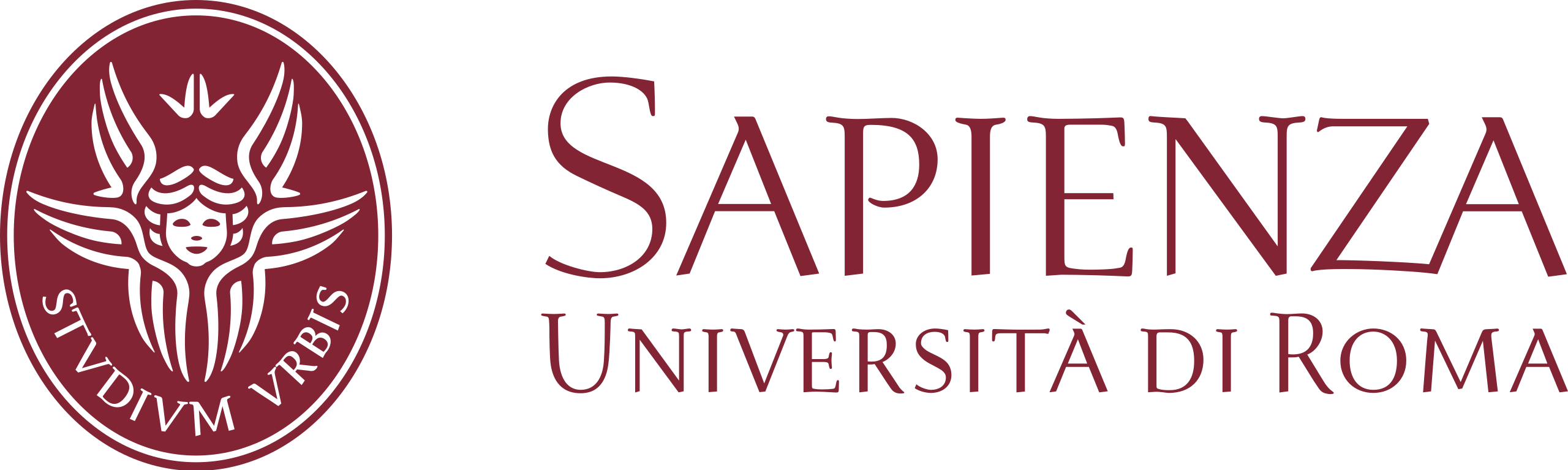 Terahertz/Infrared Radiation: From the Production with Accelerator Based Sources to the Use in Material Characterization for Accelerator Cavities
PhD Student: Lorenzo Mosesso
PhD Supervisor: Stefano Lupi
PhD Co-Supervisor: Salvatore Macis
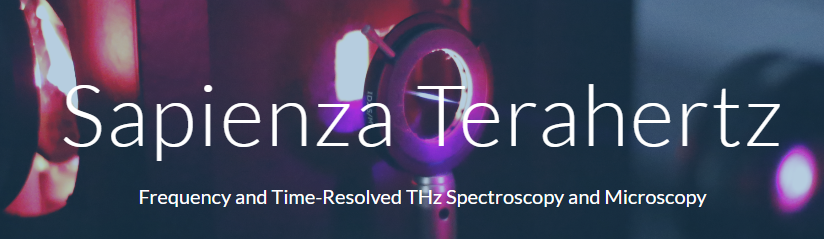 Why THz/IR Radiation?
1
Characterization and control of quantum materials
Materials
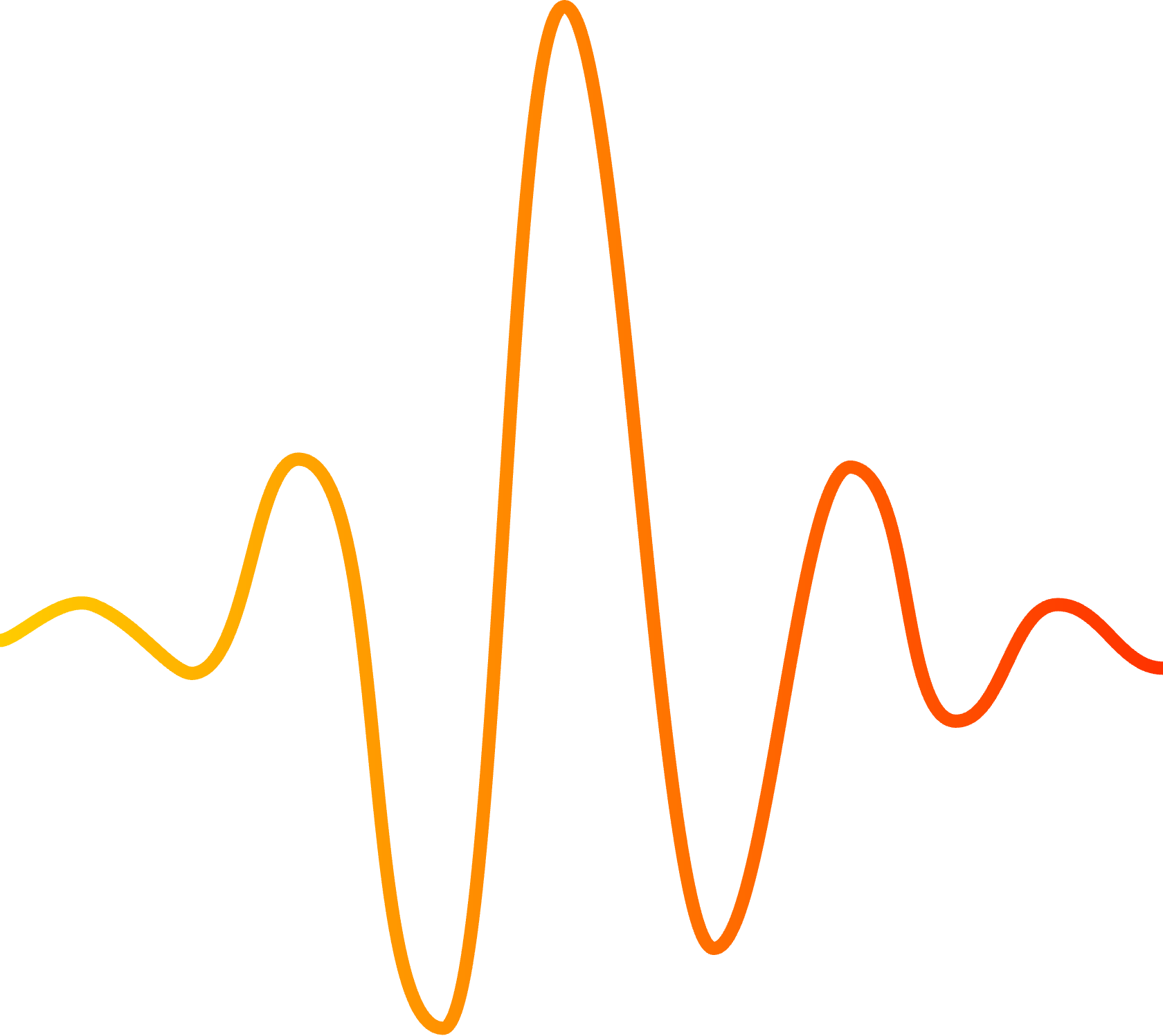 2
Non-destructive, non-contact and label-free optical method for biological detection
Biology
3
Imaging technique as a replacement for medical X-rays.
Medicine
4
Can be used for sensing and characterizing airborn pollution and VOCs
Enviromental science
5
Can penetrate fabrics and plastics, so it can be used in surveillance
Security
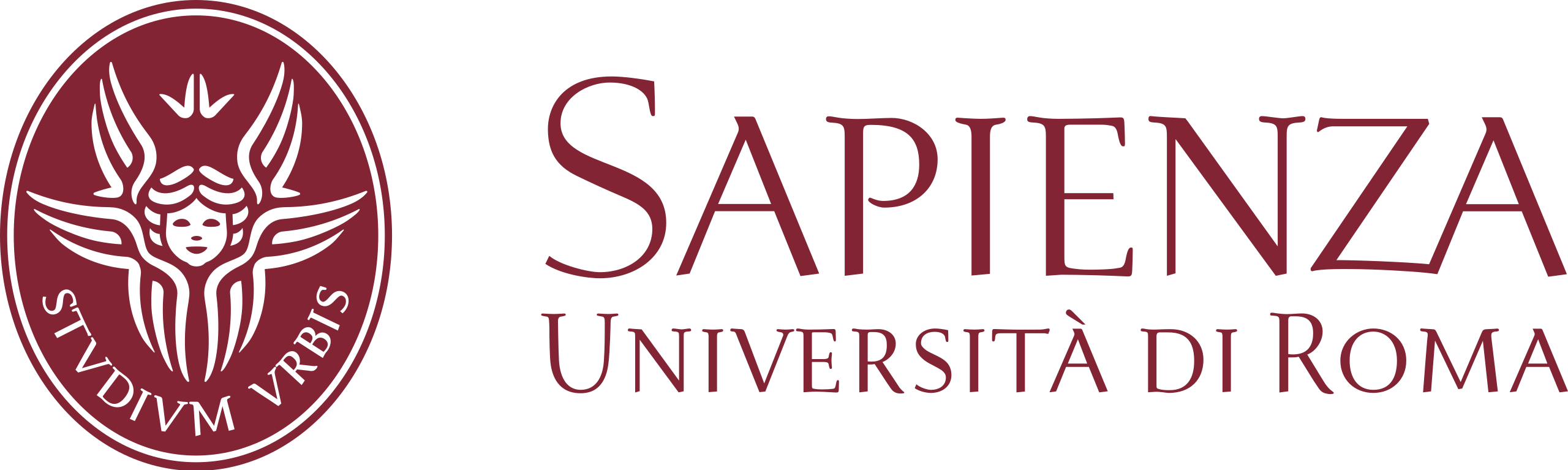 2
Outline: THz/IR Radiation in Accelerator Physics
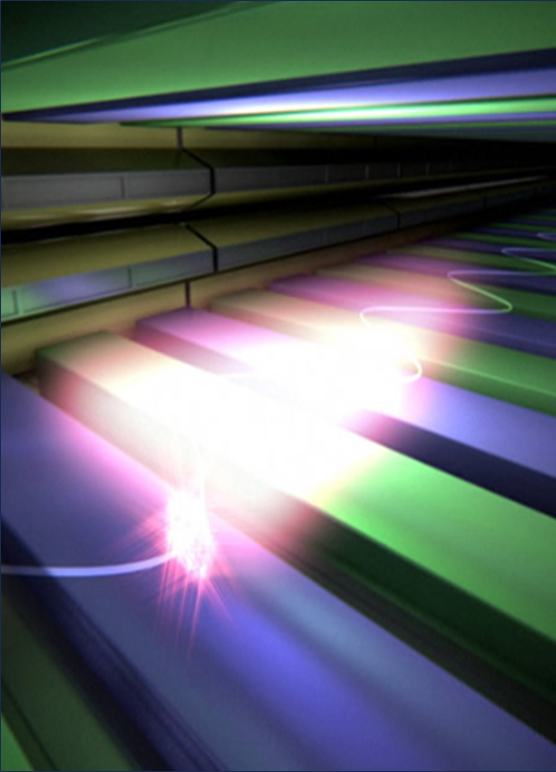 SISSI 2.0 Beamline @ Elettra

SABINA THz/MIR Free Electron Laser @ SPARC_LAB
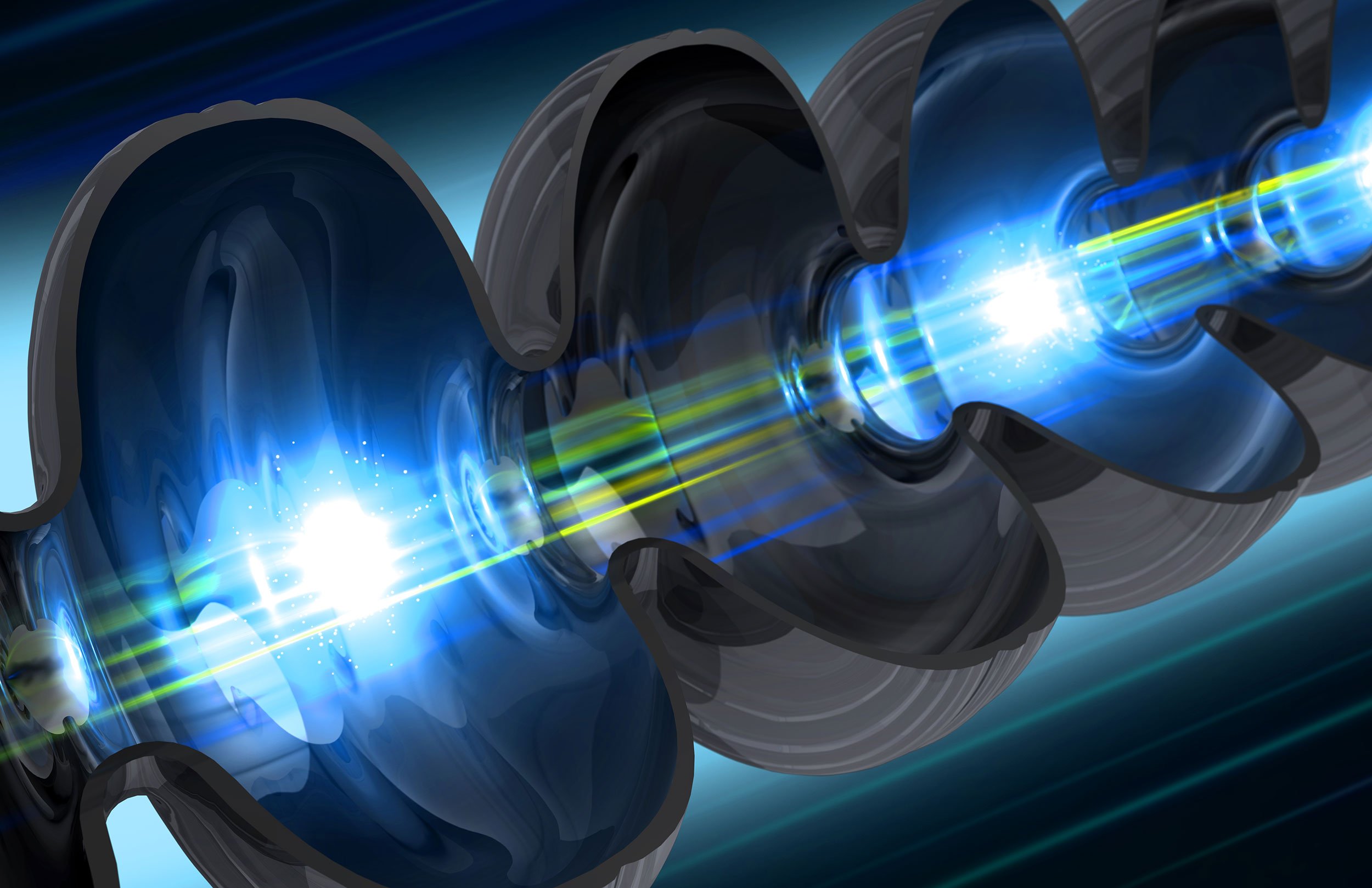 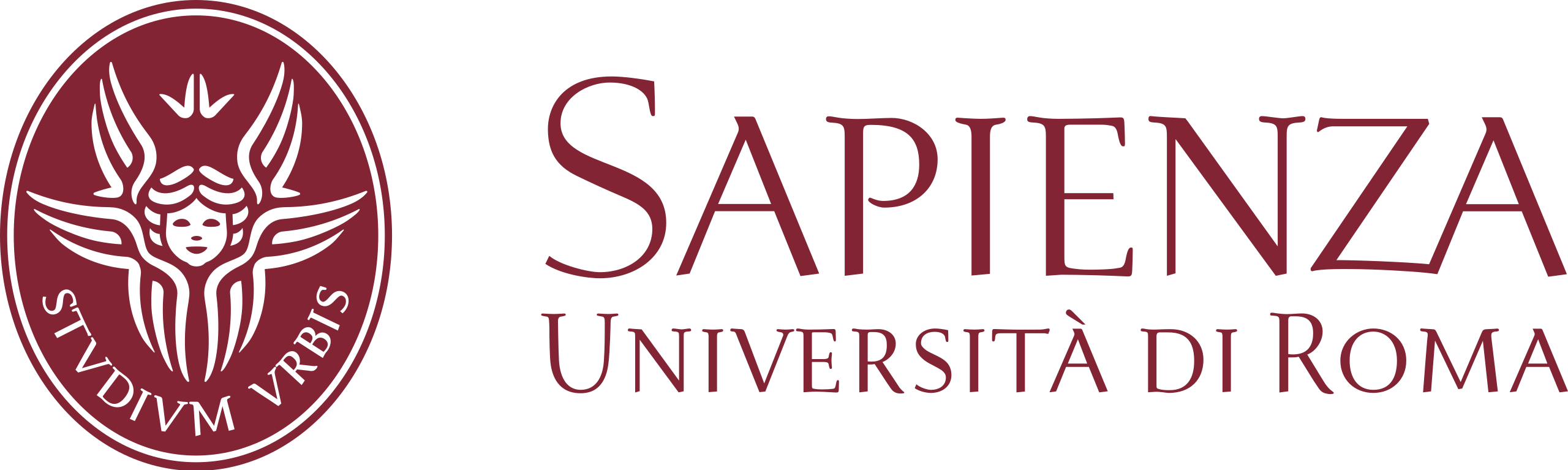 3
[Speaker Notes: The first part of my PhD project deals with the THz/IR radiation intended as the product of particle acceleration.]
Why Sources Based on Particle Accelerators
‘THz Gap’: Challenges associated with the generation, manipulation and detection of THz radiation
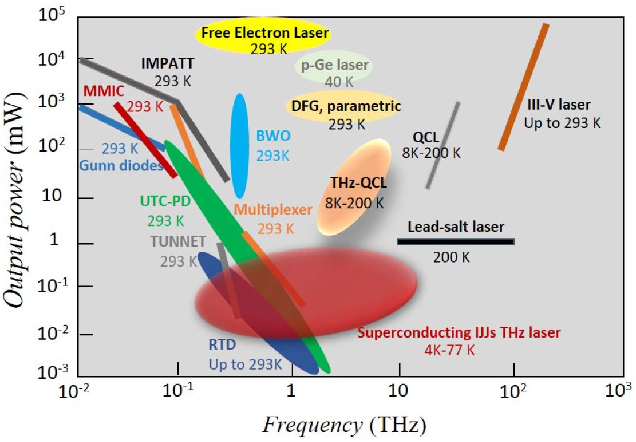 Broadband Emission
Frequency Tunability (over a broad range)
Infrared Synchrotron Radiation
(ISRS)
Pulsed Radiation
FEL Radiation
Low angular divergence (suitable for micro-spectroscopy)
Polarized Light
Suitable for time-resolved spectroscopy
Unmatched Brightness
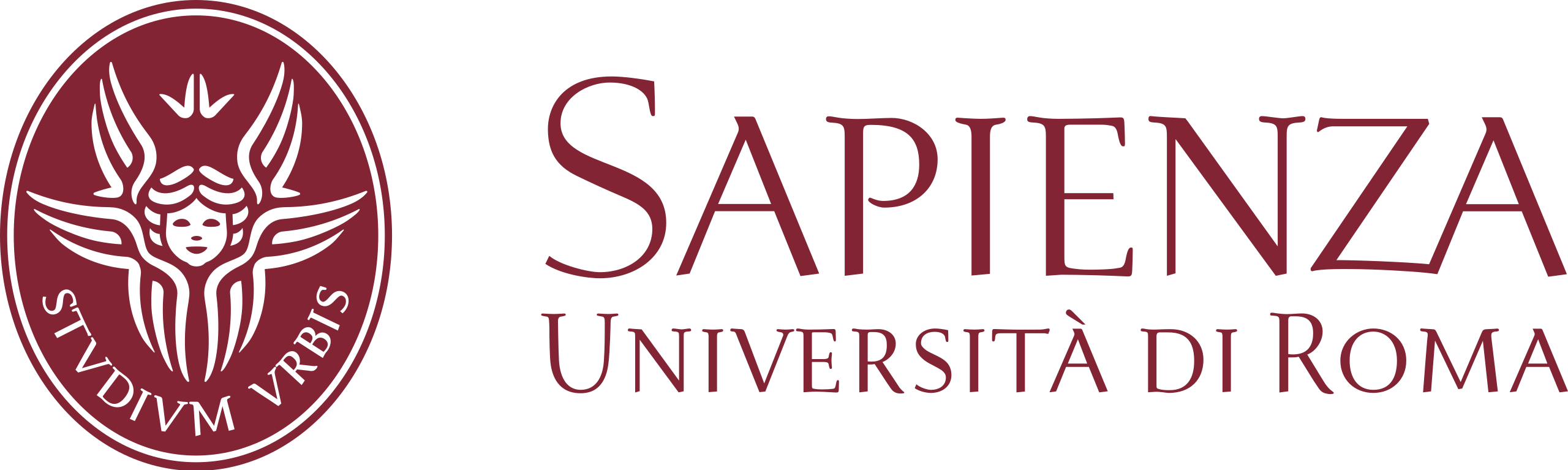 4
Dedicated THz/IR Facilities in the World(Not Exhaustive List!)
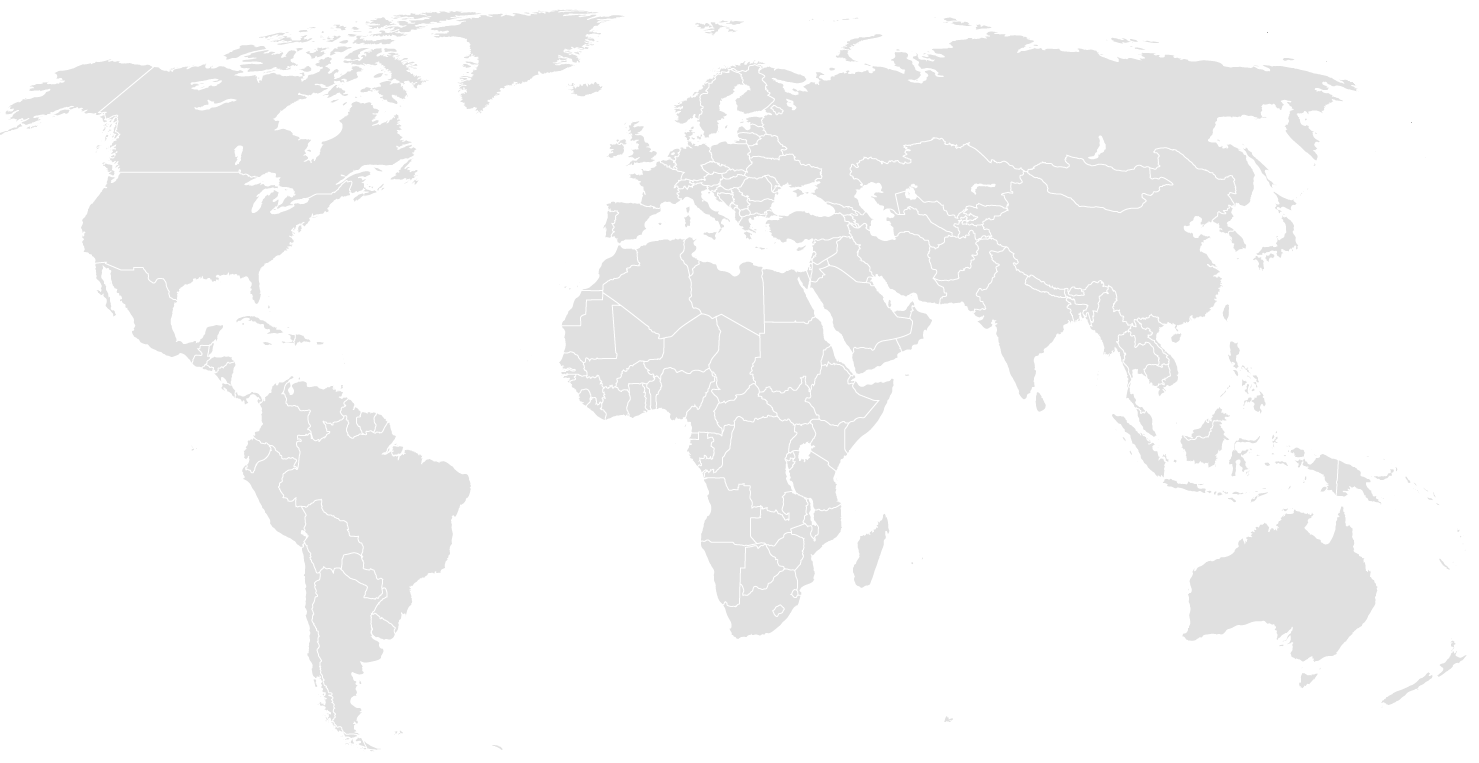 DIAMOND, Uk
B22 Miriam Beamline
ELBE/FELBE High-Power THz Facility, Dresda, Germany
ALS, Berkley (CA)
IRSR for Microspectroscopy
THz @ Phoang Accelerator Laboratory, Korea
SISSI and THz TeraFermi  @ Elettra, Trieste
SOLEIL, Orsay, France
SMIS Beamline
Spring-8, Harima Japan
IRSR for Microspectroscopy
DAΦNE – SINBAD 
SABINA THz/MIR FEL
@ SPARC_LAB, Frascati (RM)
NSLS, BNL, Upton, NY, USA
IRSR for Microspectroscopy
CAEP THz FEL facility Peking University, China
ISIR THz FEL @ Osaka University, Japan
Santa Barbara (CA)
UCSB THz/FIR Free Electron Laser Source
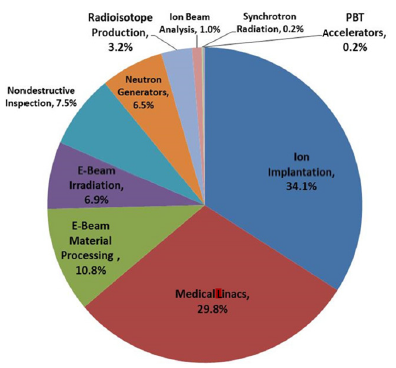 LNSL, Sao Paulo, Brasil
IMBUIA IR Beamline
ANSTO, Melbourn
THz-FIR Beamline
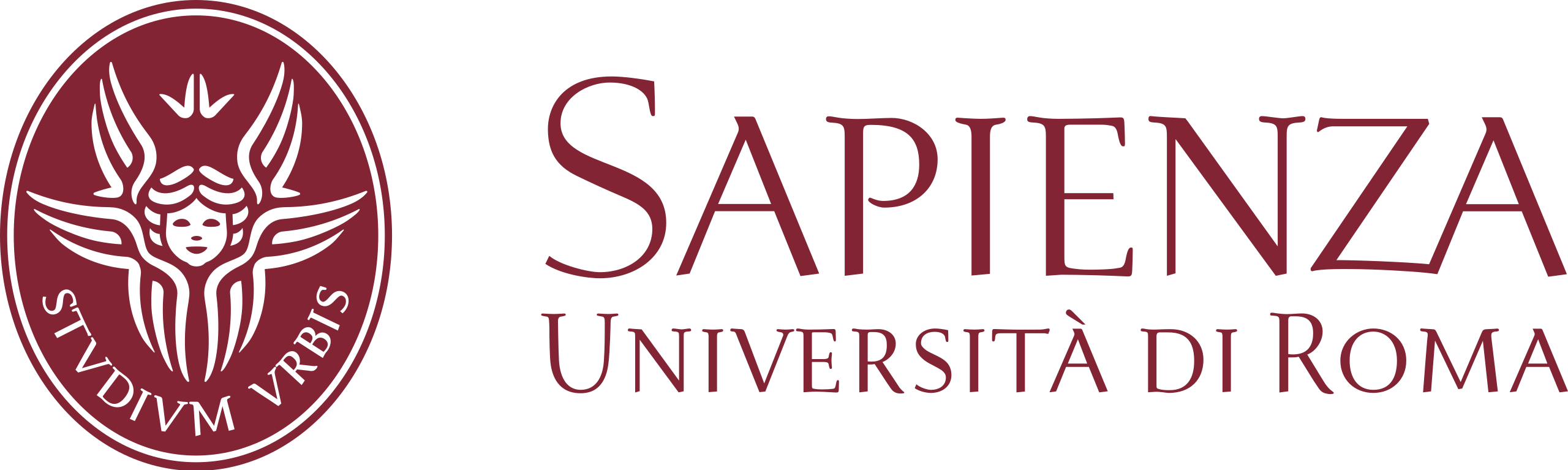 5
Towards the Fourth Generation Light Sources: Upgrade@Elettra
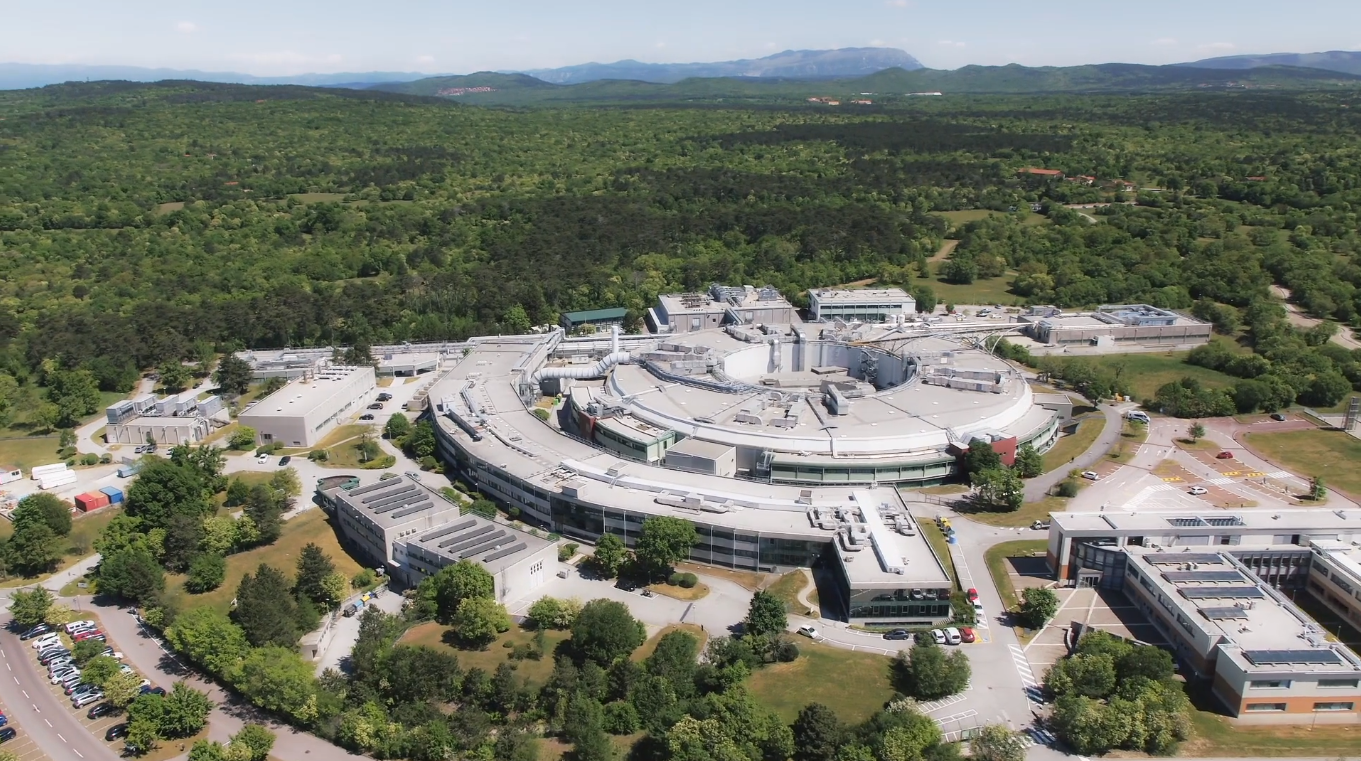 Innovative design in magnetic optic: new modified multi-bend achromats dipoles (with Longitudinal Gradient and Reverse Bendings)
Higher brilliance:
Great reduction in transverse emittance (mainly horizontal)
Increased coherence:
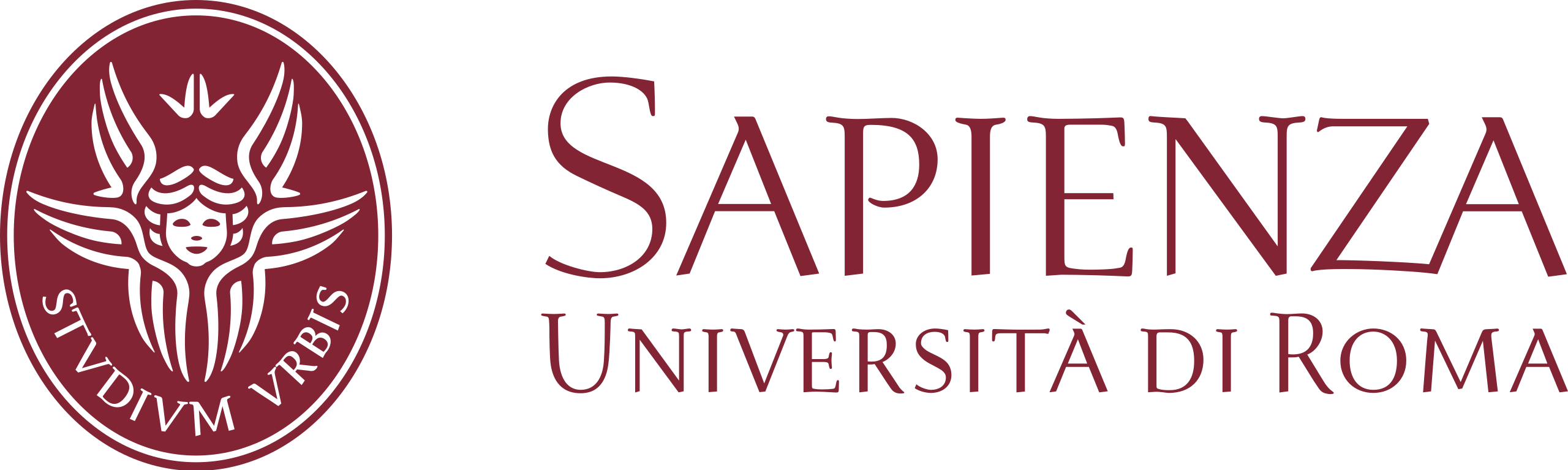 6
SISSI: Present and Future Upgrade
The SISSI (Synchrotron Infrared Source for Spectroscopy and Imaging )infrared beamline at Elettra extracts the IR and visible components of synchrotron radiation generated by bending magnets
Present Elettra Storage Ring with S2BA (9.1 Section)
Planned and Developed thorugh the collaboration:
Sapienza University (Stefano Lupi)
CNR-IOM (Michele Zacchigna)
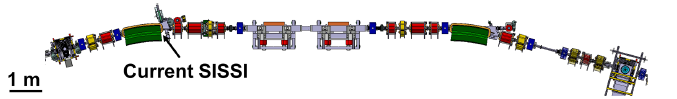 Future Elettra 2.0 Storage Ring with S6BA-E (9.1 Section)
Two branchelines (Material Science and Chemical-Life Science) are provided with a full equipment to perform at different thermodynamics conditions:
IR and Optical Spectroscopy
Microspectroscopy
Imaging
Nanospectroscopy (s-SNOM)
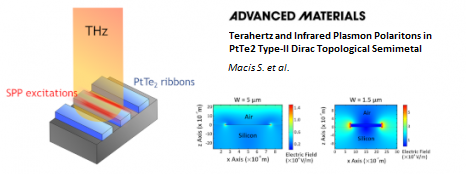 SISSI 2.0
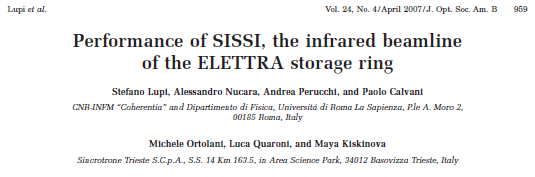 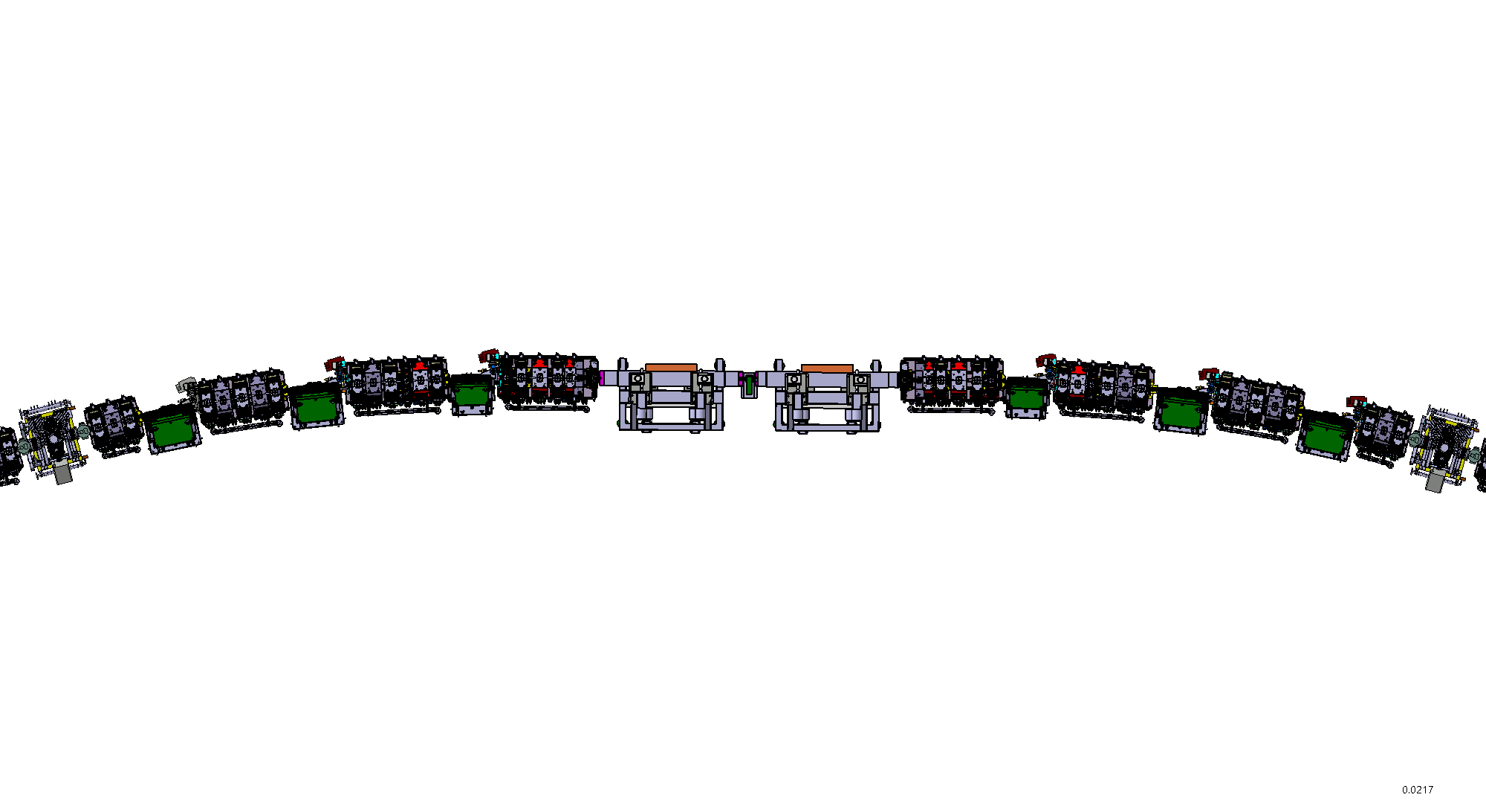 6 dipoles
16 quadrupoles
20 sextupoles
4 skew quadrupoles
4 octupoles with correctors
Design of the new optical beamline for IRSR extraction:
Spatial constraints and new emission properties must be taken into account
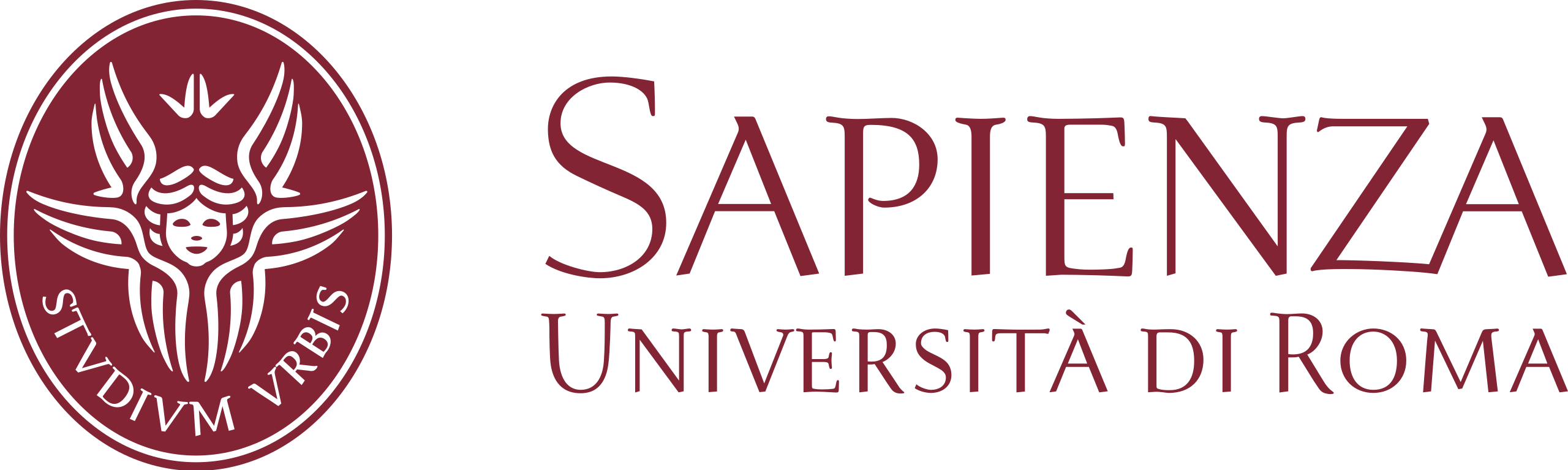 7
SISSI 2.0 Beamline Design: Radiation Properties
Observation Screen
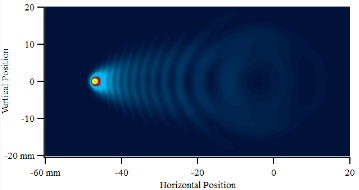 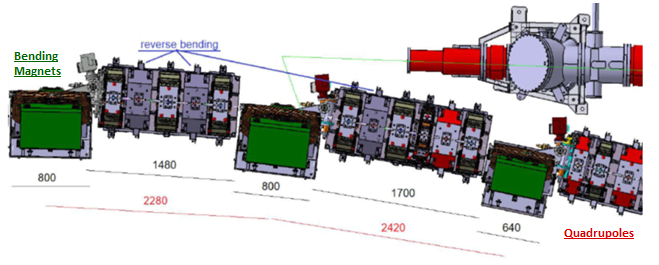 Section of the Storage Ring dedicated to SISSI 2.0


Dipolar contribution of the magnetic lattice provided with:

Longitudinal Gradient Bending Dipoles 

Reverse Bendings
B80
B80
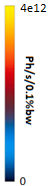 B64
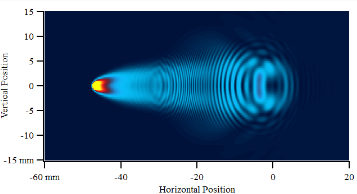 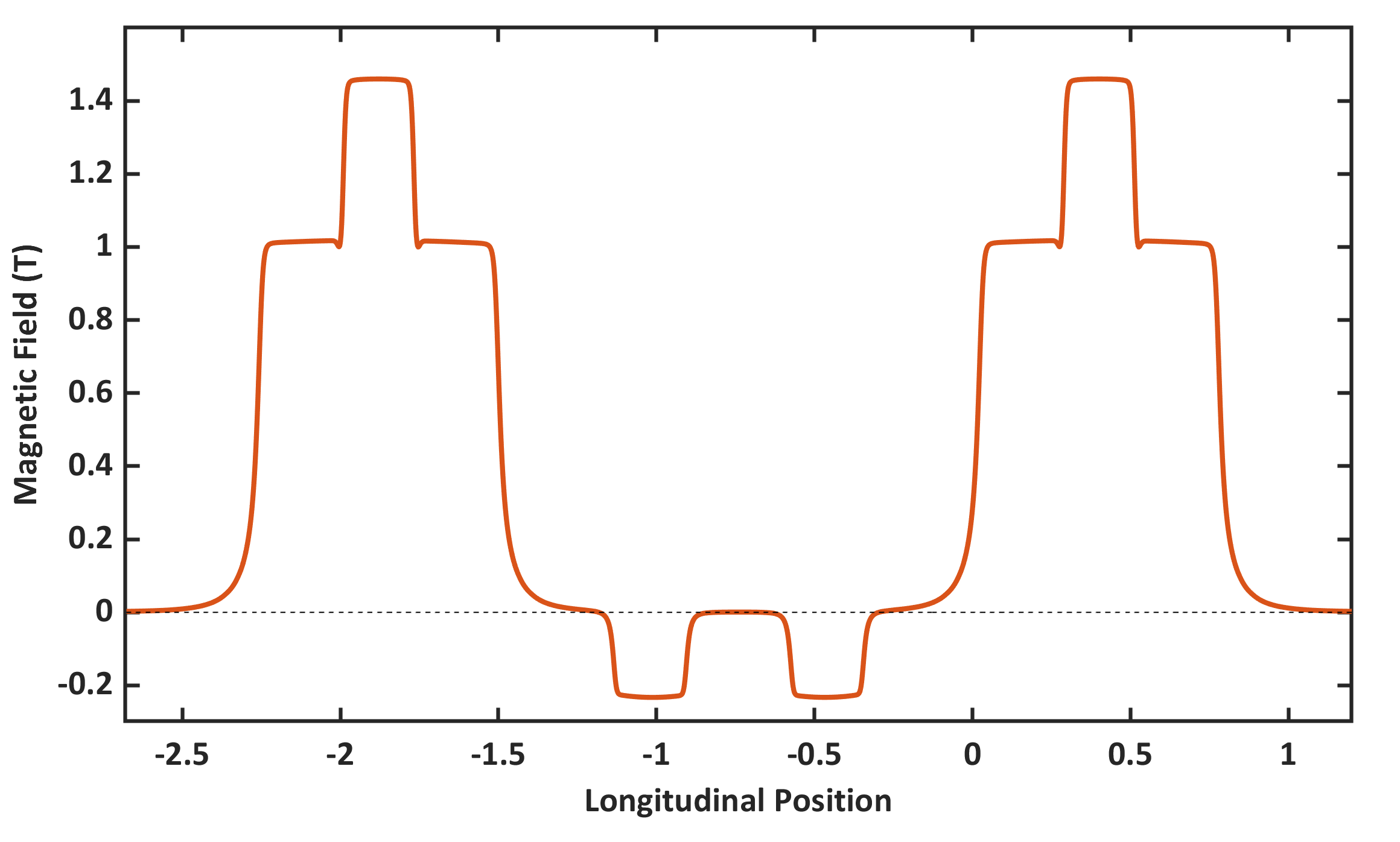 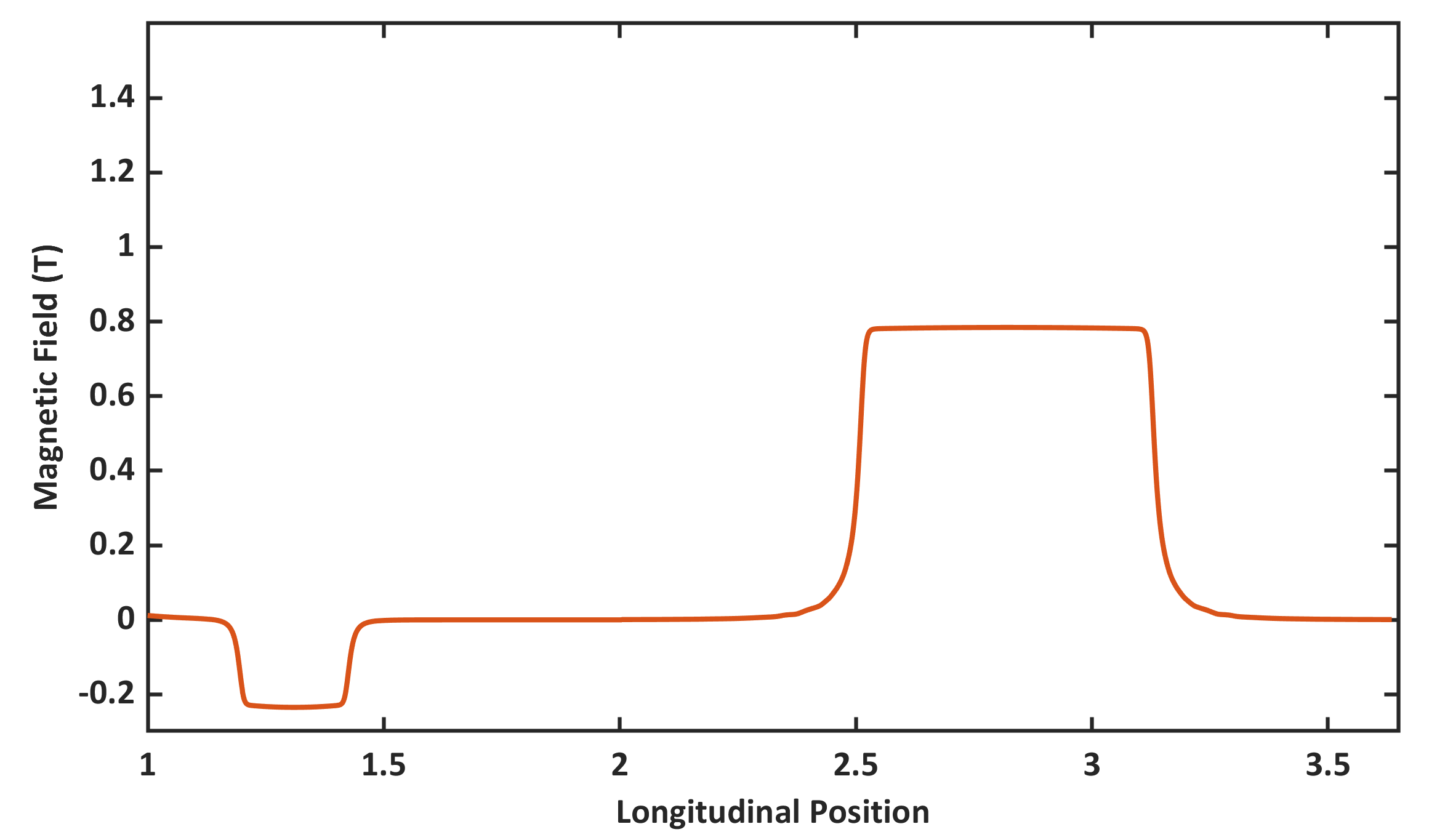 SRW Simulations to calculate the SR Electric Field in Near Field Regime
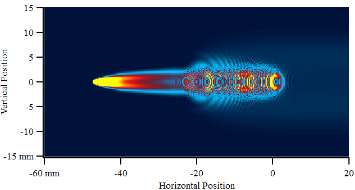 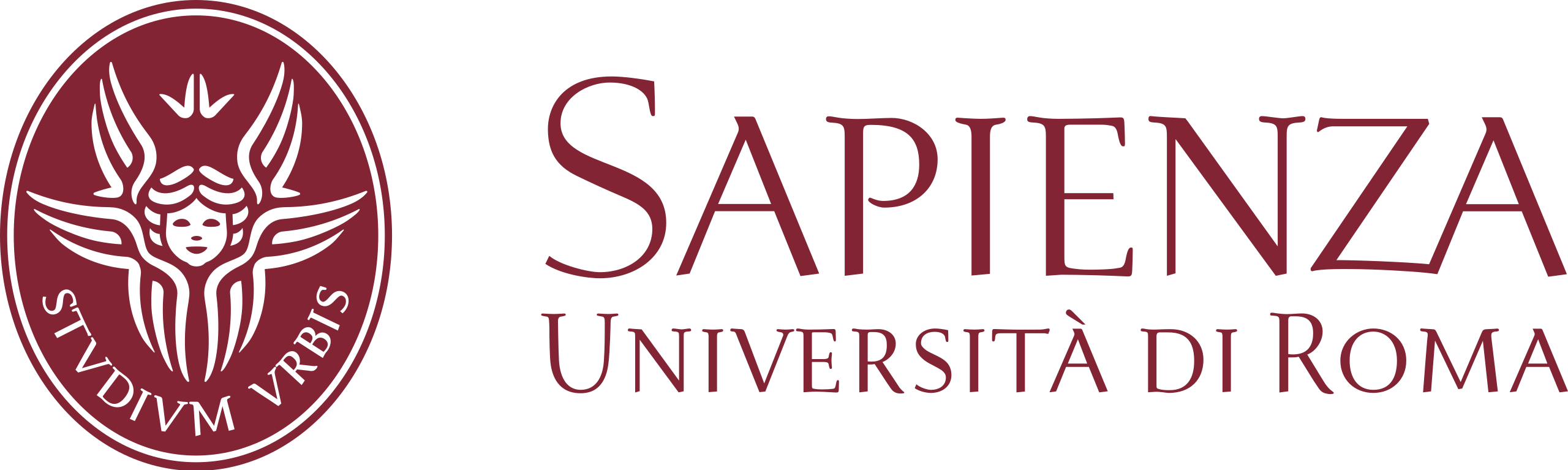 8
Design of the Optical Beamline: Collecting Mirror
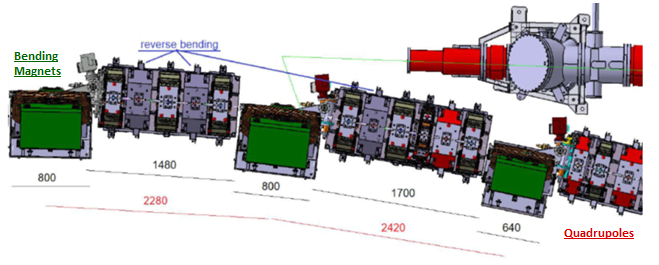 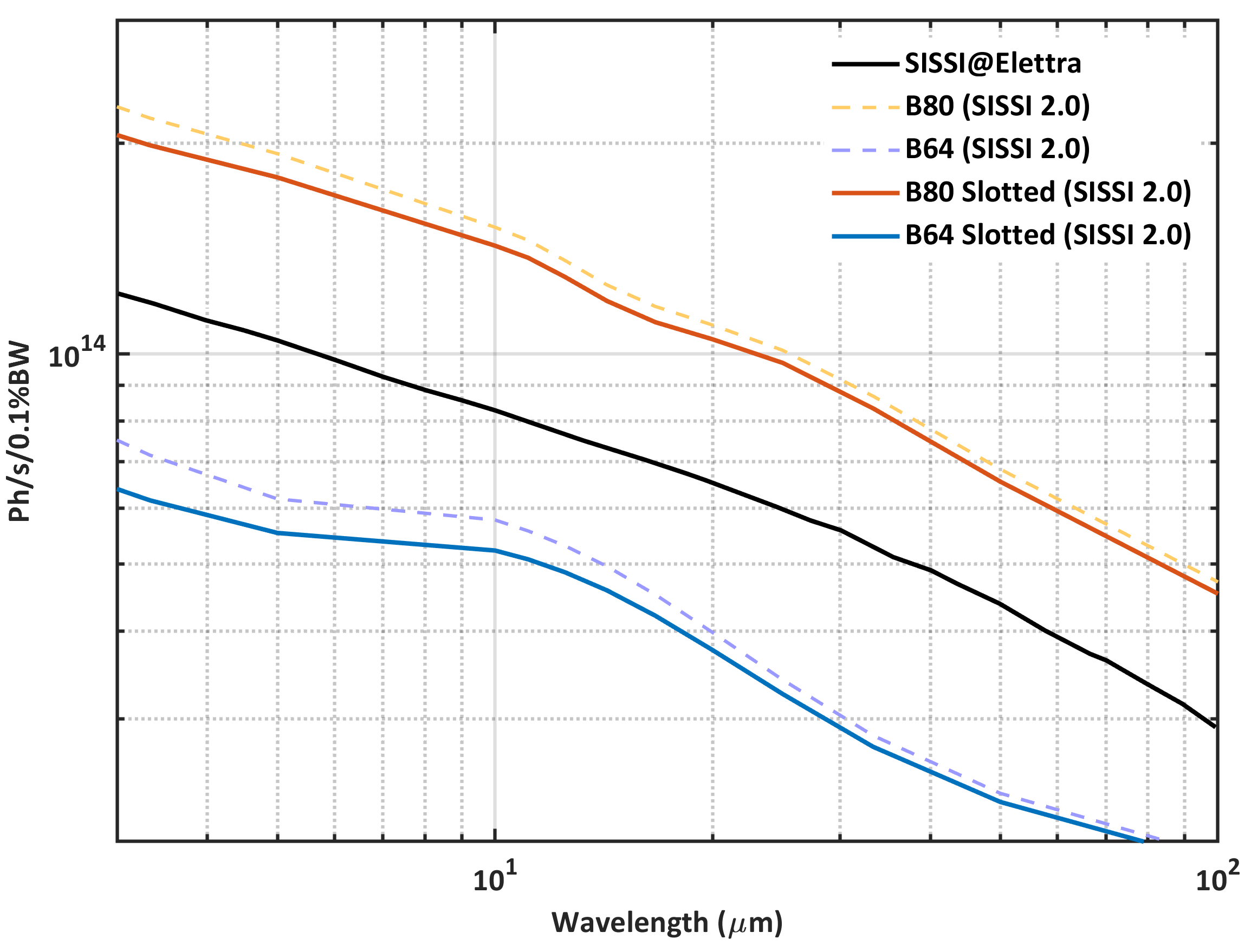 The most critical point in the beamline design is the radiation extraction through a collecting mirror. Several issues need to be addressed: 
Mirror installation within the machine and space availability
Mirror thermal load induced by SR broadband emission
Photon Flux collection (minimum required for the experimental applications)
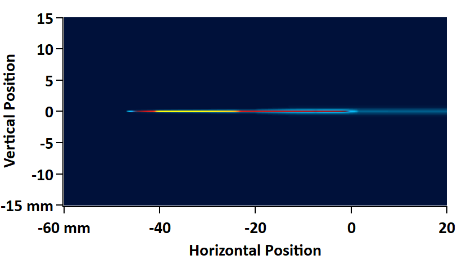 Power Density
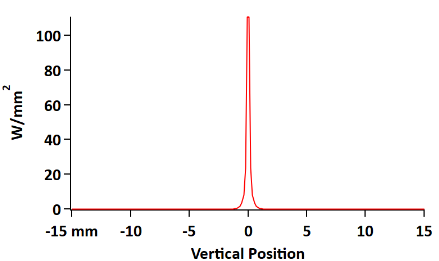 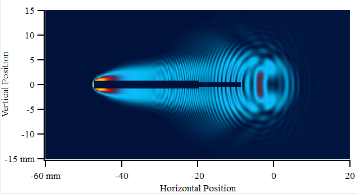 Downstream B80
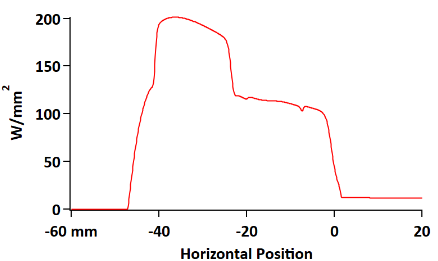 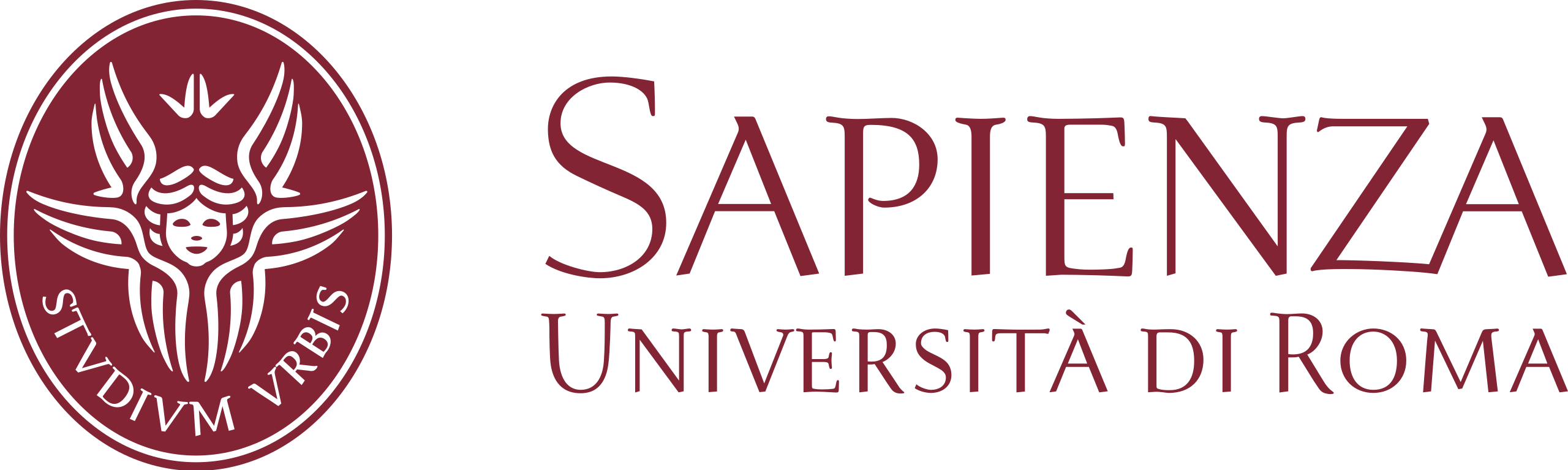 9
Design of the Optical Beamline: Wavefront Propagation
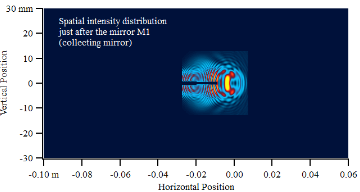 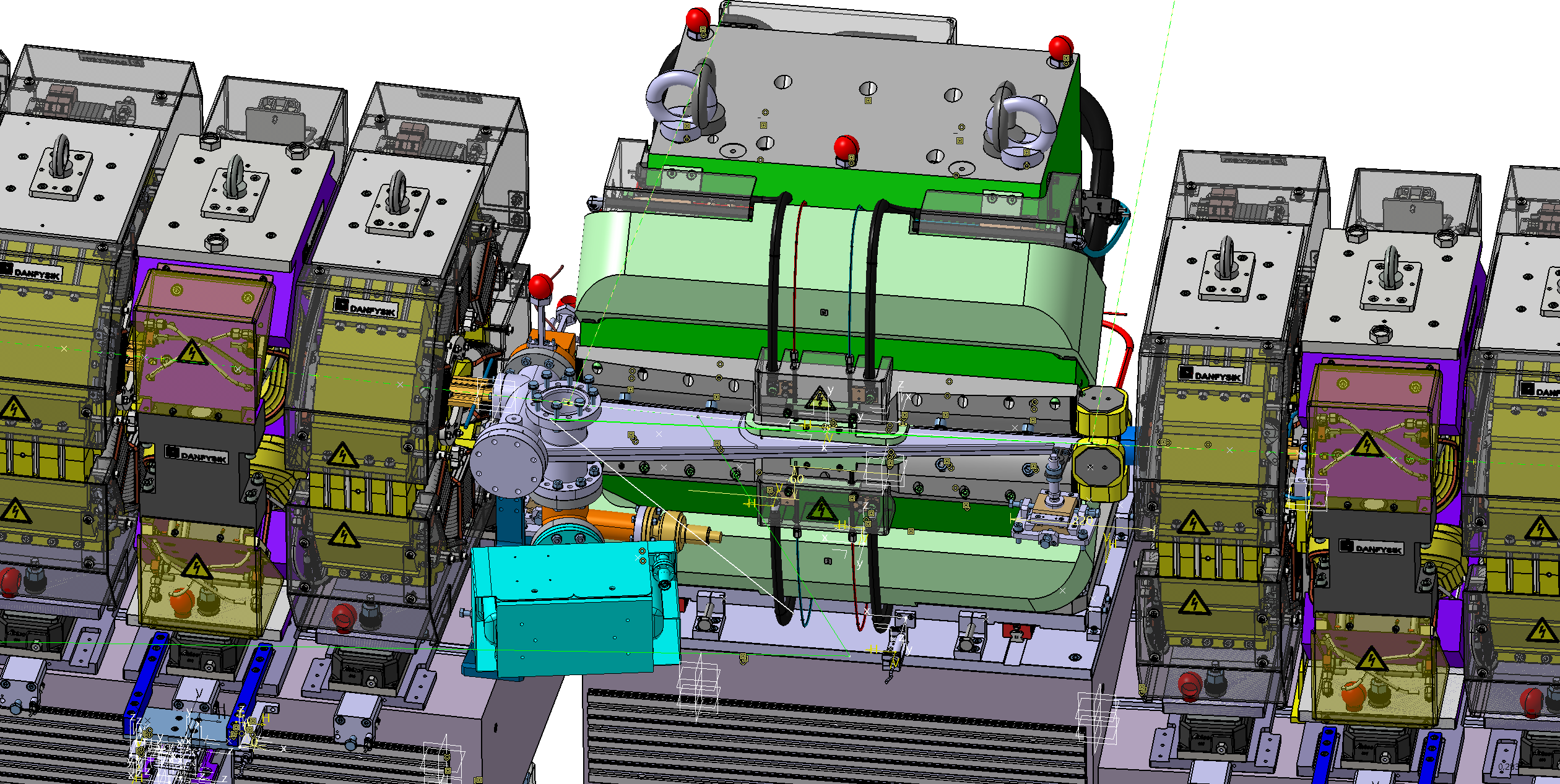 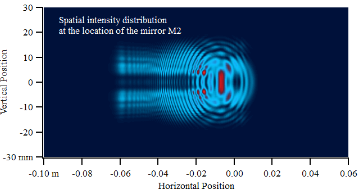 Toroidal or Parabolic for M2
Oral Contribution:
TeraDays 2024 (Federico II, Napoli)
SRI 2024 (DESY, Hamburg)
SILS 2024 (Università della Calabria, Rende)
WORK IN PROGRESS: Beam Propagation through the rest of the optical beamline up to the existing end-station:
Installation of a conical mirror for beam reshaping (beam profile suitable for micro-spectroscopy)
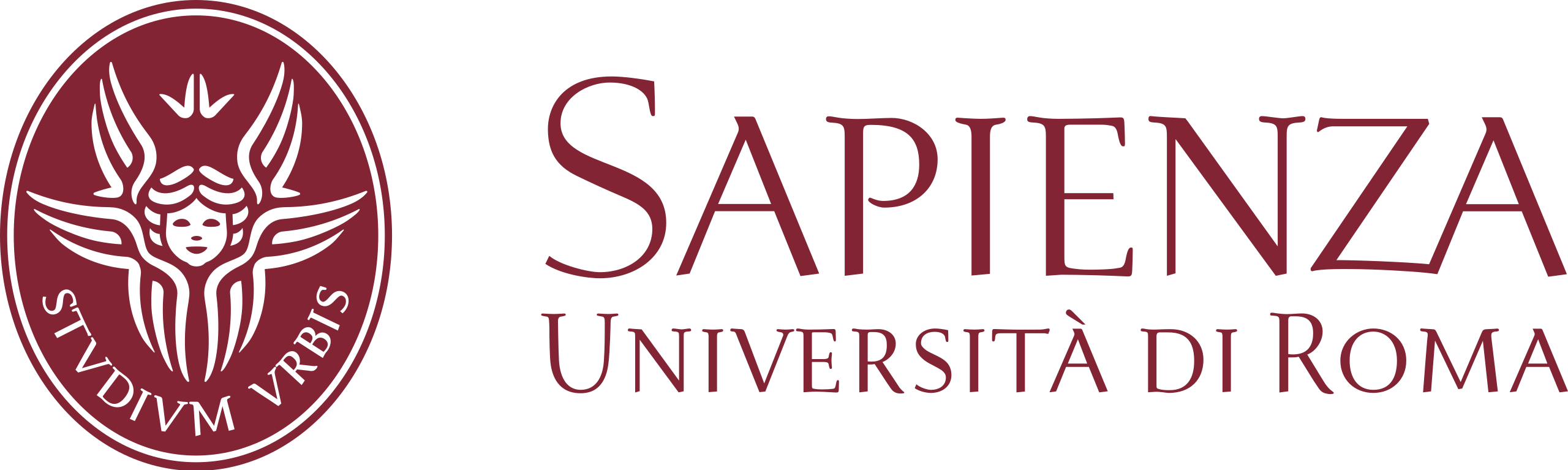 10
SABINA: About the Project
SABINA: Source of Advanced Beam Imaging for Novel Applications
Project co-founded by Regione Lazio within POR-FESR 2014-2020 funds and INFN
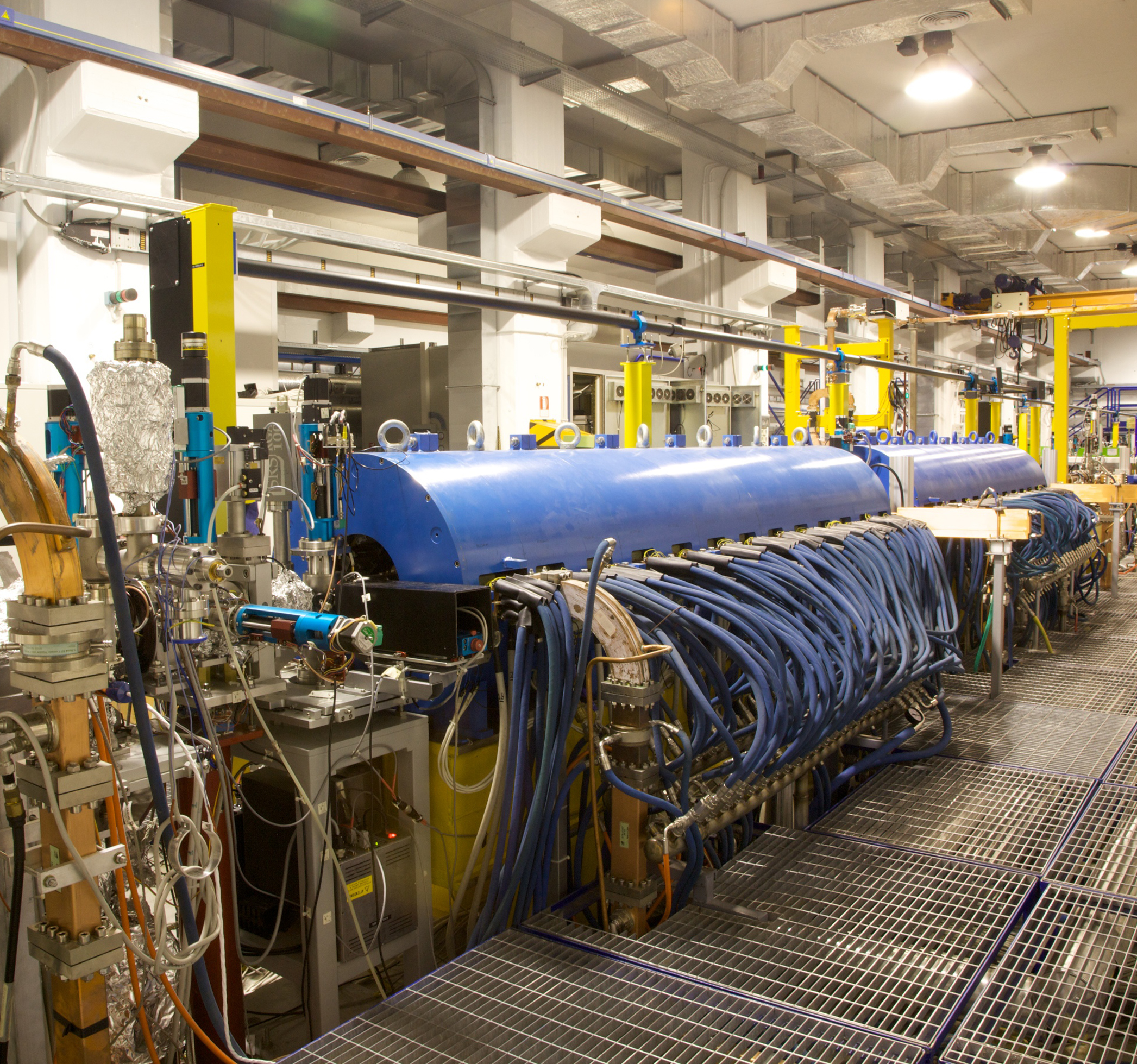 GOAL: Enhancement of the SPARC_LAB research facility – increase of the uptime and improvement of the accelerator performances:
Technological plant renewal
Substitution of the ancillary systems and upgrade of the facility in terms of technology
Creation of two user facilities:
FLAME: High power laser for solid target experiments
THz/IR FEL: radiation source for optical spectroscopy (pump probe), also at cryogenic T

STATUS: kick off Sept. 2019, project finalization: end of 2025
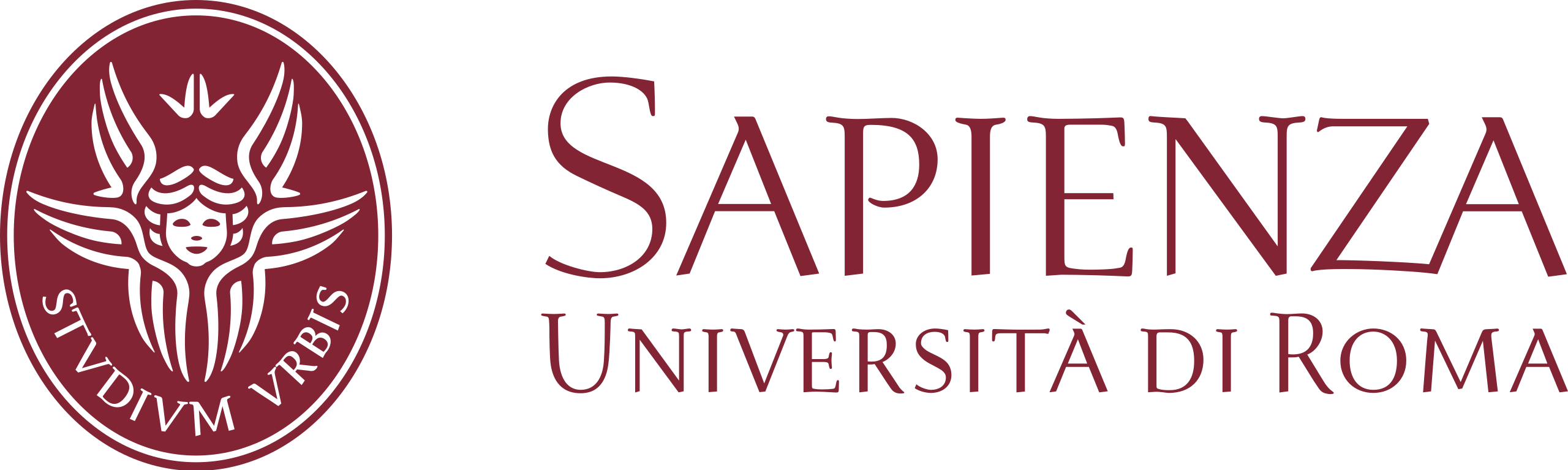 11
The SABINA THz/IR FEL
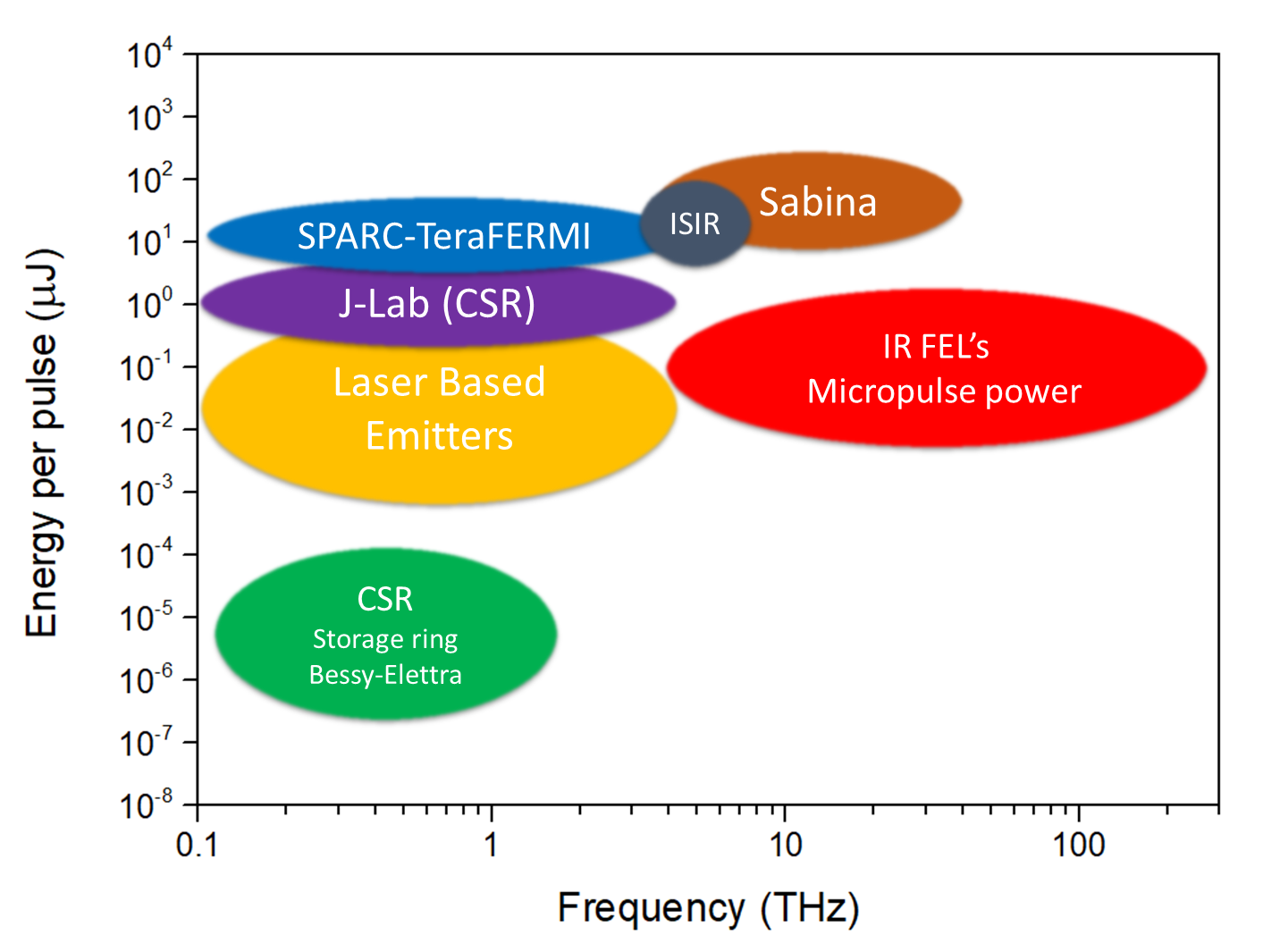 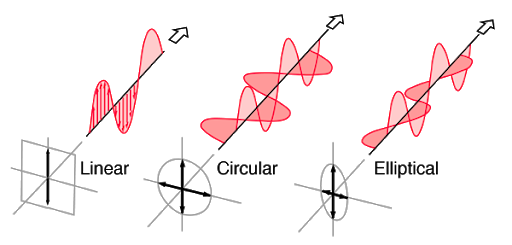 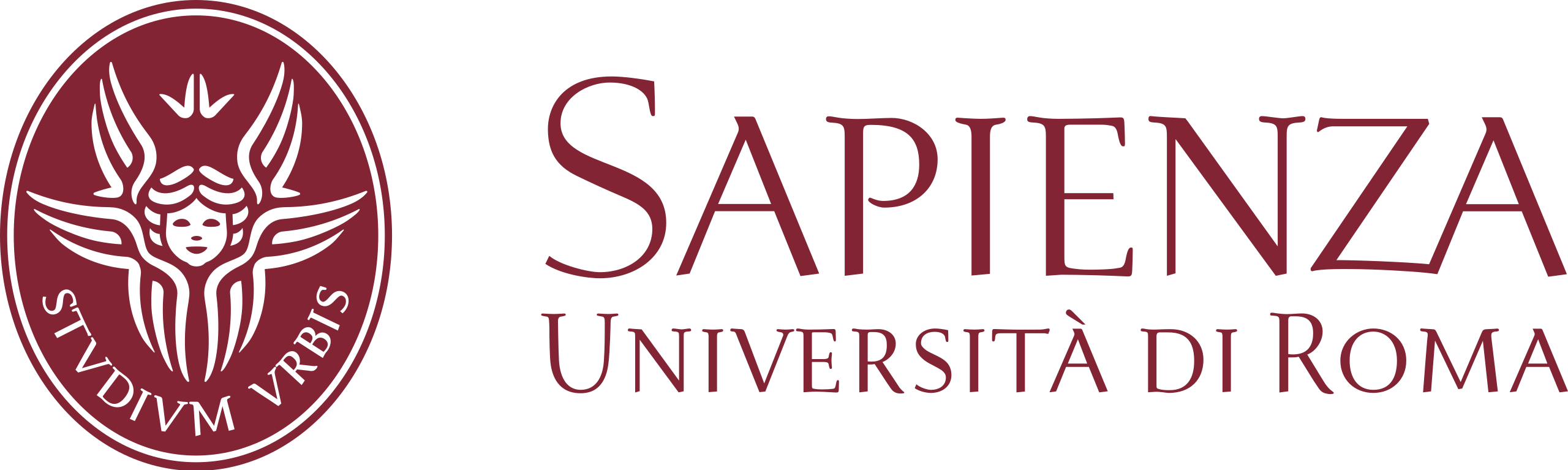 12
FEL Beamline Layout
C band
S2 band
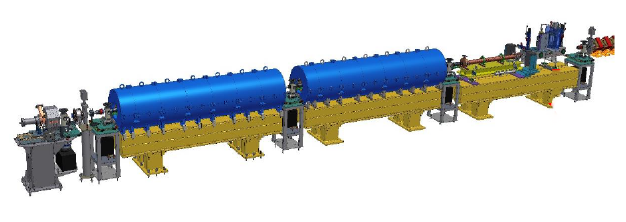 S1 band
APPLE X Undulators
SPARC_LAB LINAC
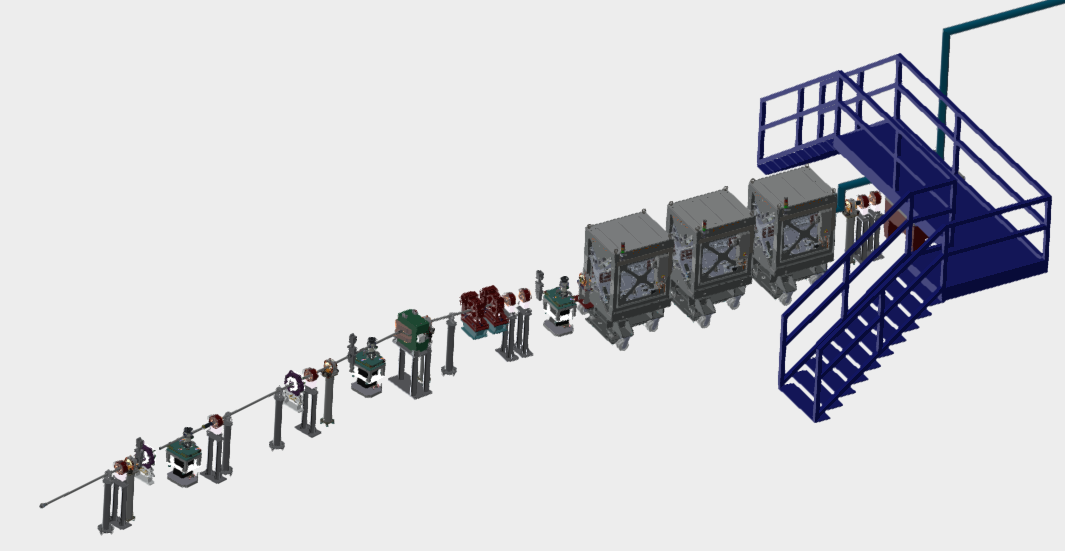 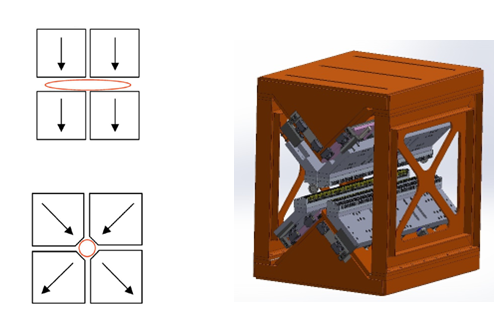 RF Photocatode gun
One C-band accelerating section
Two S-band accelerating RF cavities
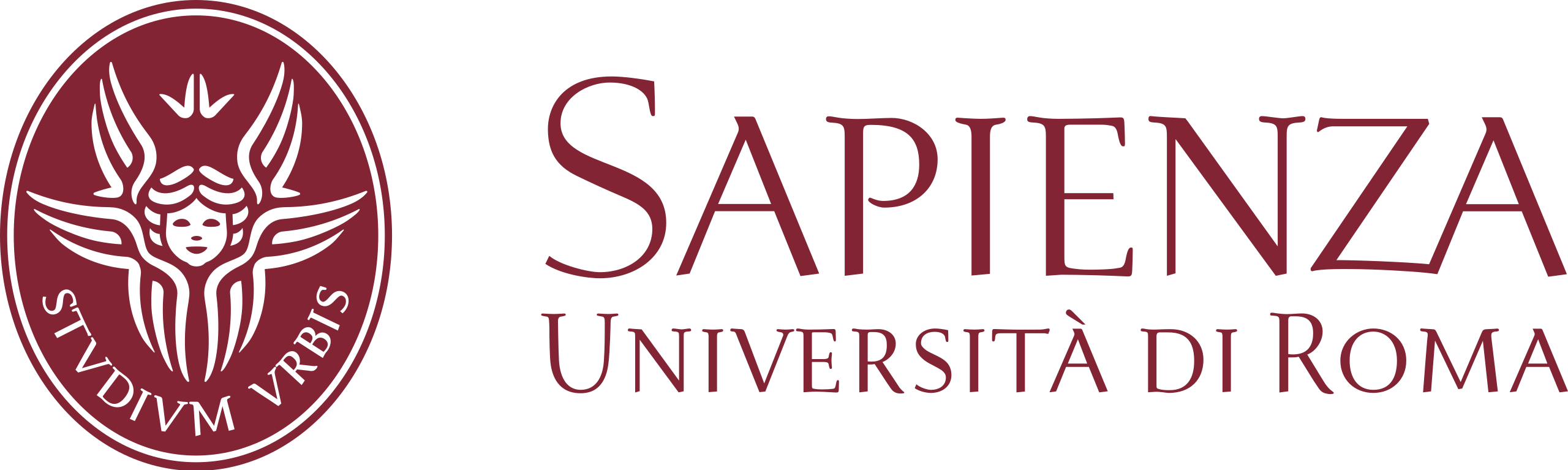 13
PhD Thesis: Extraction Beamline Design
M3 Plane Mirror
M1 OTR Screen
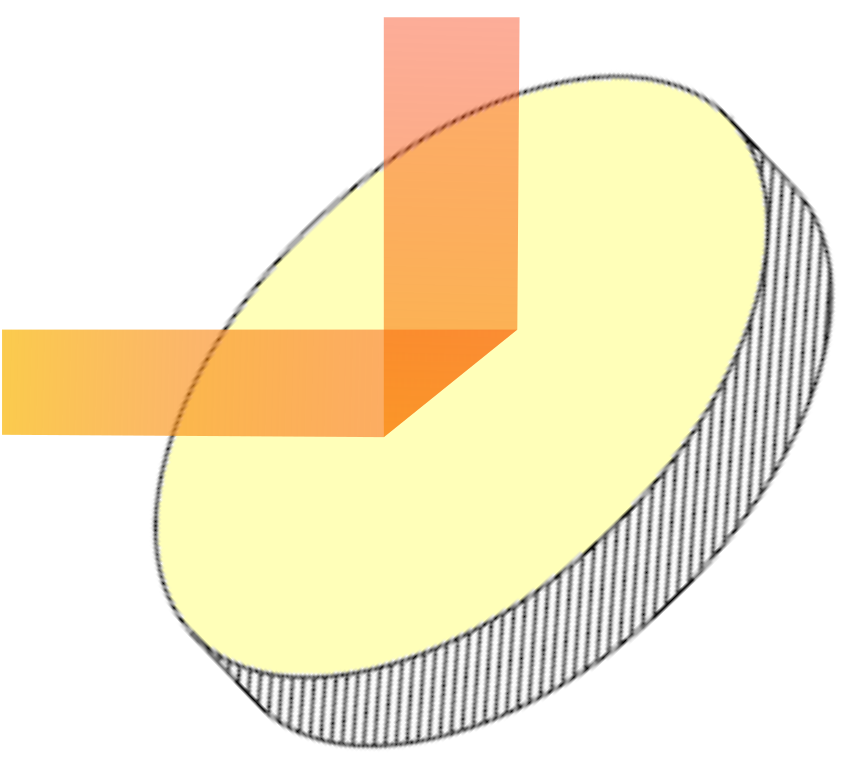 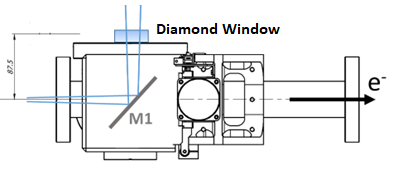 Extraction optics
An OTR screen separate the electron beam and the THz-IR radiation
Undulator
Here the accelerated electrons generate the FEL radiation in the  THz-IR range
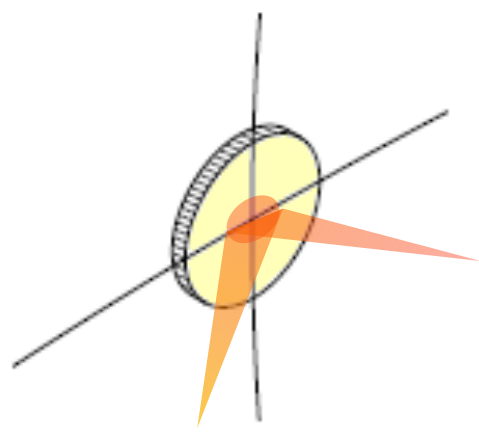 M2 Parabolic Mirror
(EFL = 908 mm)
M4 Parabolic Mirror
(EFL = 7530 mm)
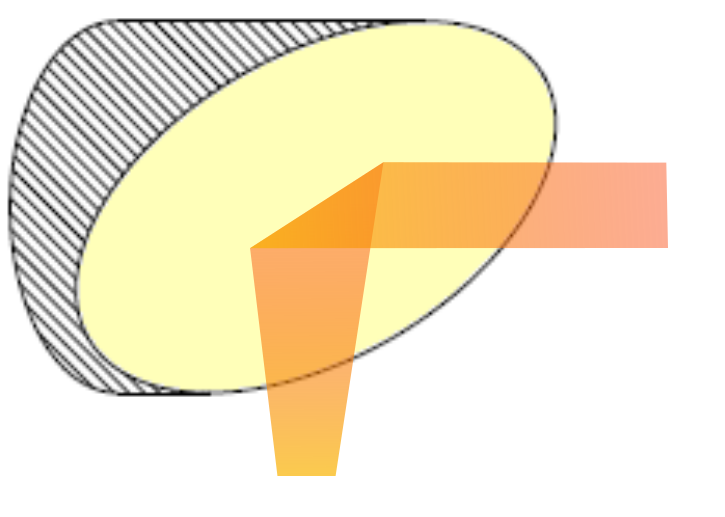 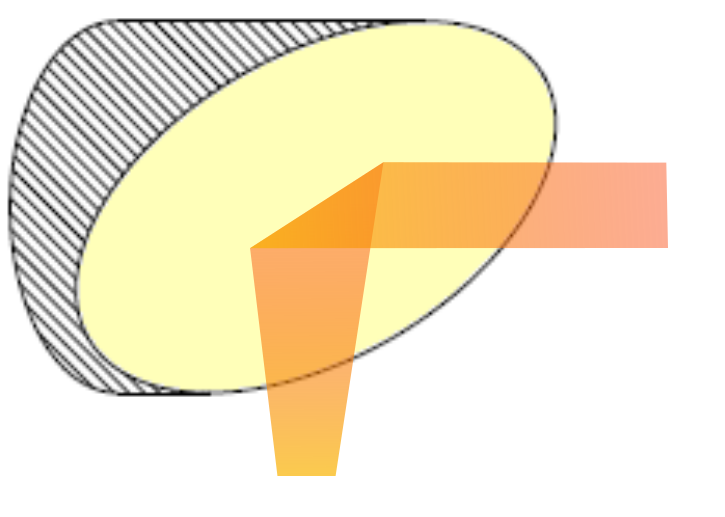 M5 Toroidal Mirror
(EFL1 =  7530 mm)
(EFL2 = 3000 mm)
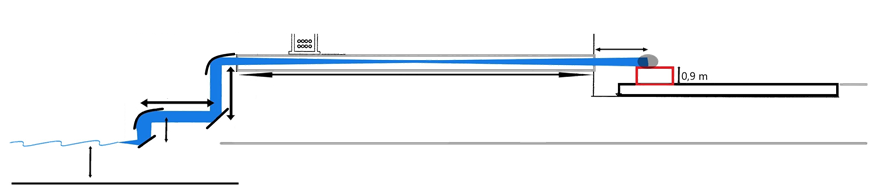 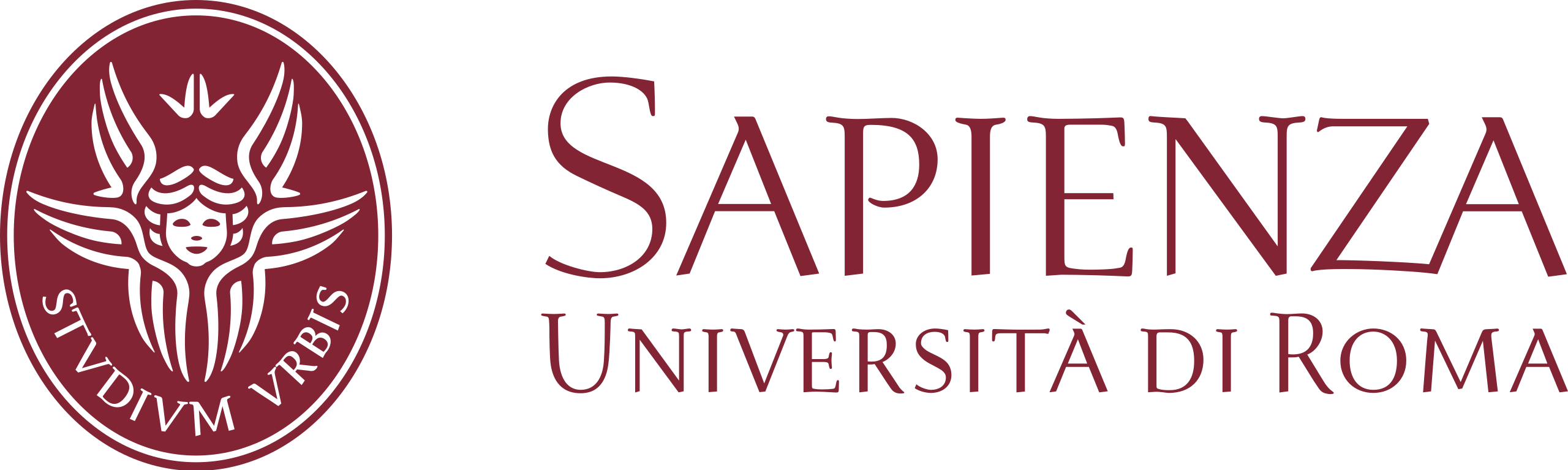 14
PhD Thesis: Extraction Beamline Design
Diagnostic Hutch
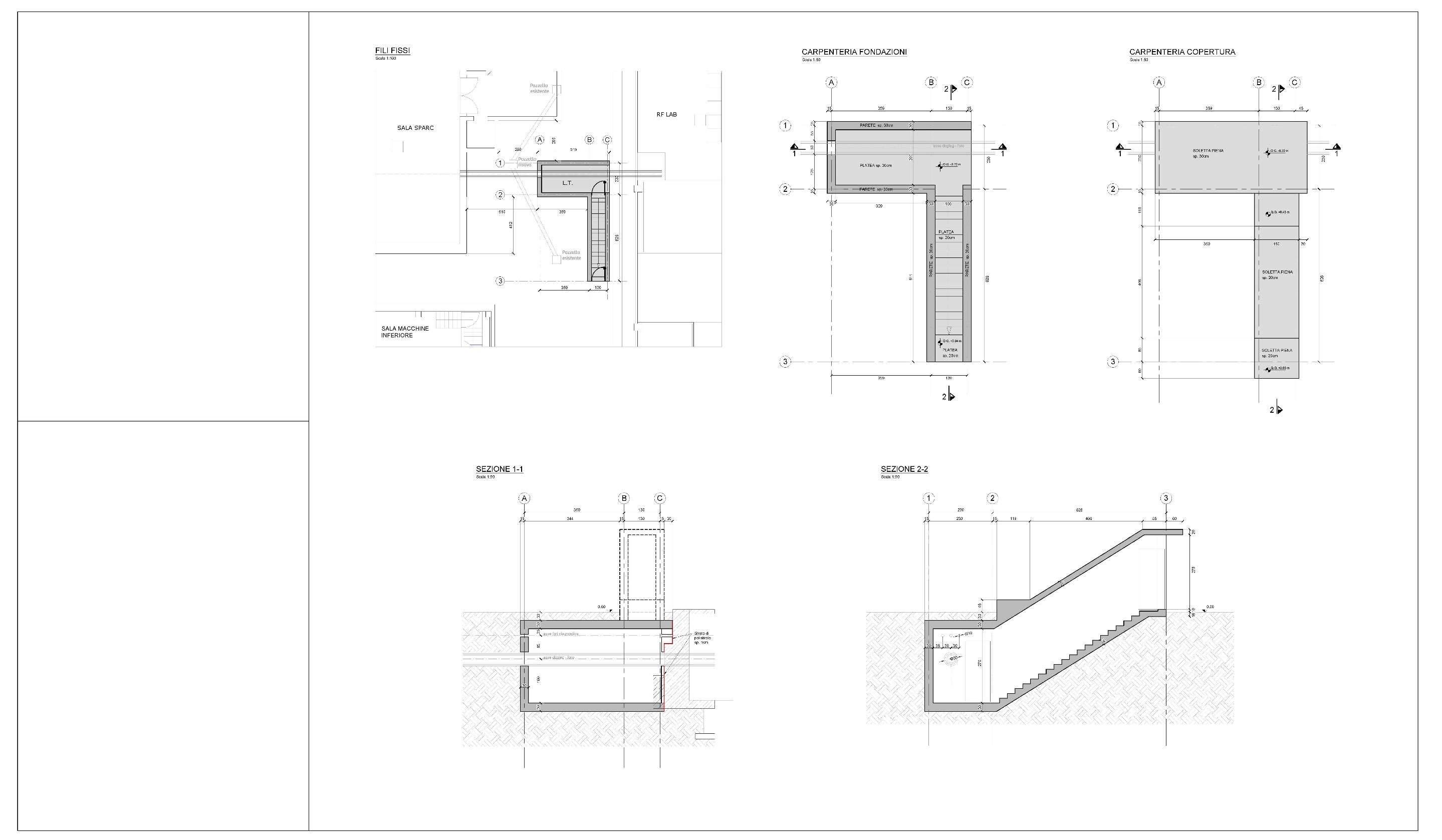 Extraction optics
An OTR screen separate the electron beam and the THz-IR radiation
Undulator
Diagnostic
Here the accelerated electrons generate the FEL radiation in the  THz-IR range
The radiation is focused on a diagnostic setup (alignment, beam characterization)
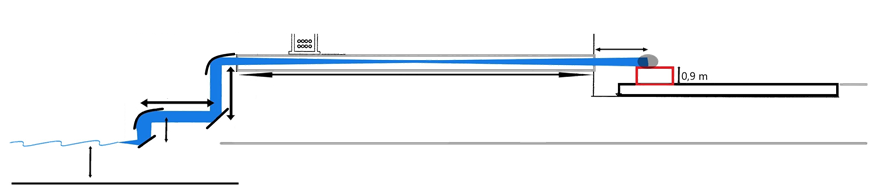 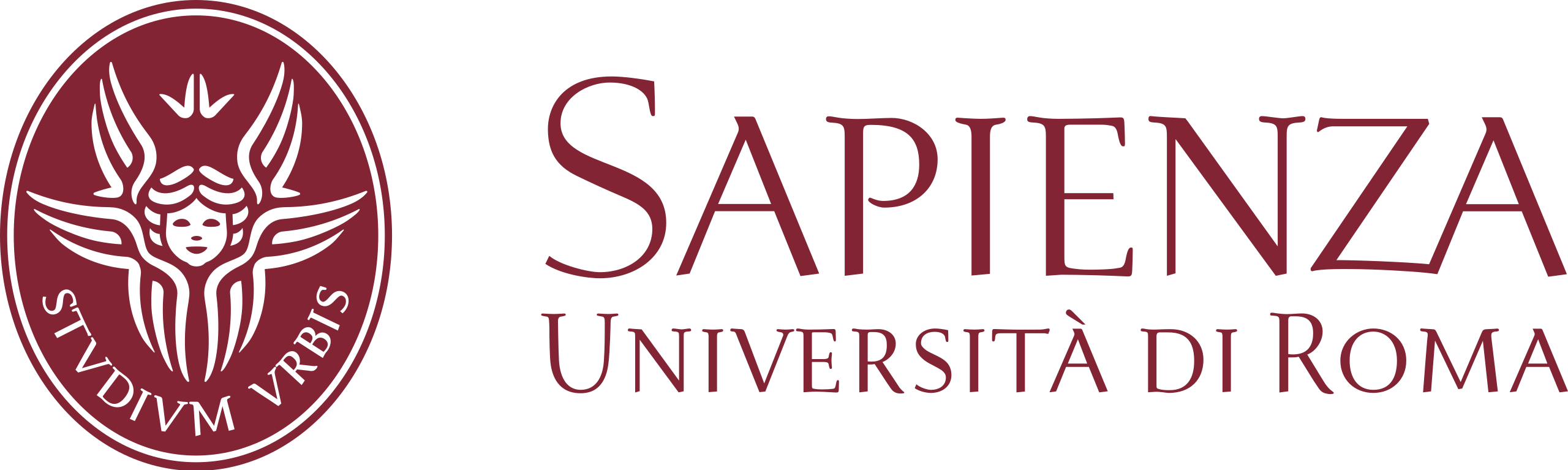 14
PhD Thesis: Extraction Beamline Design
Experimental hutch
Extraction optics
The radiation is directed inside the experimental hutch where spectroscopy measures are performed
An OTR screen separate the electron beam and the THz-IR radiation
Undulator
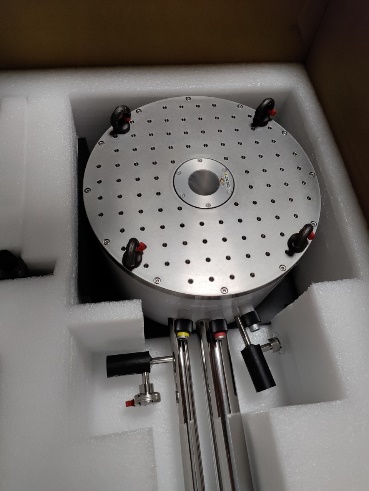 Diagnostic
Here the accelerated electrons generate the FEL radiation in the  THz-IR range
The radiation is focused on a diagnostic setup (alignment, beam characterization)
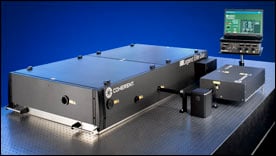 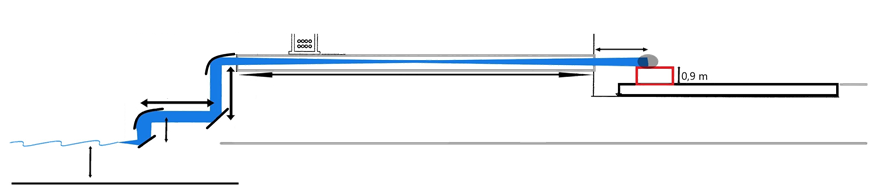 Oral Contributions:
SILS 2023 (Sapienza, Roma)
TeraDays 2024 (Federico II, Napoli)
SRI 2024 (DESY, Hamburg)
SILS 2024 (Università della Calabria, Rende)
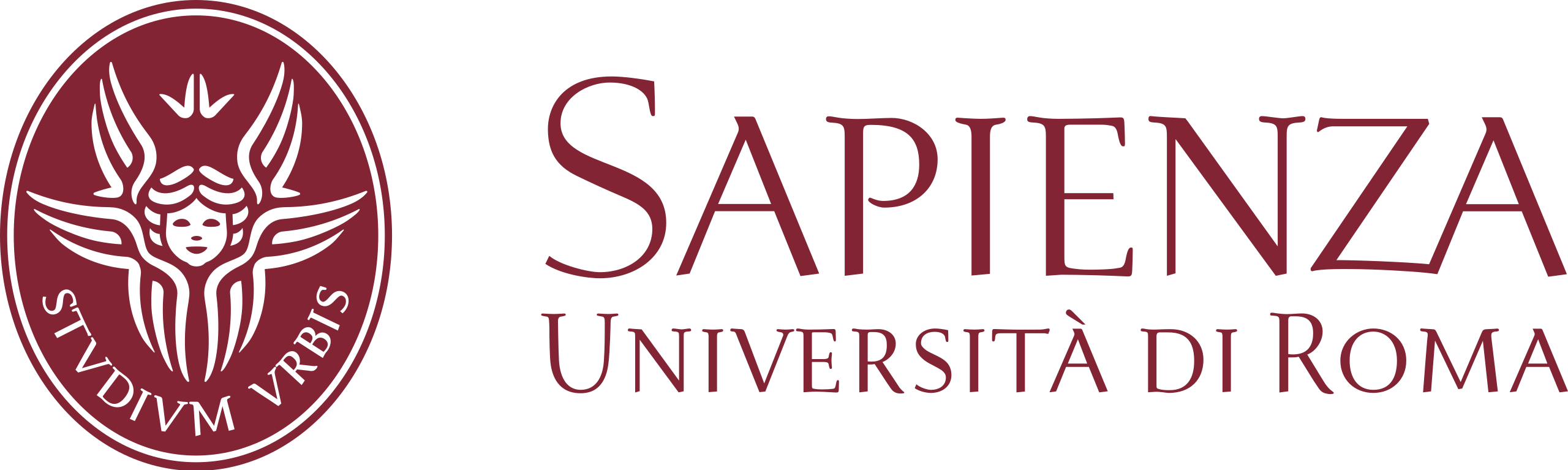 14
Outline: THz/IR Radiation in Accelerator Physics
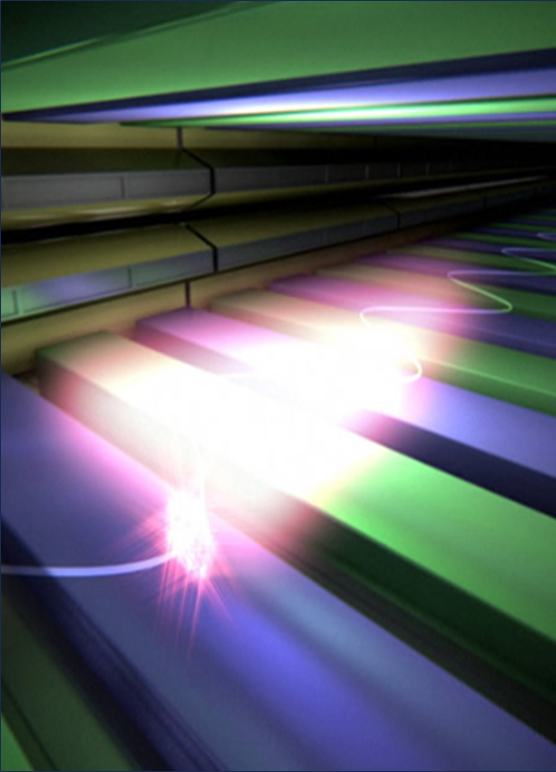 SISSI 2.0 Beamline @ Elettra

SABINA THz/MIR Free Electron Laser @ SPARC_LAB
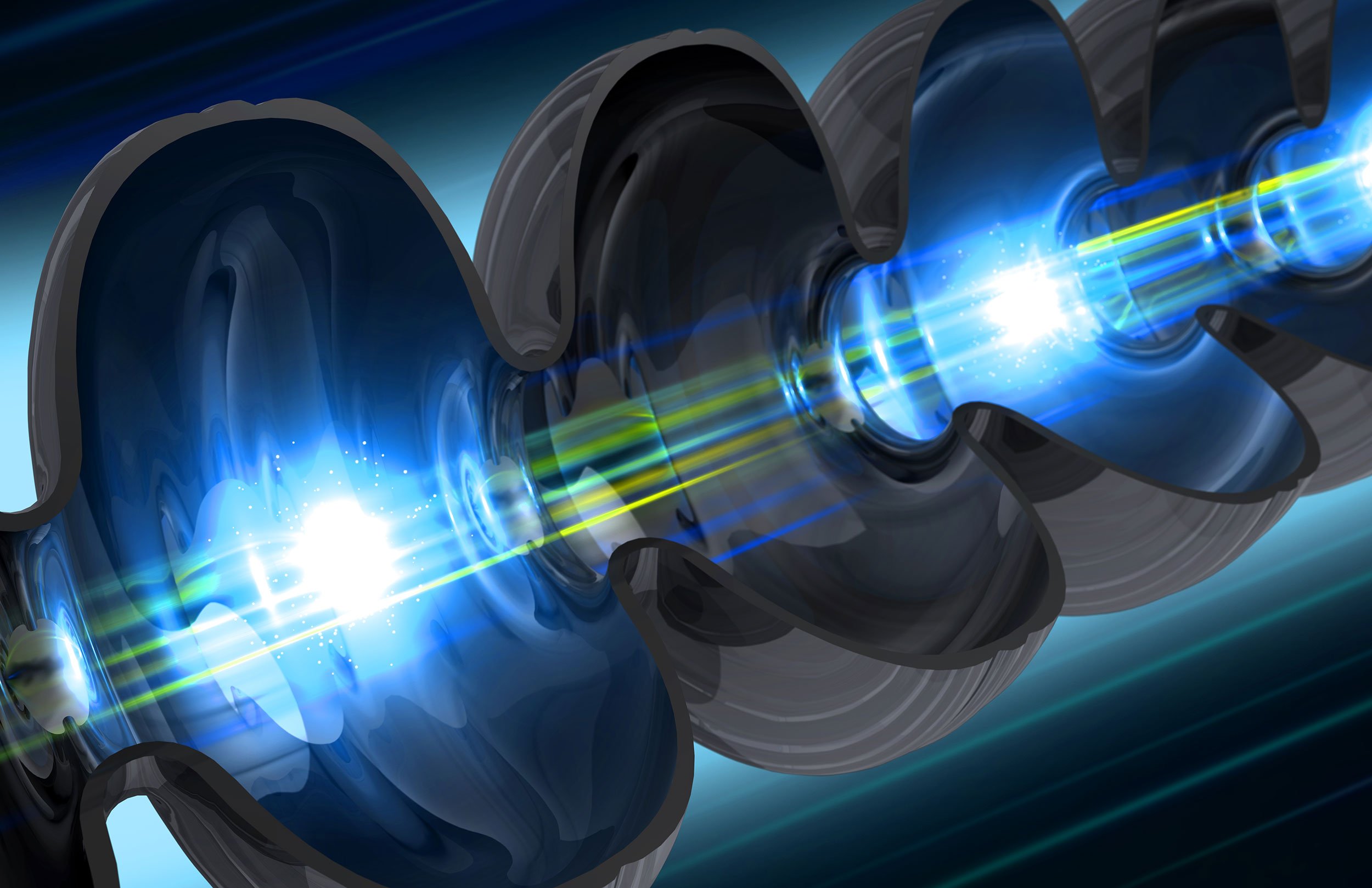 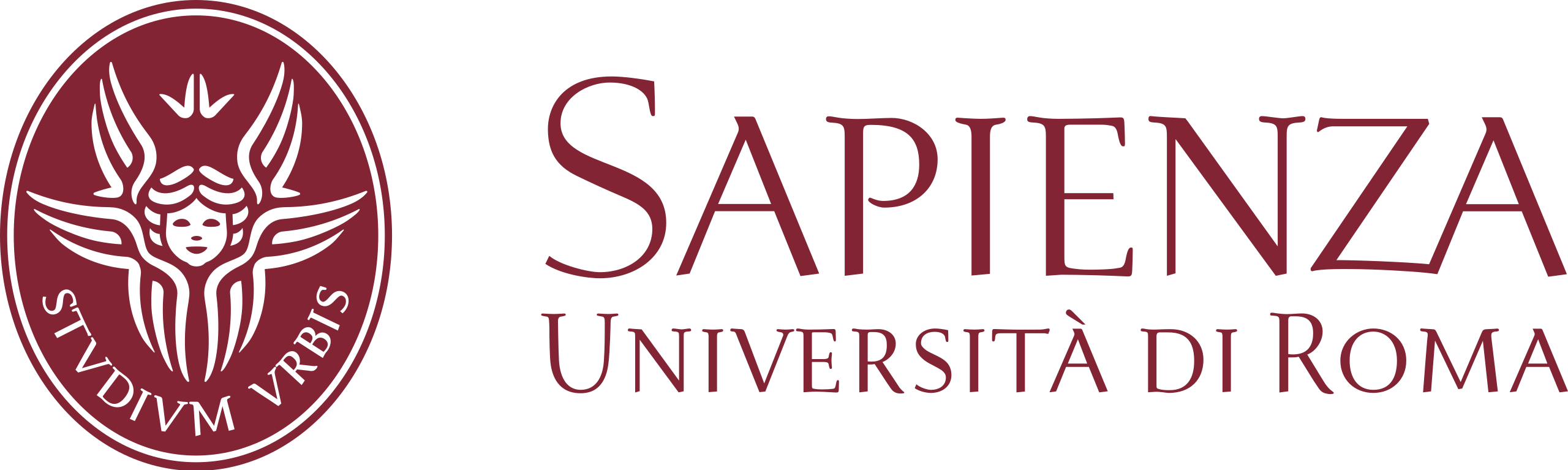 15
Motivation of the Study: Future Perspectives on RF Cavities
Conventional Accelerating Schemes:
RF Cavities
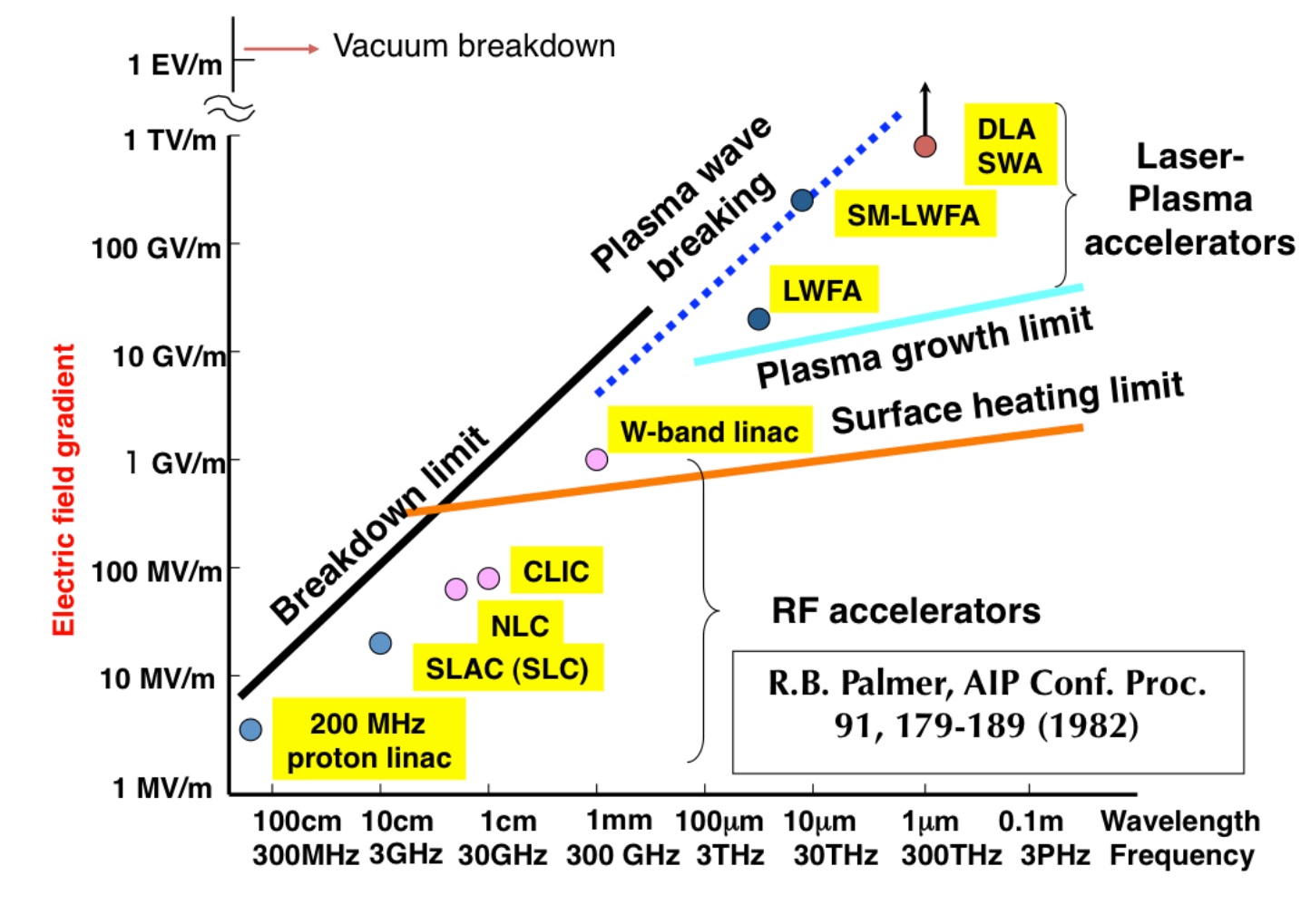 Existing Limitations:
Dielectric Breakdowns
RF Pulse Heating
Field Emission and Dark Currents
Mechanical and Thermal Stress
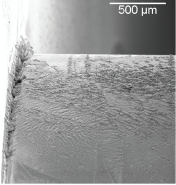 Natural Continuation of previous INFN Projects (Gruppo V):
DEMETRA (LNF, SLAC, KEK, UCLA)
TERA (LNF, Sapienza, Federico II, Torino)
NUCLEAAR (LNF, Sapienza, Tor Vergata)
IMPACT (LNF, Sapienza)
Solutions?
Find innovative materials to overcome the proposed limitations
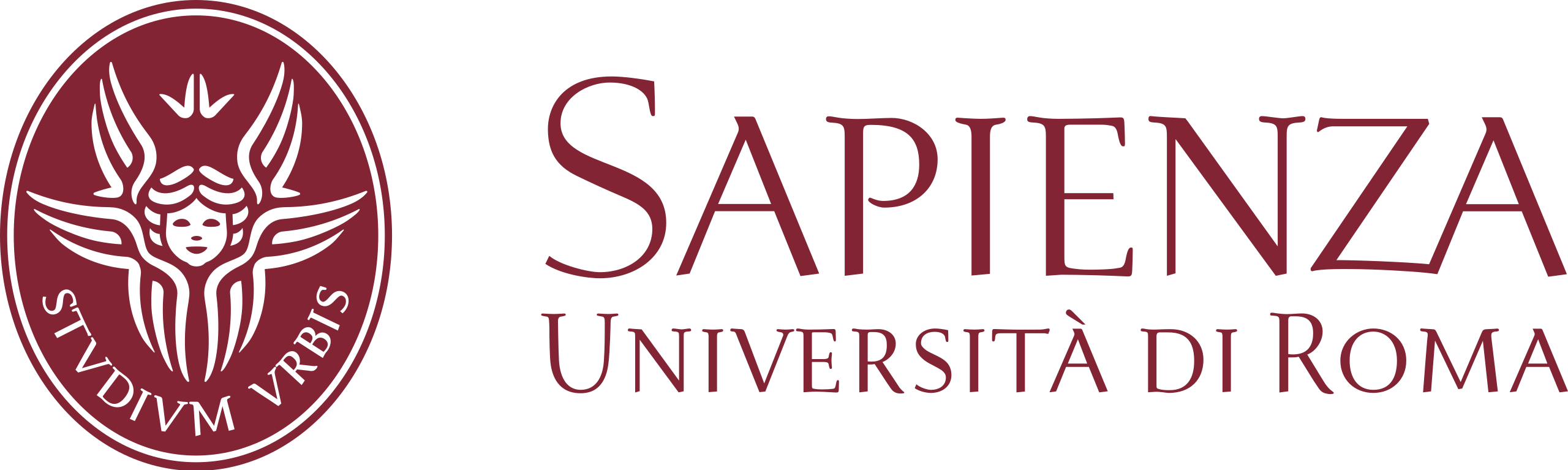 16
1° Case Study: Diluted CuAg Alloys
CuAg alloys with low Ag concentrations (0.028% wt Ag to 0.1% wt Ag)
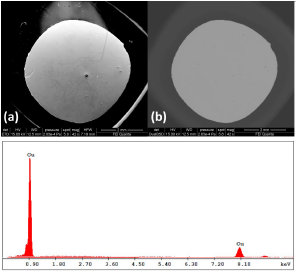 Complete solid solubility (uniform samples – no microstructures)
Increased mechanical strength
(solution hardening)
High electrical and thermal conductivities (comparable to Cu)
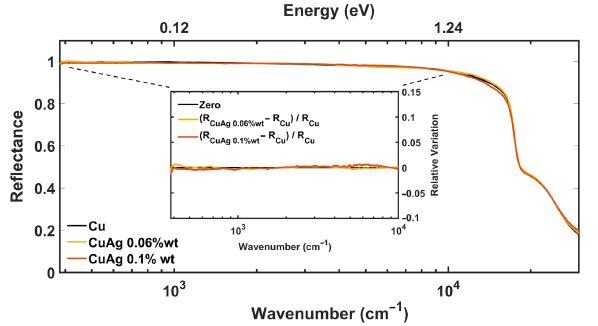 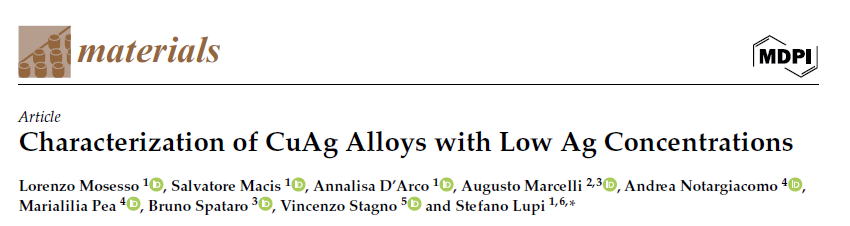 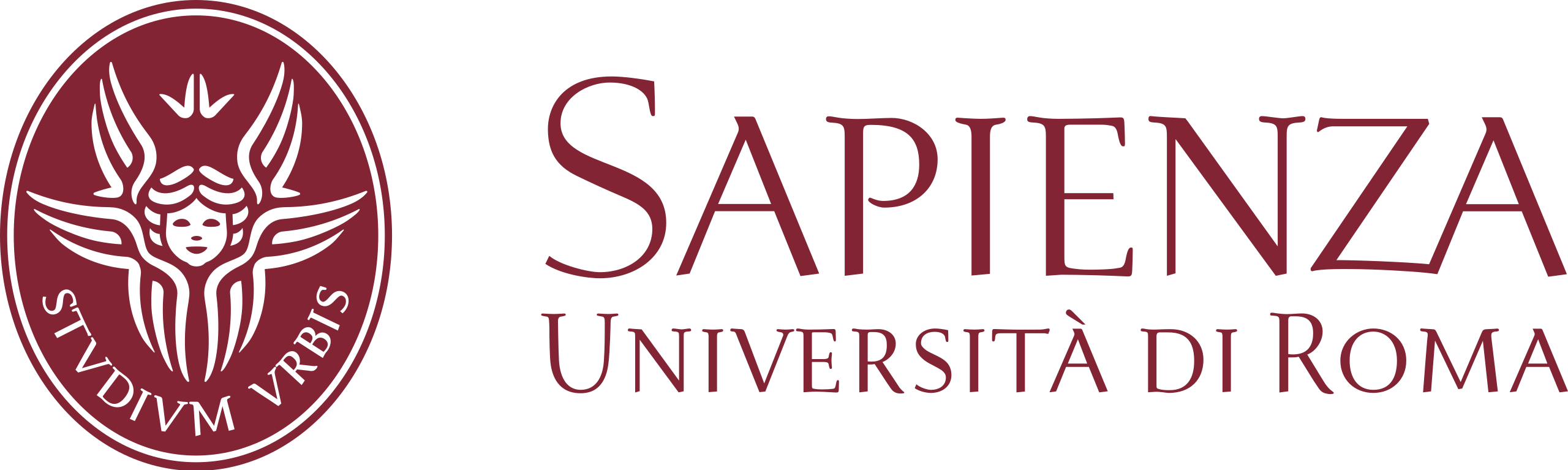 17
Thin film growth procedures
Quality of the deposition (AFM, SEM, Raman, X-Rays)
Transport and mechanical characterization vs. film thickness
Coating of cylindrical RF cavity prototypes
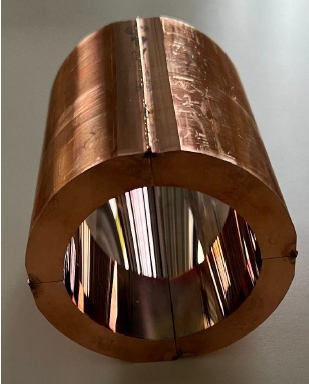 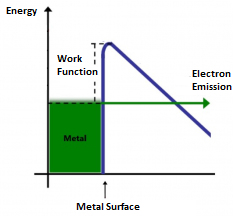 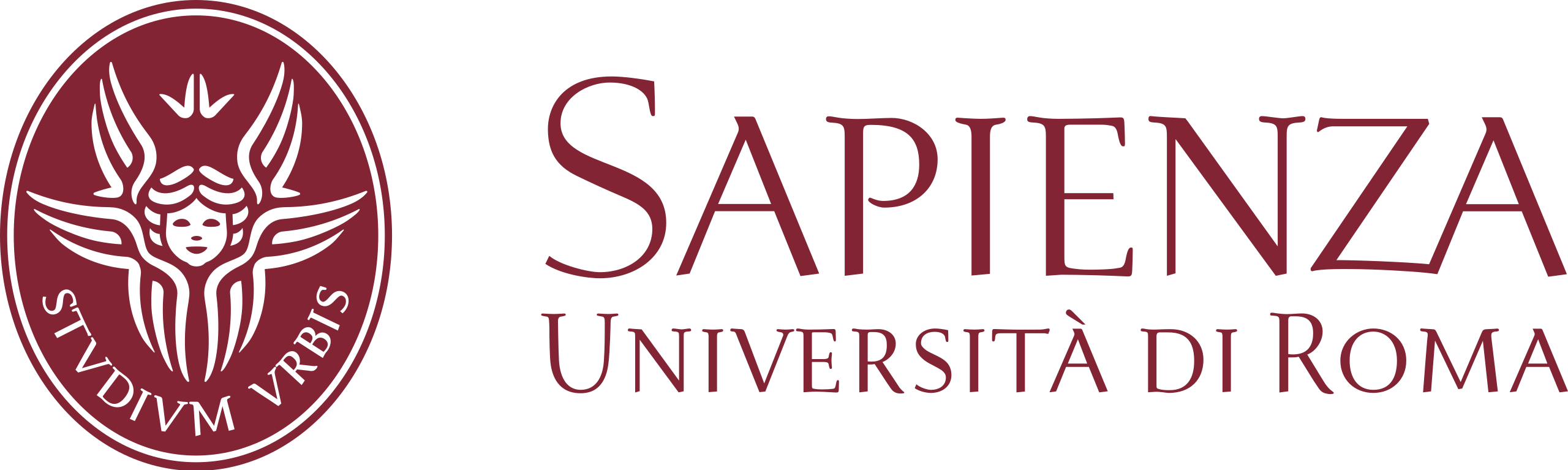 18
Experimental Methodology: Irradiation with High Intensity sub-THz/THz Radiation
Specific properties are being investigated:
Ultrafast thermodynamic evolution
Thermal induced deformations on the surface/thin film removal
Ablation phenomena
Change of surface chemical composition
New testing protocol to evaluate the damage induced by high electric fields on Cu-based samples

No needs for assembled RF cavities
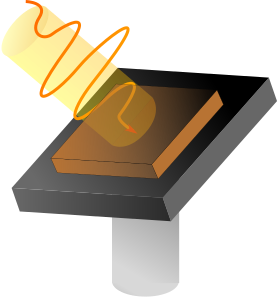 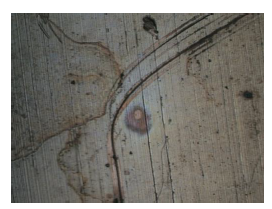 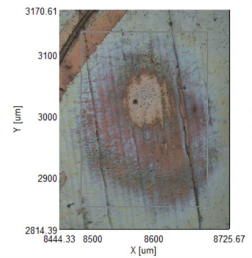 High intensity THz pulses irradiating the sample with:
Polarization p or s
Tunable incident angle
Tunable energy per pulse
Varying number of pulses
Repetition Rate
RF Cavity environment reproduced!
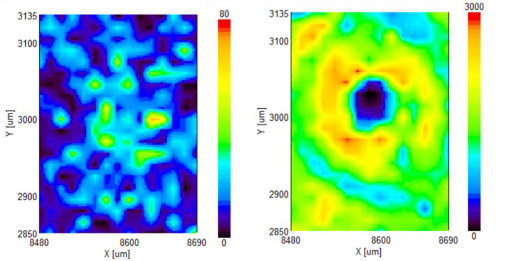 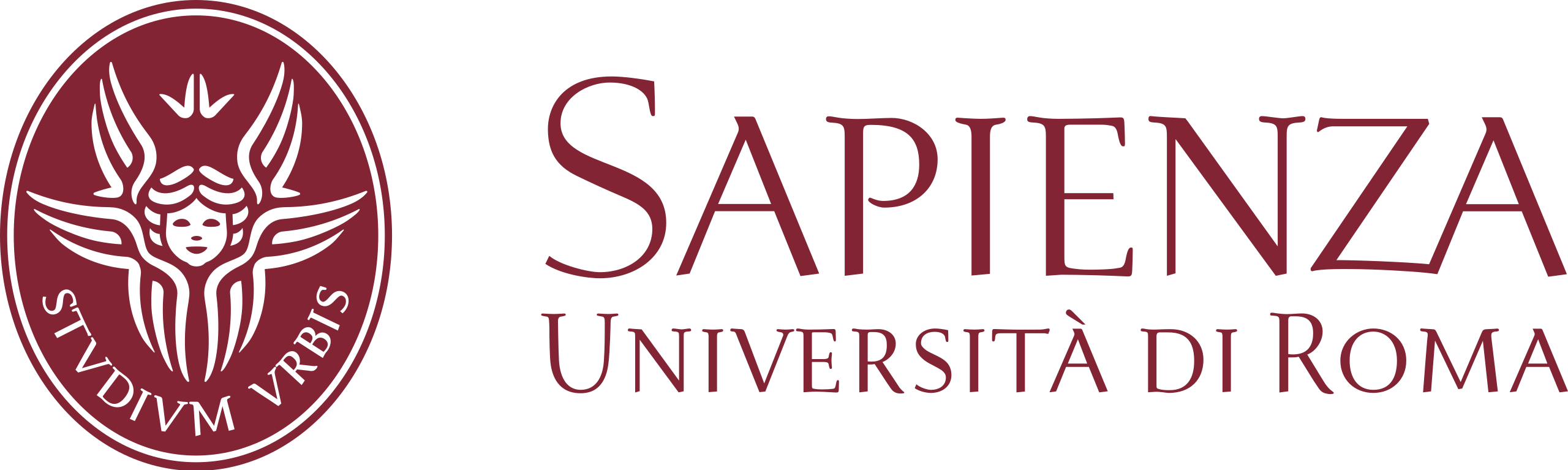 19
Theoretical Methodology: N-Temperature Model
We are interested in describing the thermal dynamics of a system when irradiated by  ultra-fast pulsed radiation using a complementary theoretical approach:
Completely implemented for Cu
Some experimental results have been preliminarily reproduced with the numerical simulations
Work in progress: Implementation of the model for the Cu-based materials
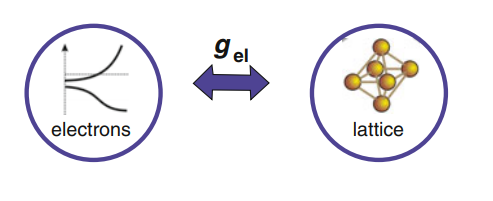 2 – Temperature Model
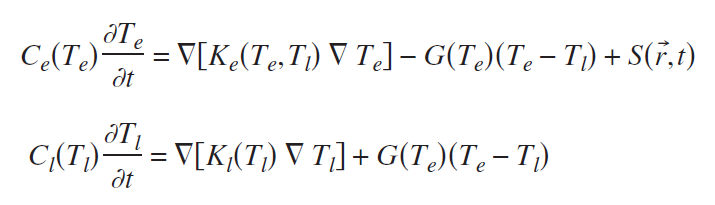 Different inertia!
Different degrees of freedom of the system are considered as separated interacting thermal reservoirs, each with its own temperature
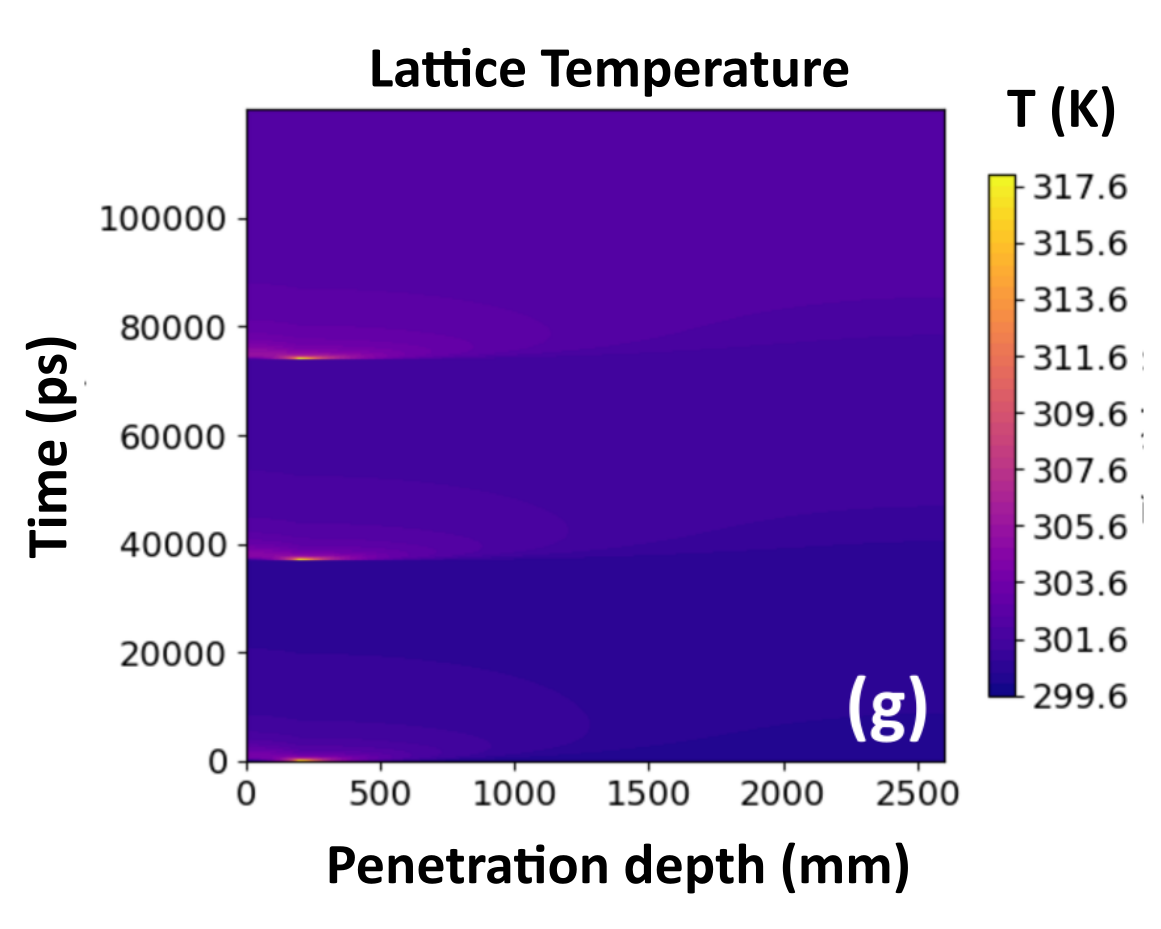 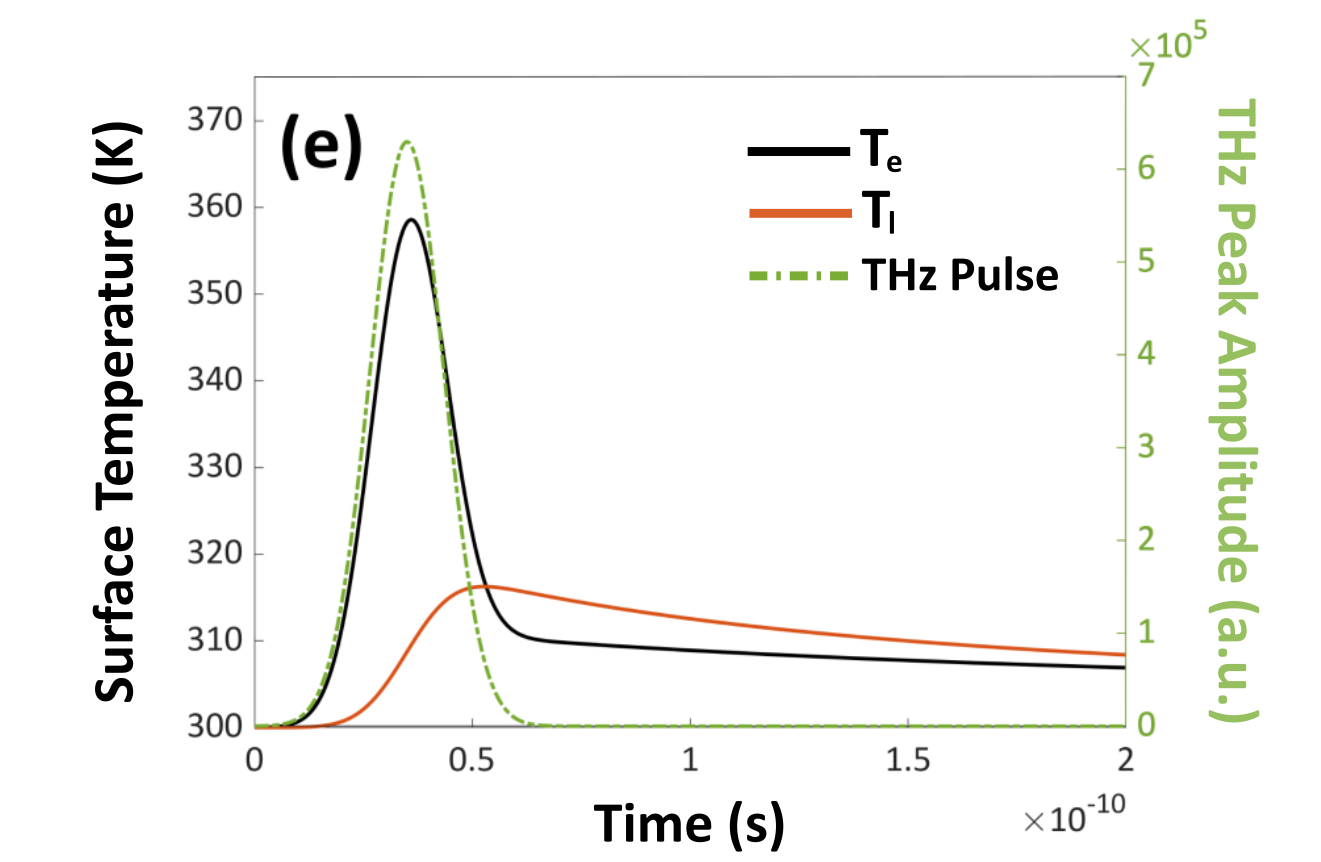 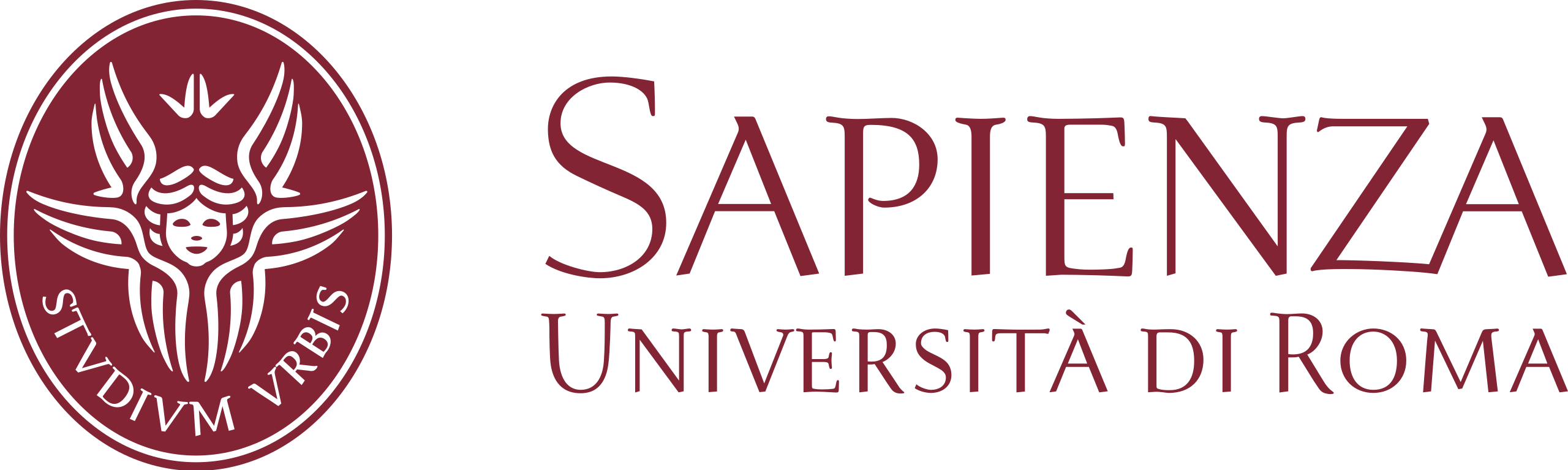 20
Future Perspectives
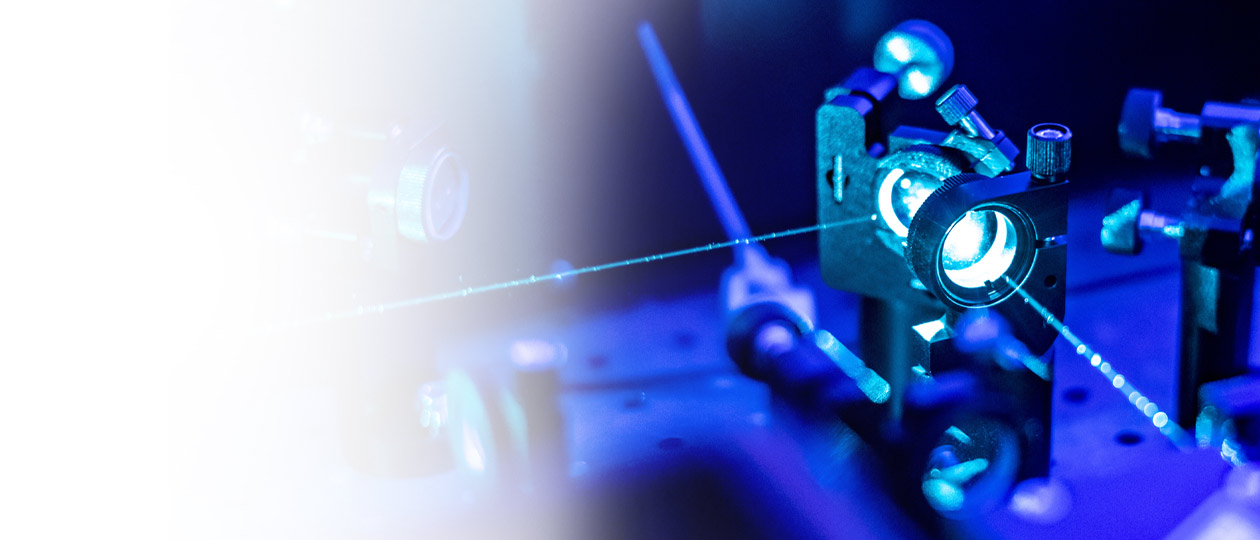 Sapienza Terahertz group will be involved in the practical realization of the beamlines, both in the installation and alignment of the optics.

 The installation of the optics for SABINA is scheduled for the middle of next year. The group will be involved in the implementation of the equipment for the diagnostic chamber and for the installation of the optical set-up in the experimental chamber
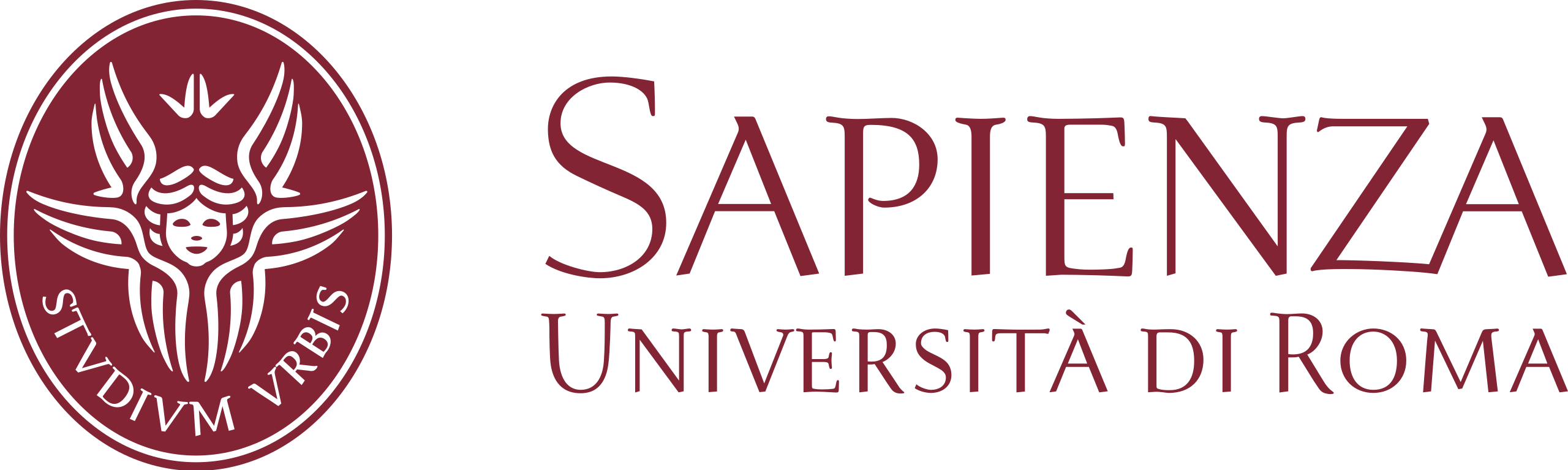 21
Acknowledgements
Sapienza Terahertz Group:
Prof. Stefano Lupi (Sapienza University of Rome, INFN)
Salvatore Macis (Sapienza University of Rome, INFN)
Annalisa D’Arco (INFN, Sapienza University of Rome)

Elettra – Sissi Group
 Giovanni Birarda
 Lisa Vaccari
 Michele Zacchigna

INFN – Gruppo V
Augusto Marcelli
Bruno Spataro
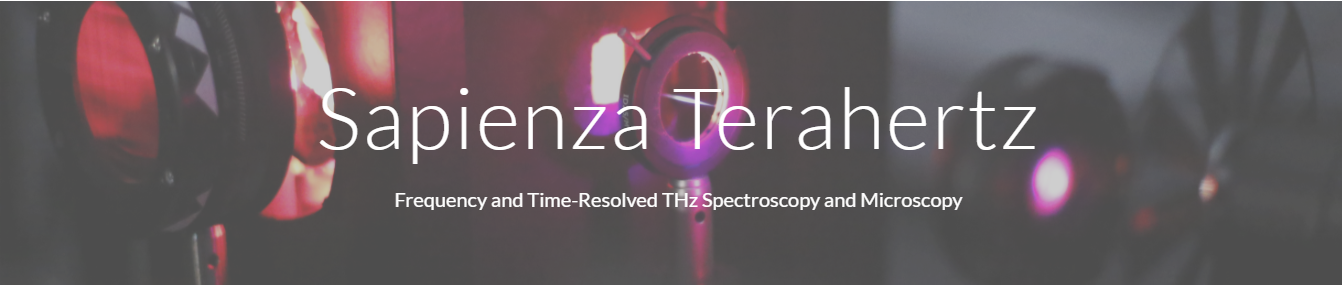 External Collaborations
Vincenzo Stagno (Sapienza University of Rome, Department of Earth Science)
Andrea Notargiacomo (CNR, Institute of Photonics and Nanotechnologies)
Maria Lilia Pia (CNR, Institute of Photonics and Nanotechnologies)
Thanks for your attention!!
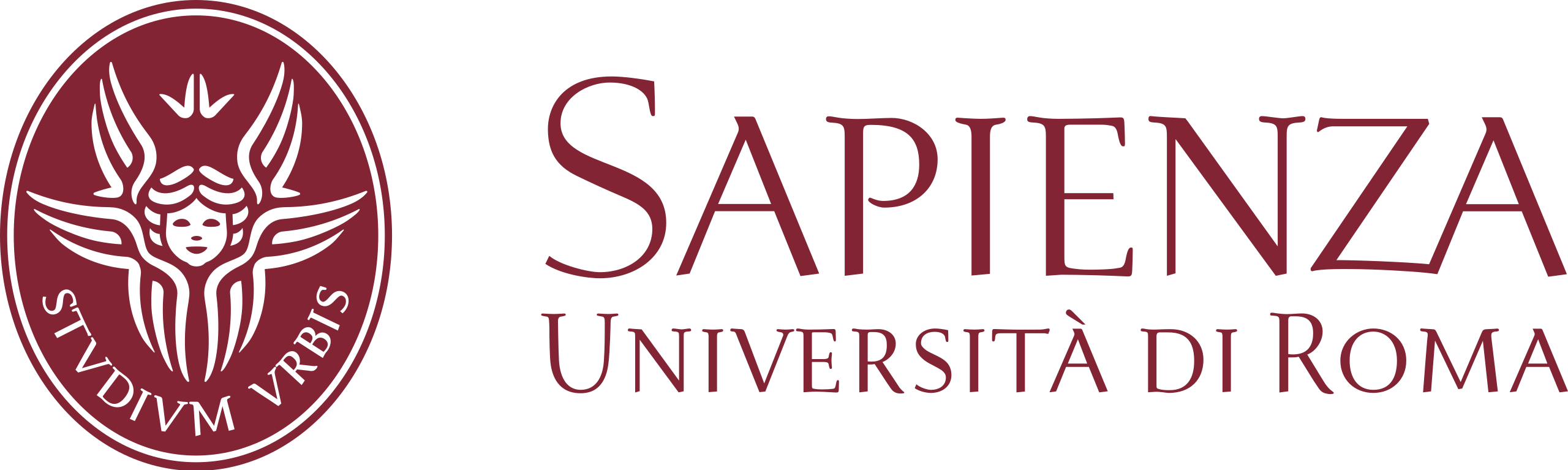 22
Question Time
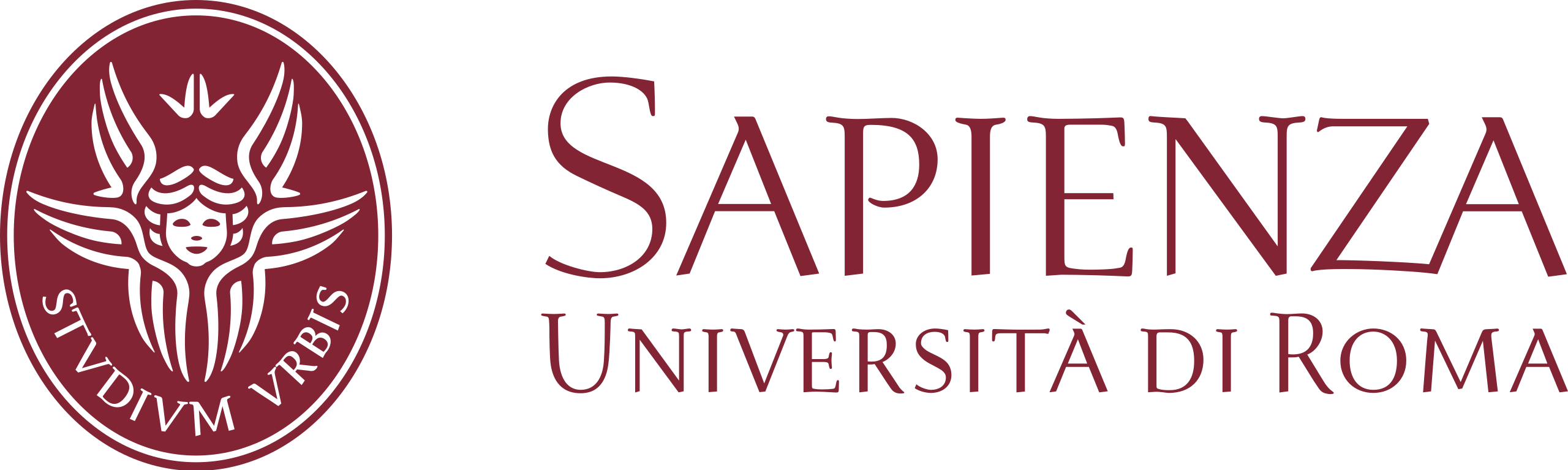 23
Properties of the Radiation: Just the Idea
Observation Screen
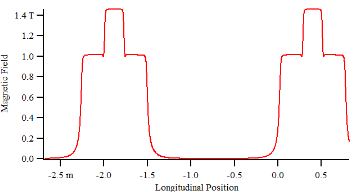 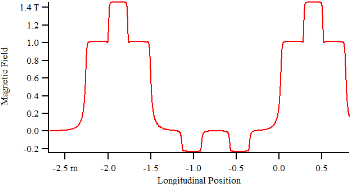 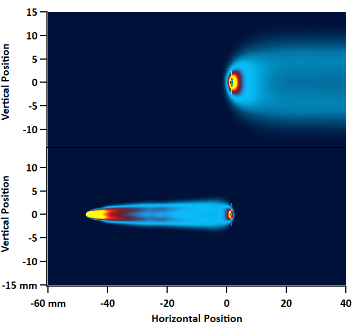 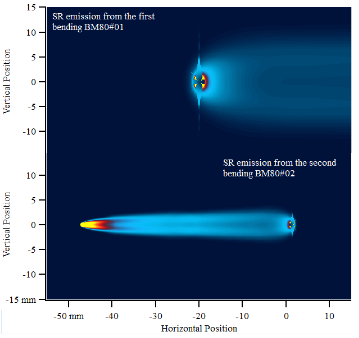 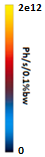 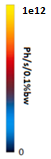 The superposition between the two contribution is located along the direction of the straight section
Superposition Region due to Reverse Bend.
By superimposing the electric fields to calculate the combined Intensity distribution we get
Superposition between the two Edges
Classical Edge Radiation contribution with the single interference pattern in the direction of the straight section
Superposition of two SR contribution in NF regime: strong interference!
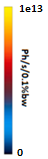 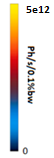 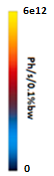 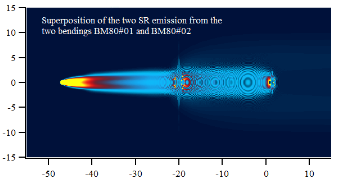 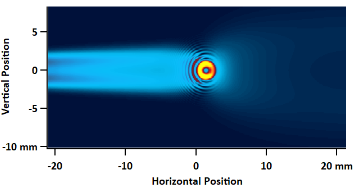 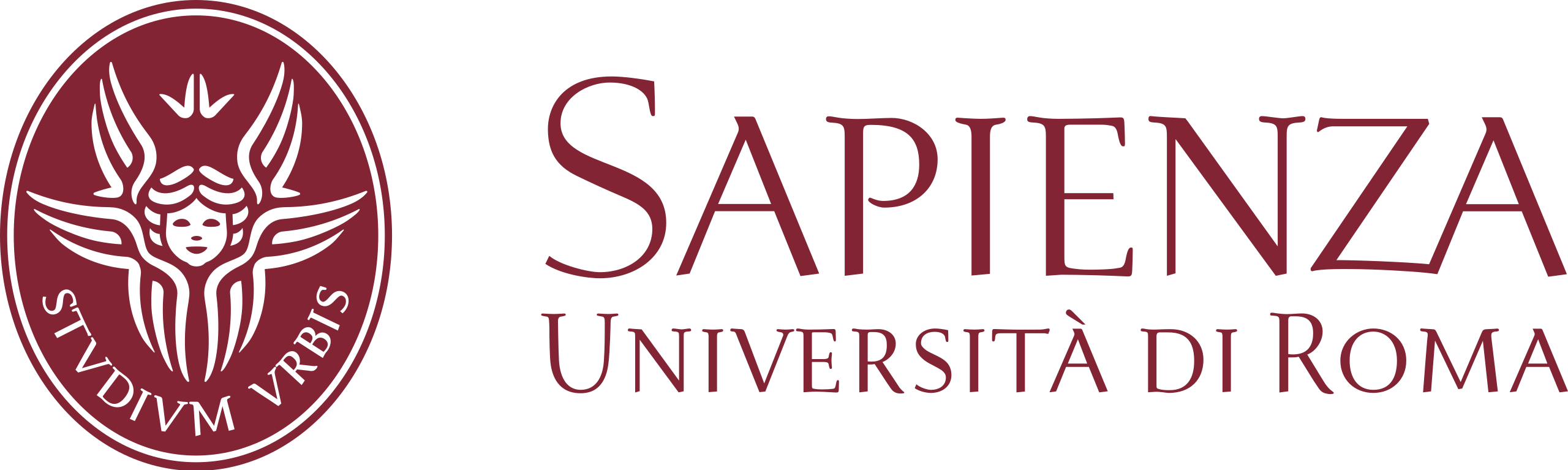 24
Magnetic Field Disentanglement: Interference Pattern
Together with the conventional Synchrotron Radiation emission we need to consider the Edge Radiation contributions, which gets more relevant the more the wavelength is longer
Integration interval to study the contribution from the first three magnetic elements
Observation Screen
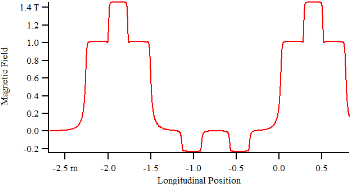 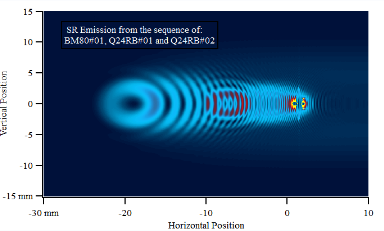 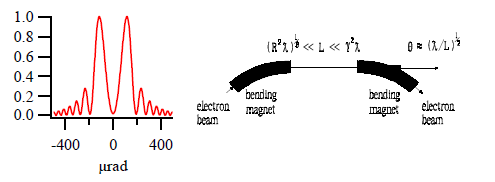 Edge radiation from BM80#01 and Q24RB#01 (downstream and upstream edges respectively)
This set of Edge contributions overlap with the interference background within the superposition region generated by the Reverse Bendings, providing for the complex spatial intensity distribution in SISSI 2.0
SR emission from the second reverse bending Q24RB#02
(the interference pattern derives from the superposition with the SR emission from the first bending)
Edge Radiation (conventional) given by the two consecutive reverse bending
Geloni et al. Theory of the Edge Radiation
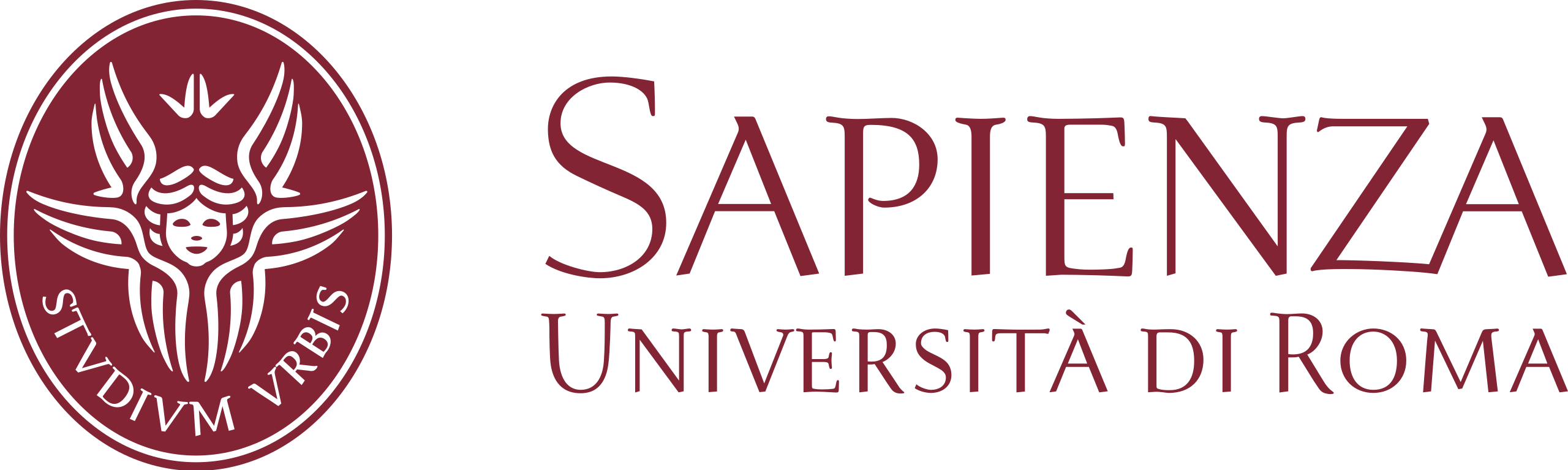 25
Backup slide for Elettra
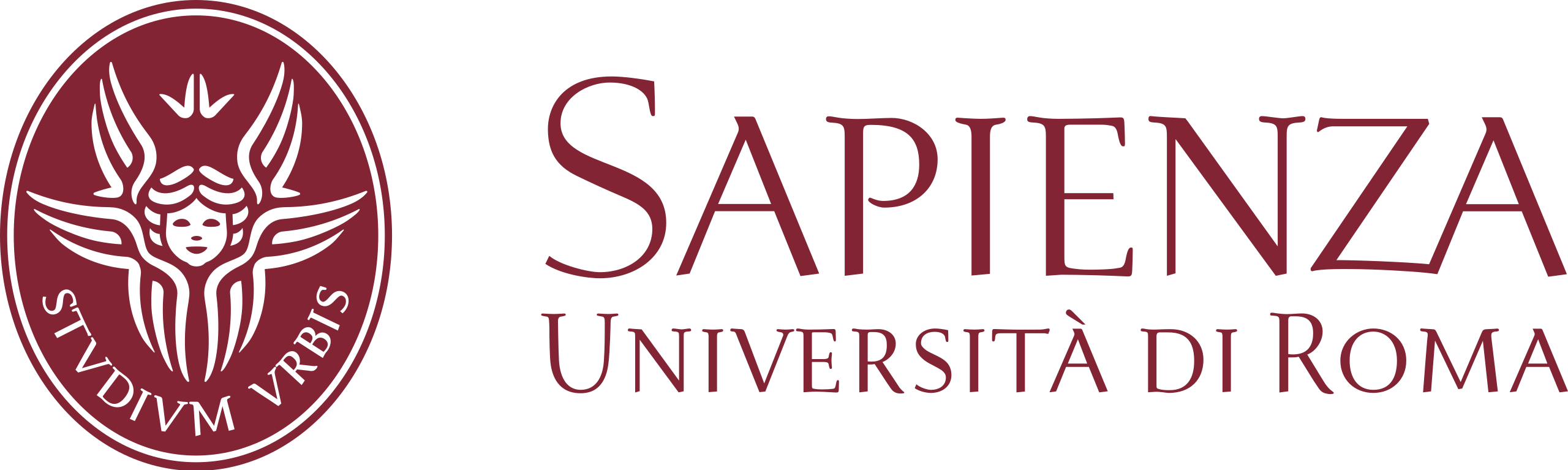 26
Question Time: Multiband Achromats with reverse bendings
To get the full understanding of the magnetic structure it is necessary to get some detail on the full magnetic lattice expected in the new Elettra 2.0.
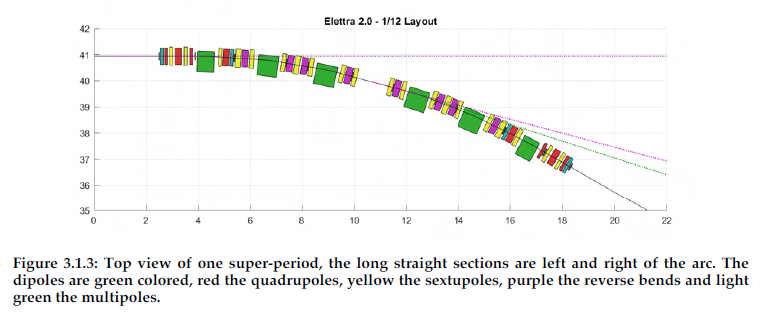 Single Arc
Reverse bending is introduced through the dipole kick obtained by shifting the quadrupoles!!
Full Achromat based on two arcs
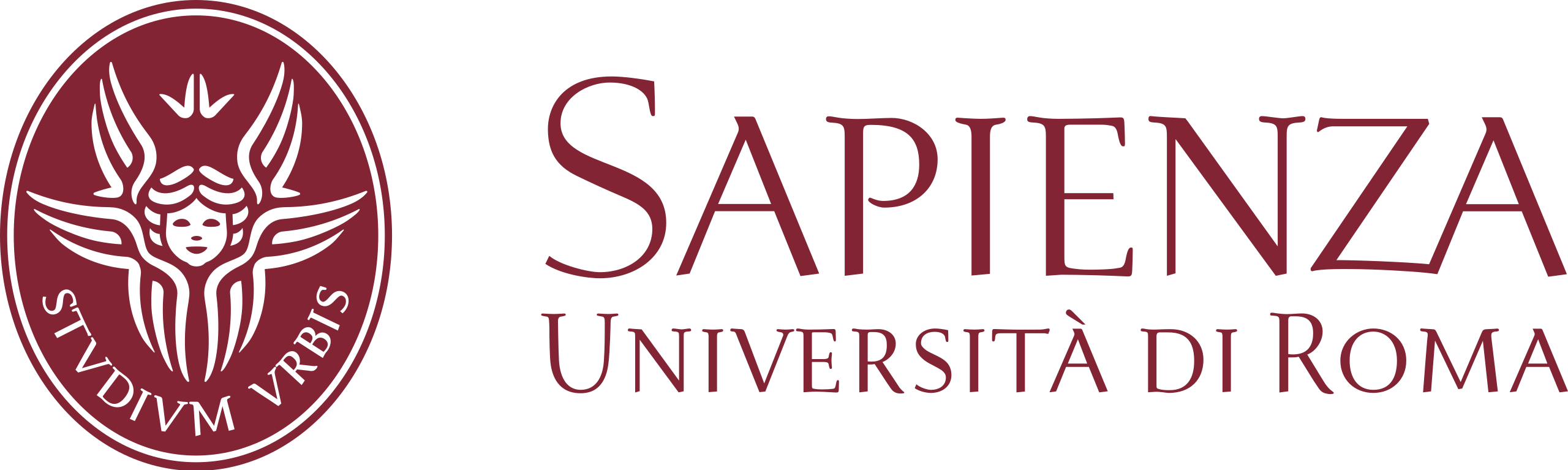 27
Question Time: ELETTRA 2.0
Let’s start with the description of the single magnetic components. In particular let’s start with the bending dipole B80. Each half achromat has two B80, each one characterized by three sections named BQ, B and BQ respectively

The dipole magnet B80 is composed of three sectors (BQ, B, BQ) with longitudinal symmetry. The central sector (B) has a constant field. The other two (BQ) have a transverse quadrupolar gradient. What does it means for a dipole to have a quadrupolar gradient? The idea is explained by the following figure:
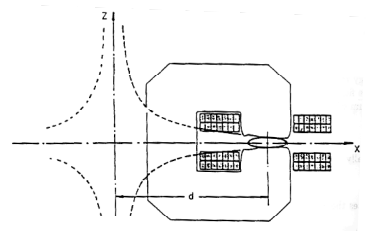 The idea is to imagine a quadrupole centred at a given point and to take the field generated by this quadrupole as the field produced by a dipole located at an off-centred position with respect to the origin of the quadrupole. The more the dipole is located near the origin of the imaginary quadrupole and the more is bigger the transverse gradient in the dipole field
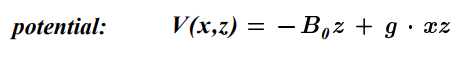 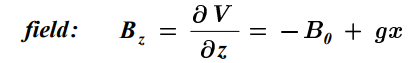 The picture above explain very well the reason why the B80 dipoles have strong magnetic gradients in the transverse direction. These transverse gradients can’t be simulated in SRW, which assume as an important hypothesis that the magnetic field is UNIFORM in the transverse direction.
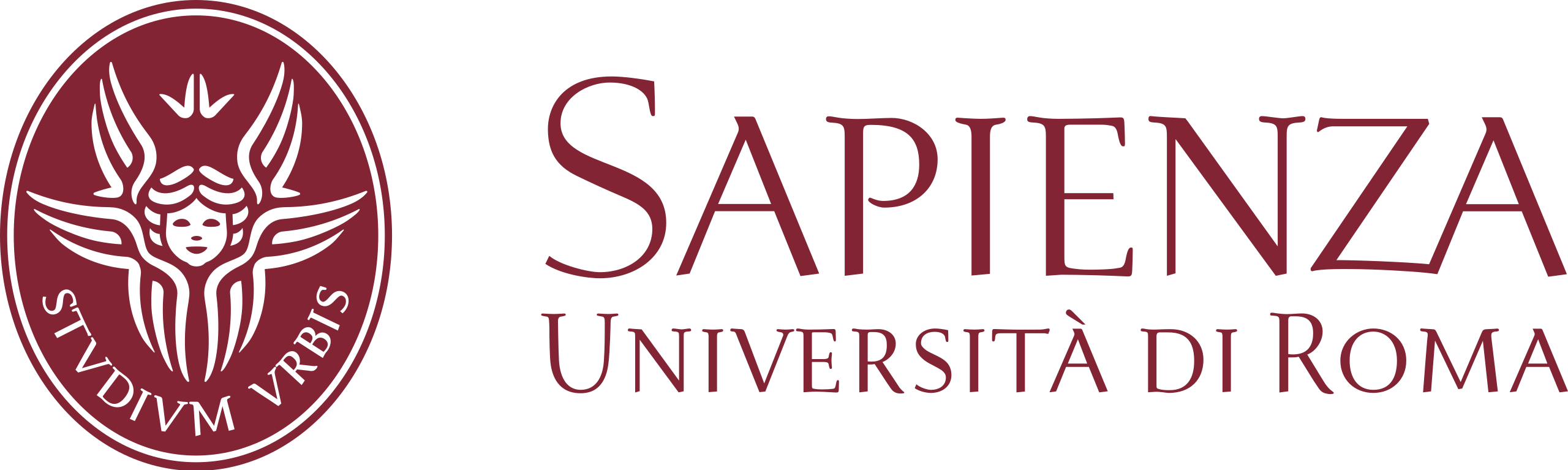 28
Question Time: Dipoles B80
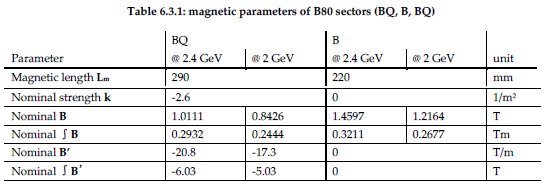 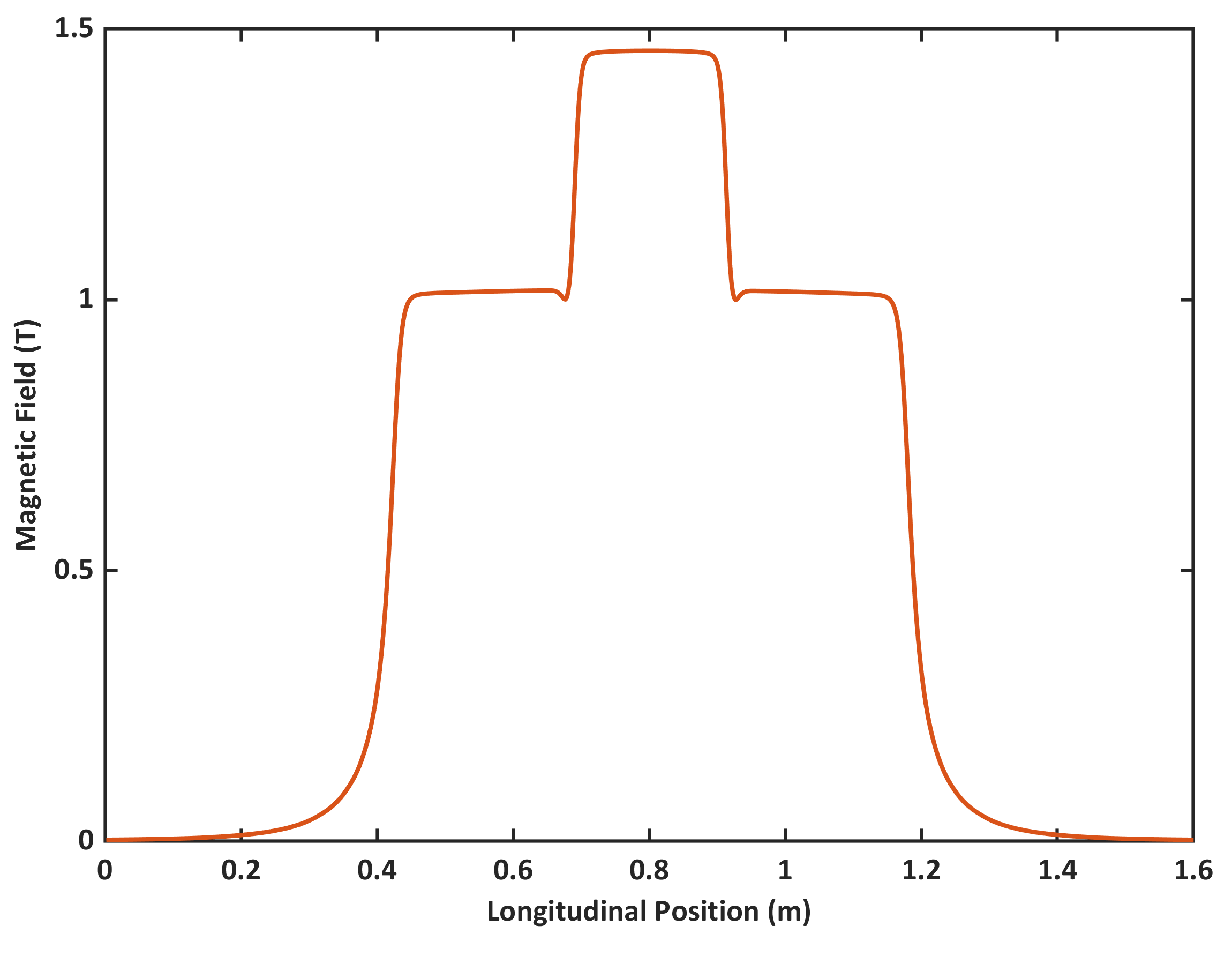 220 mm
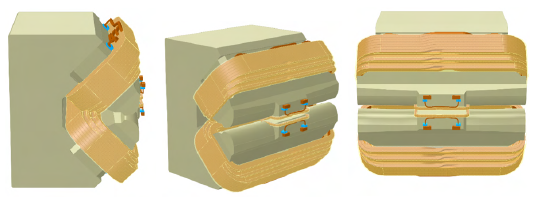 290 mm
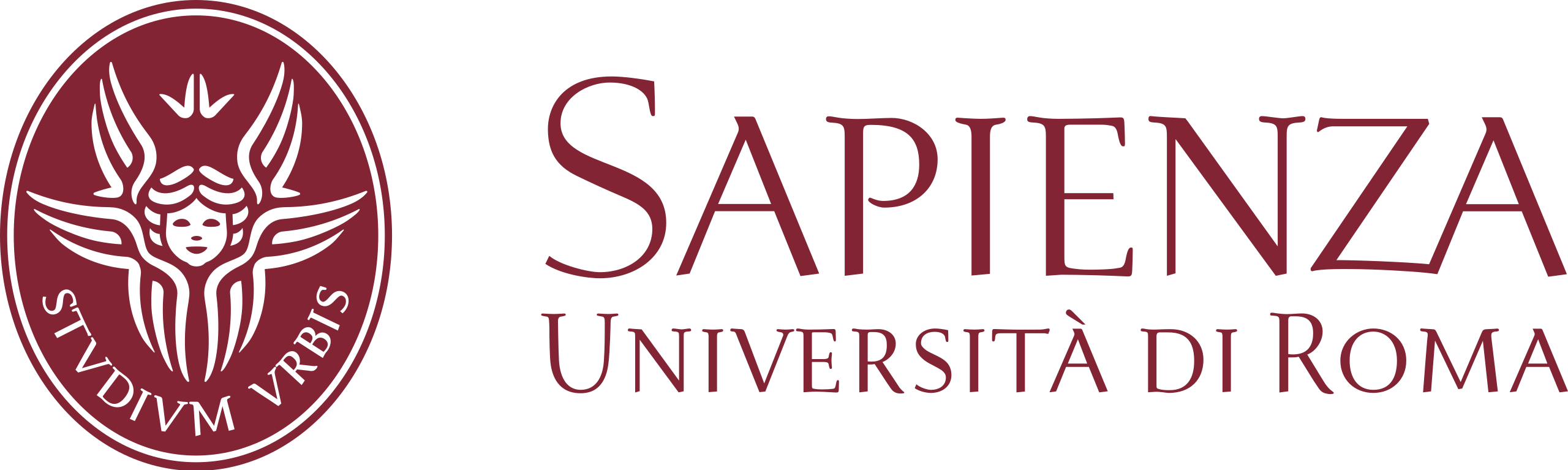 29
Question Time: ELETTRA 2.0
Let’s consider now the quadrupoles definition, focusing in particular on the reverse bending. The Elettra 2.0 standard lattice hosts eight quadrupoles for each half-achromat, four of which are used for reverse bending (RB). The RB is obtained by shifting the quadrupoles with respect to their nominal position in order to obtain a dipolar kick.
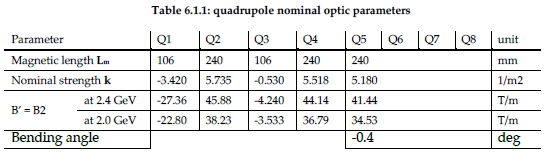 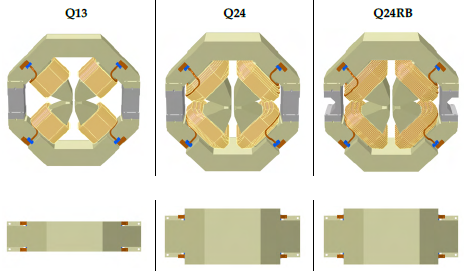 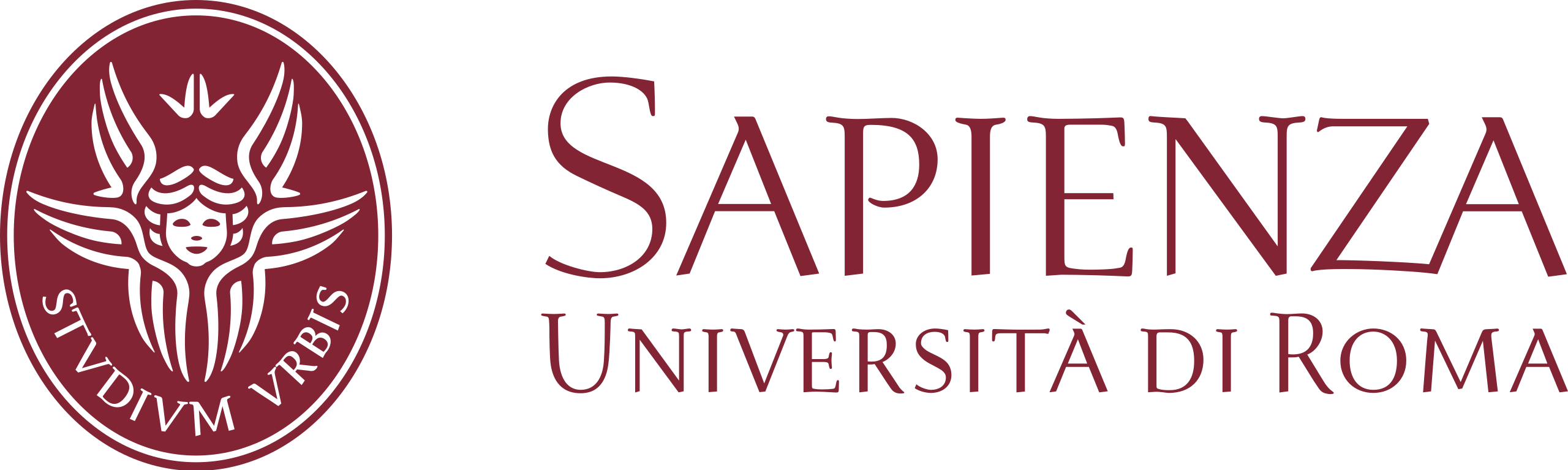 30
Question Time: some Elettra 2.0 parameters
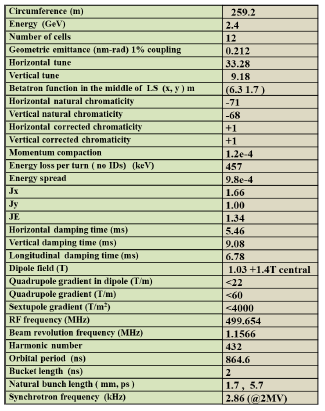 The new magnetic lattice reduces the present horizontal emittance by a factor 49, increasing the brilliance and the coherence of the radiation
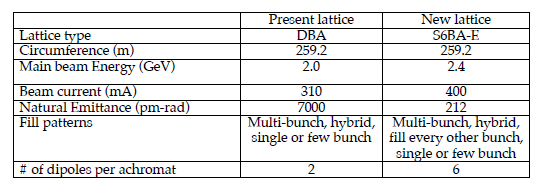 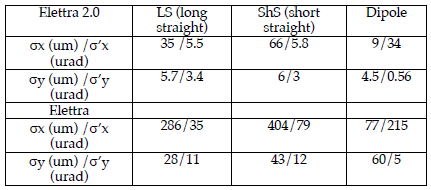 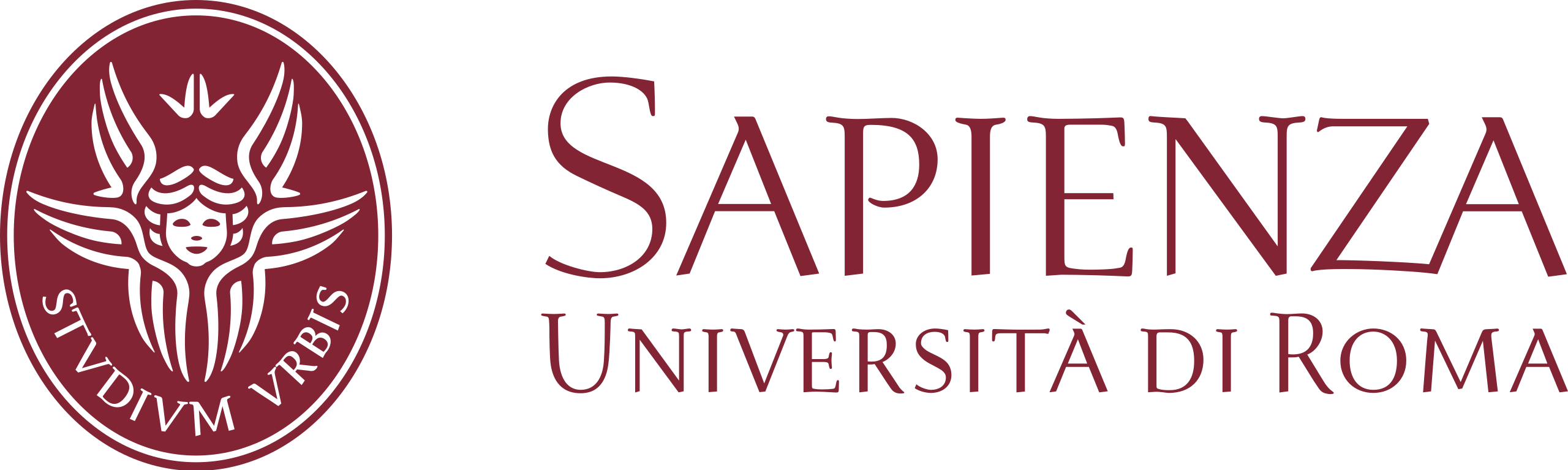 31
Question Time: SABINA
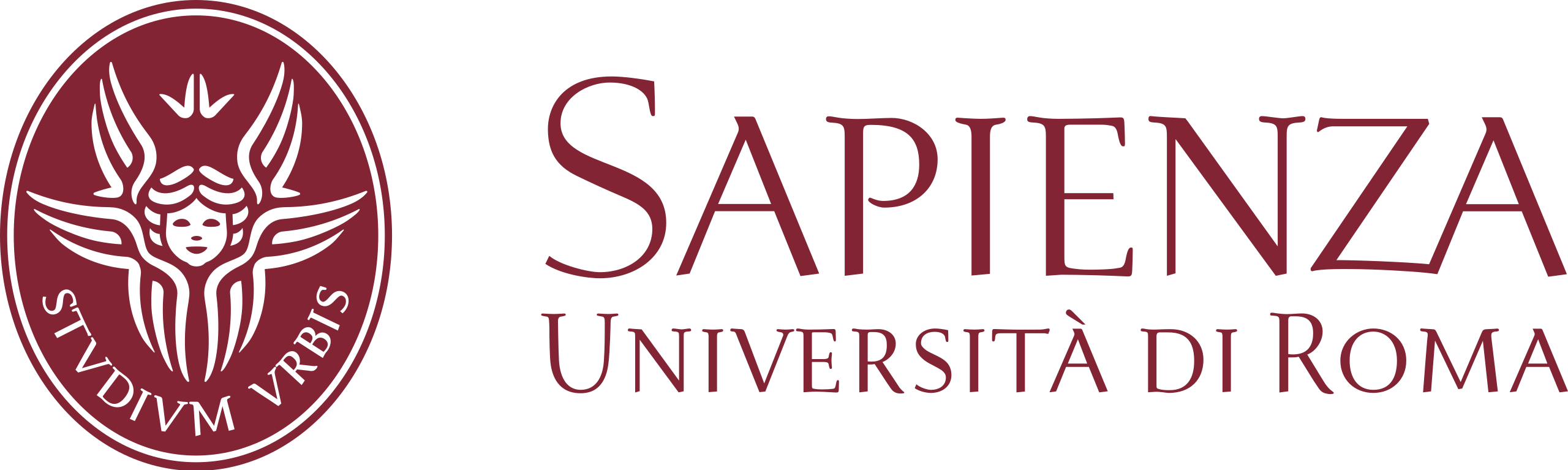 32
SPARC Photoinjector
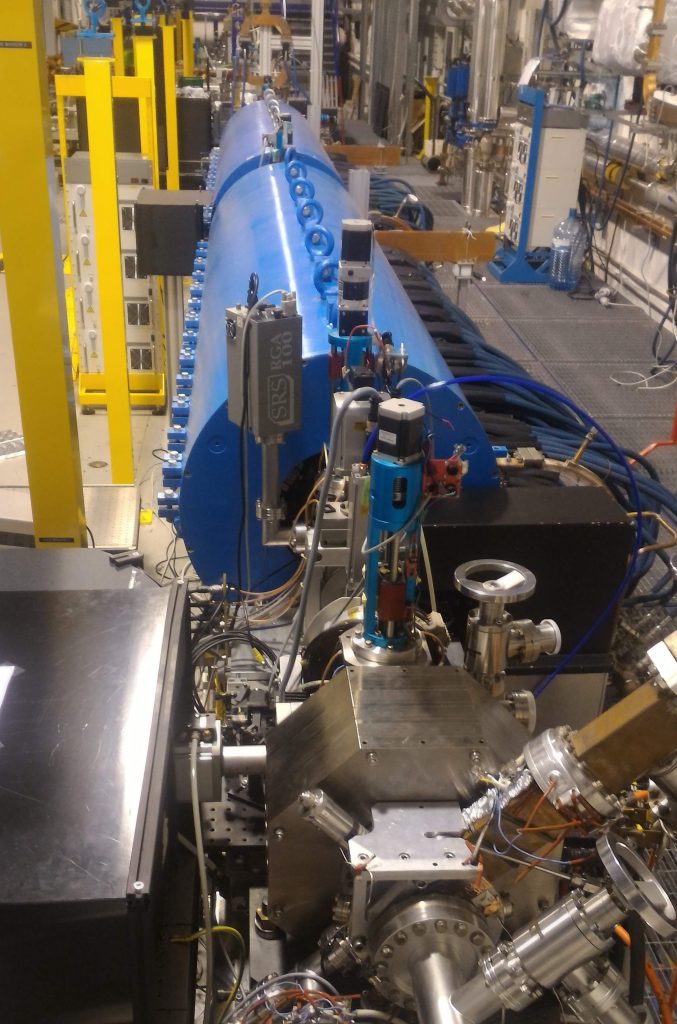 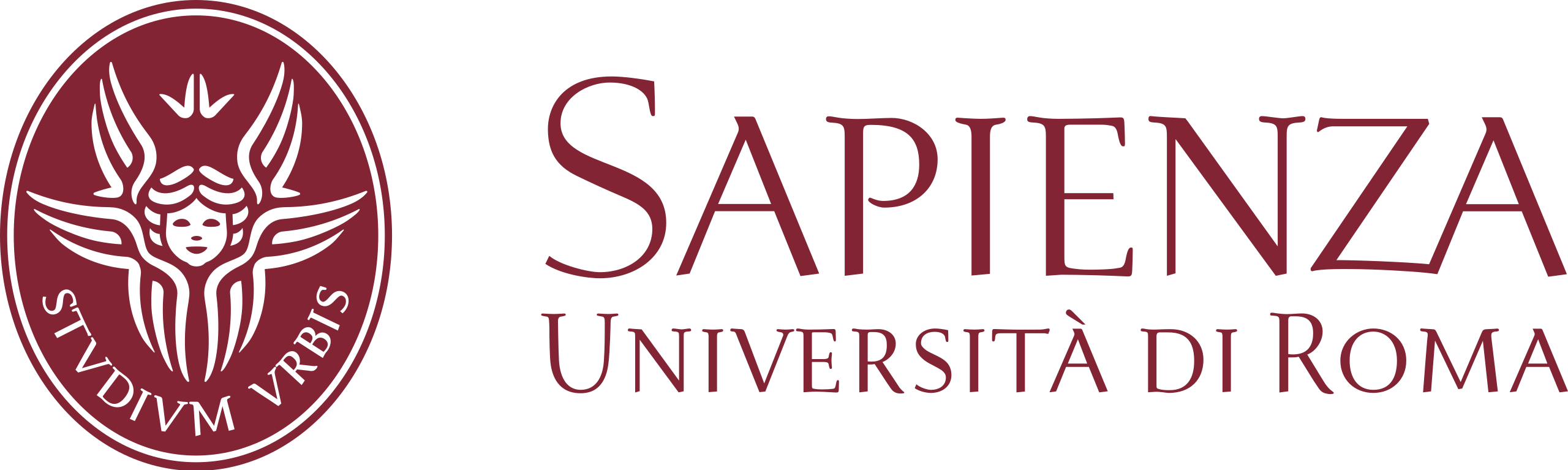 33
(1) RF Photocatode Gun
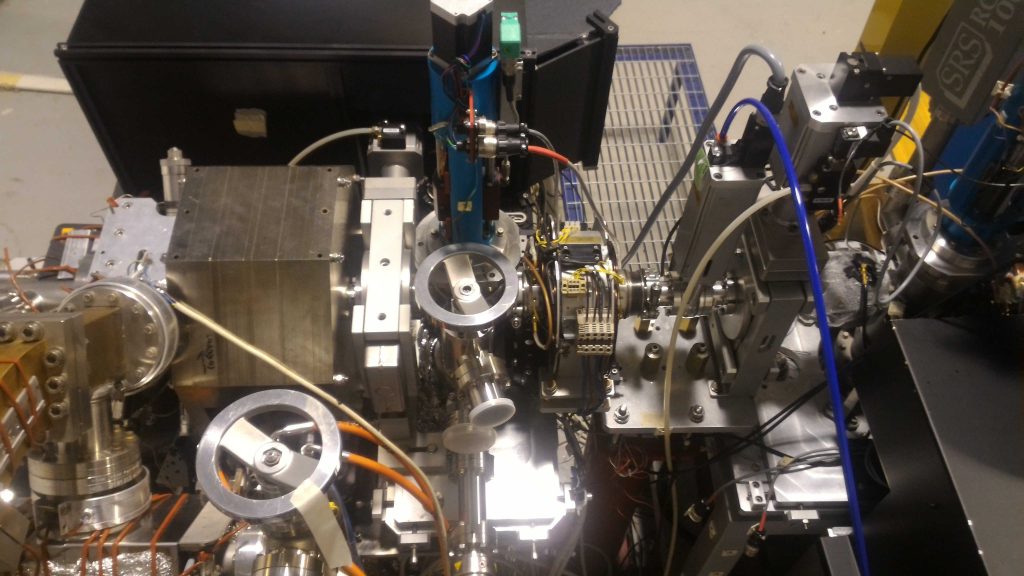 The photocathode is composed by a 1.6 cell RF gun operated at S-band (2.856 GHz, of BNL/UCLA/SLAC type)

Acceleration is obtained by means of high fields in the cavity, with a peak on the cathode (120 MV/m) 

Electron beam energy is up to 5.5 MeV at the entrance of the LINAC
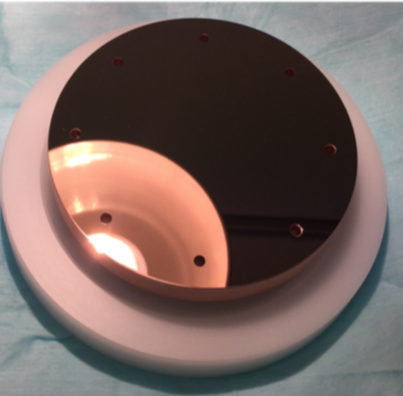 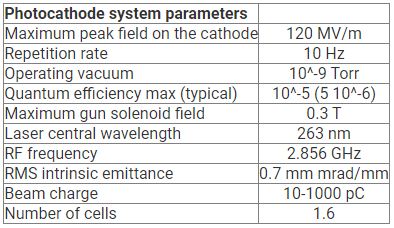 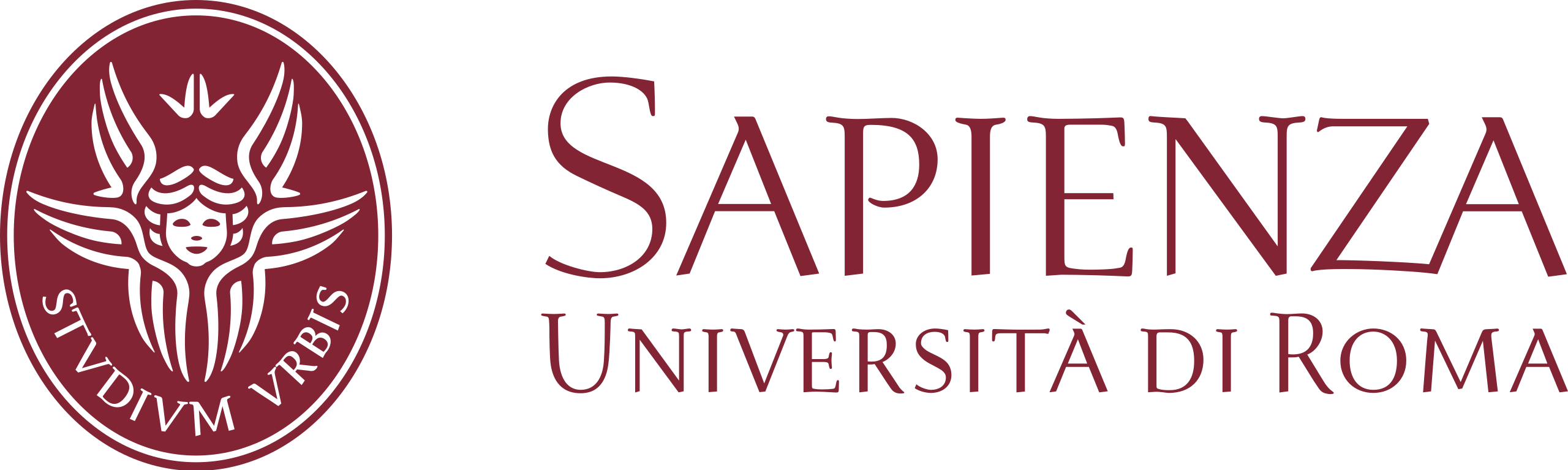 34
(1) Laser System
SPARC_LAB photocathode laser system is based on a Titanium-Sapphire laser at 800 nm of about 150 fs and its harmonics

The laser is synchronized with the RF system and it is based on the Chirped Pulse Amplification (CPA) of the pulse

The laser is used both to extract electrons from the photocathode and to feed the Vis-UV FEL in the seeded mode
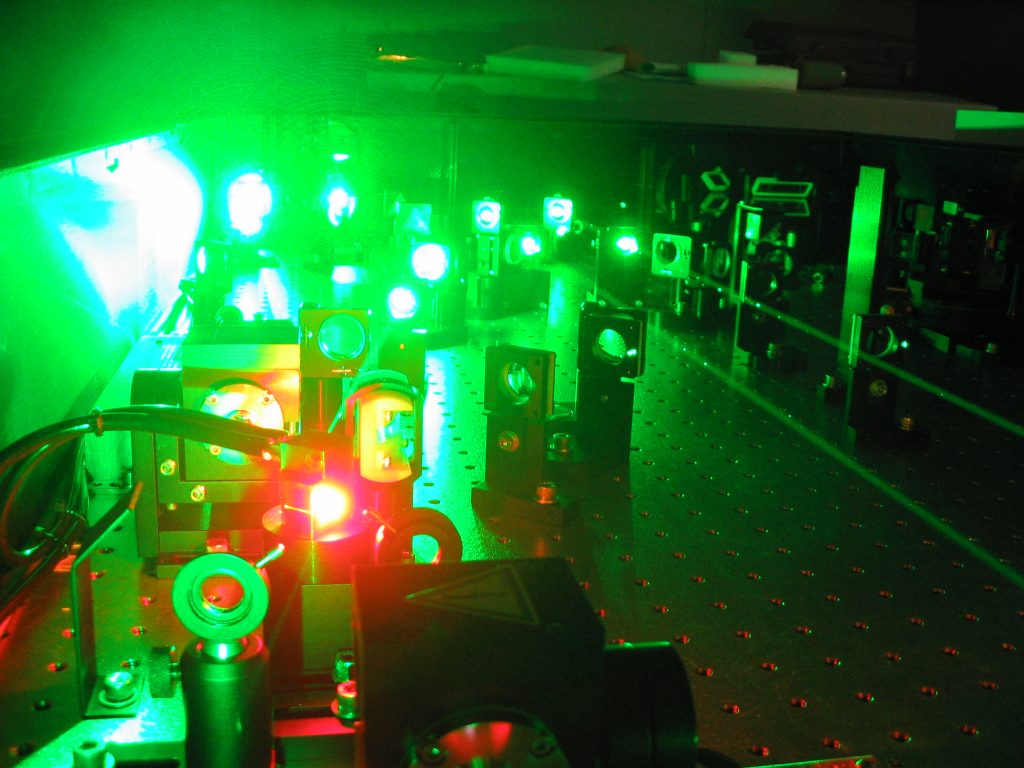 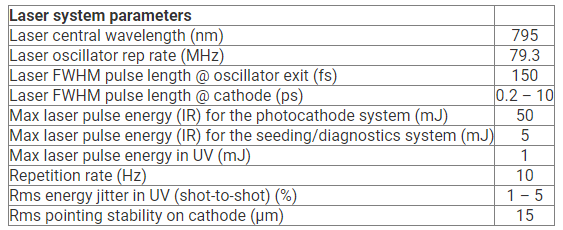 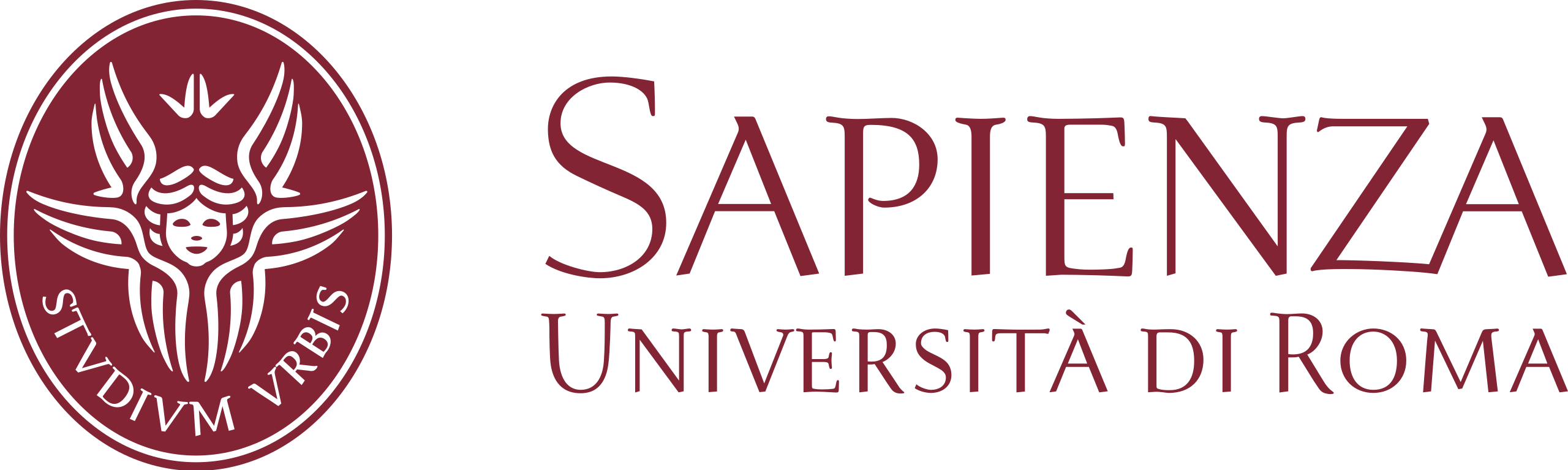 35
(2) LINAC
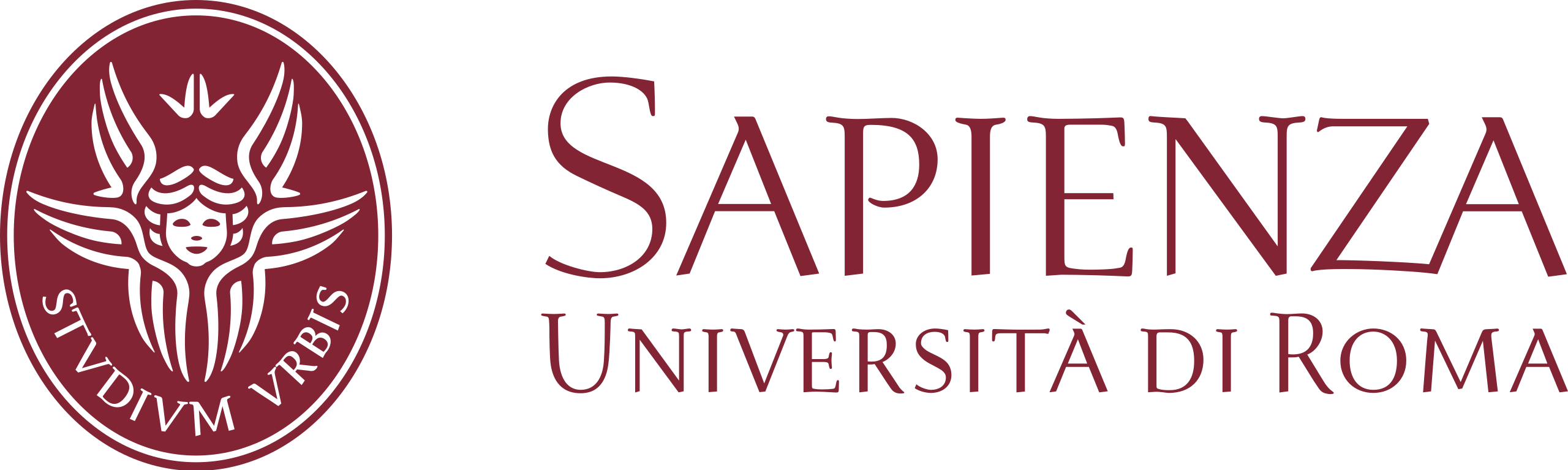 36
SABINA Design and Simulations
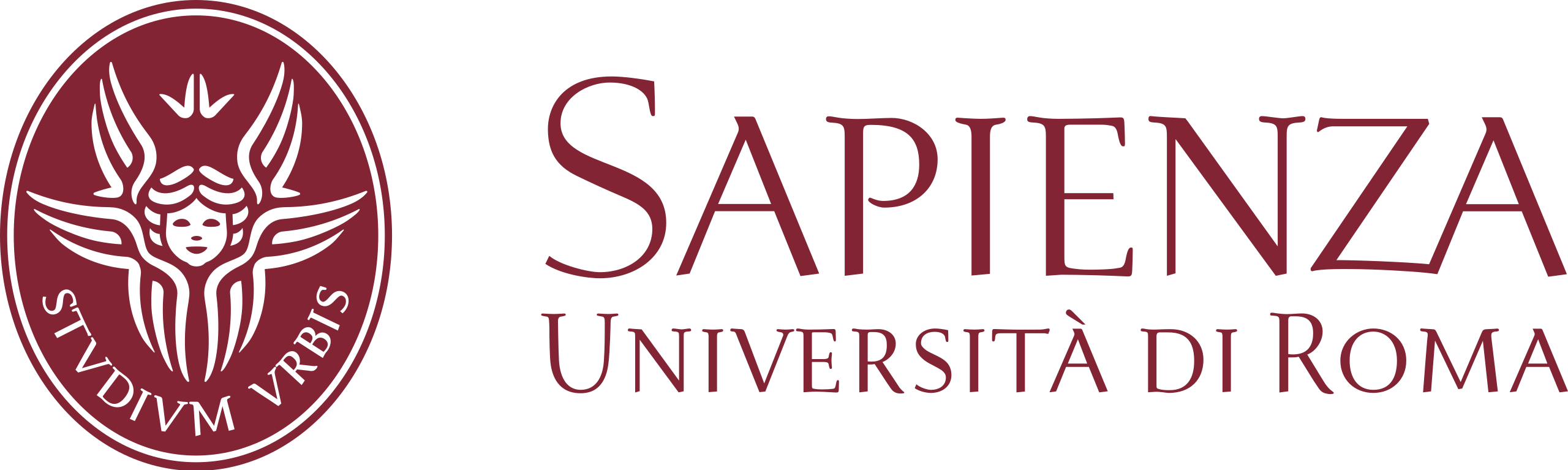 37
SABINA Design and Simulations
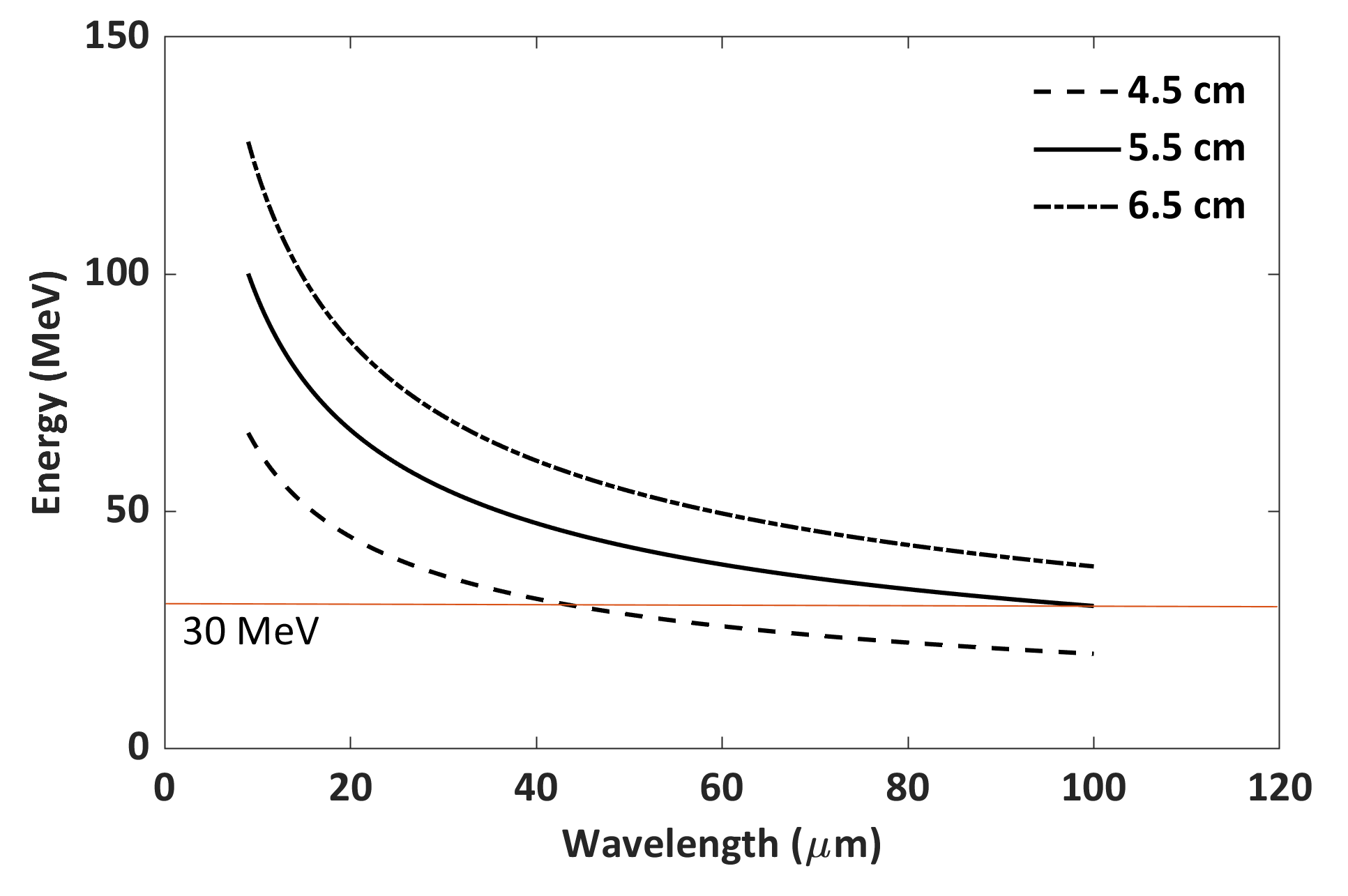 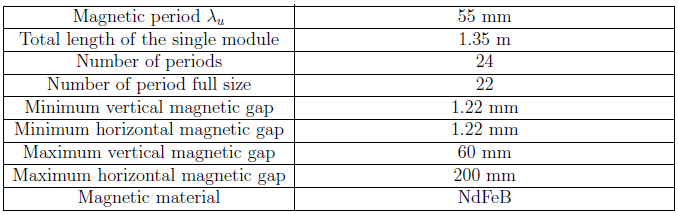 The magnetic period should not be too long. Long periods for a fixed length reduce the number of periods and increase the gain length, reducing the performances of the FEL
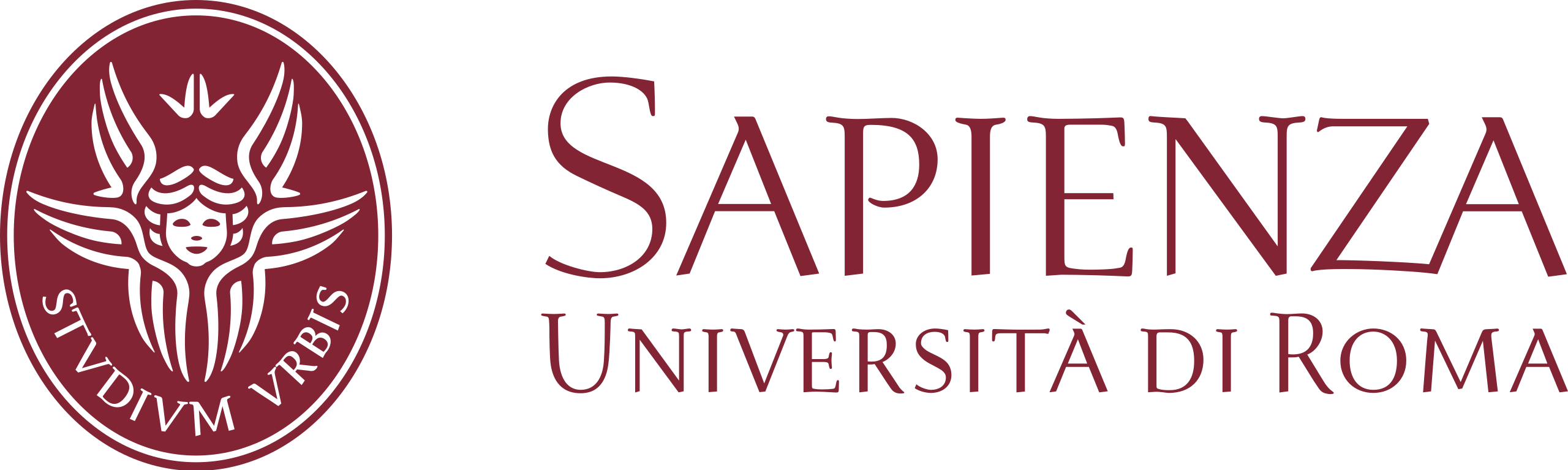 38
About the Undulator: the APPLE X Configuration
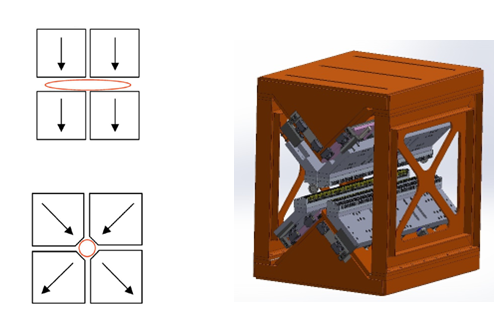 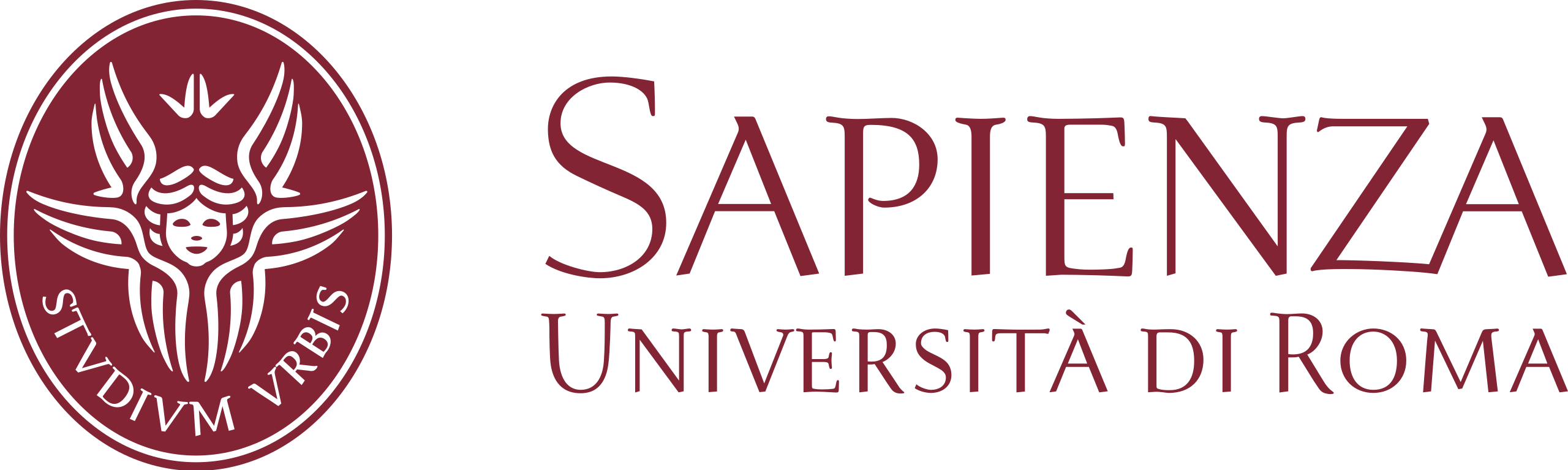 39
FEL Output: GENESIS Simulation Results
Power Growth
Field Spectrum
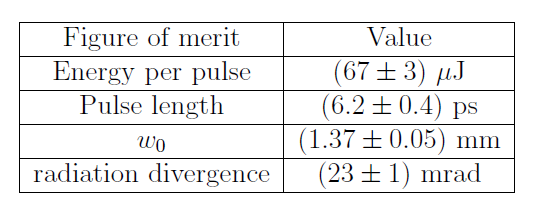 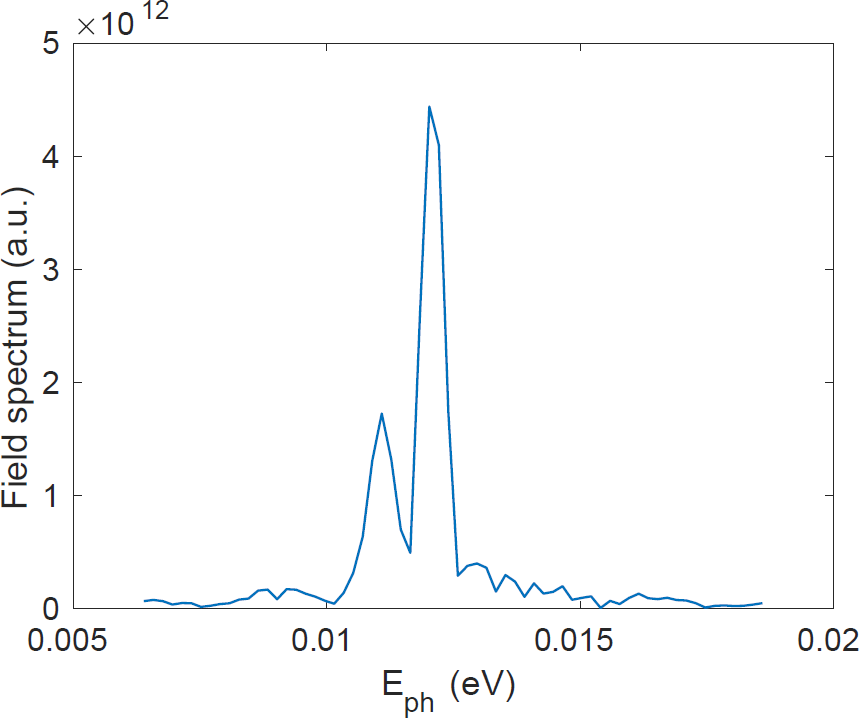 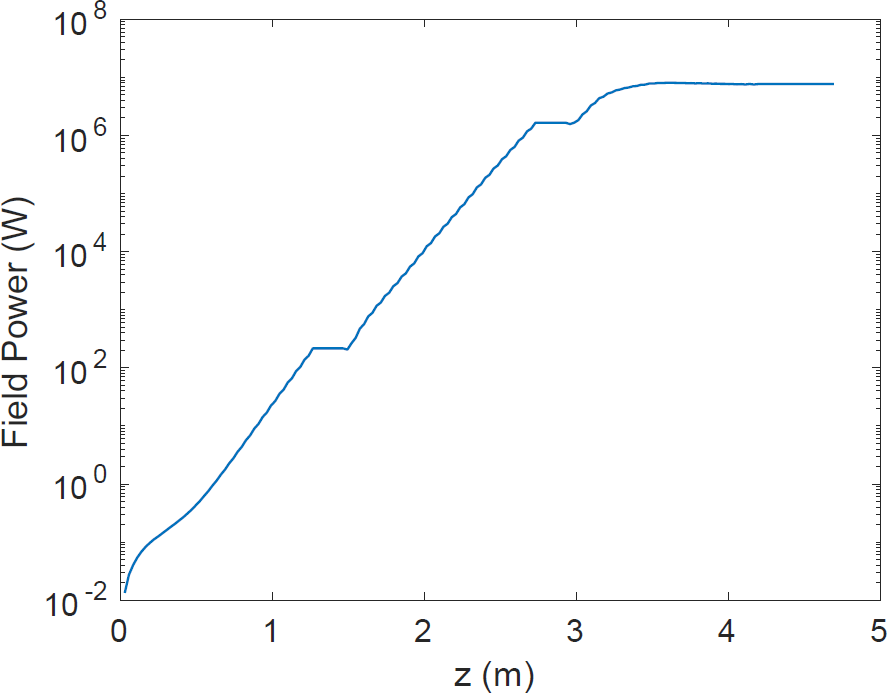 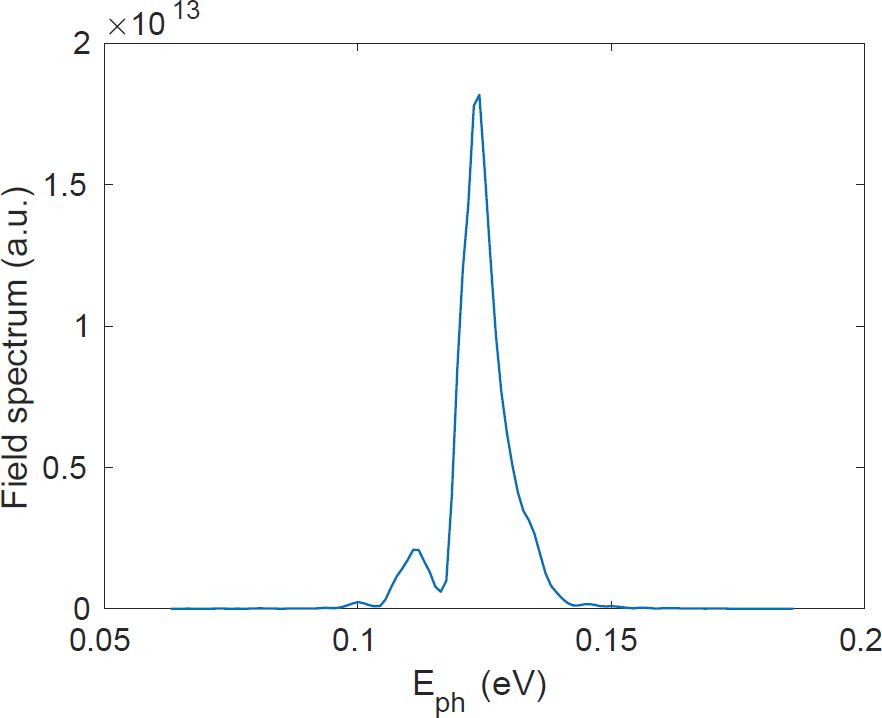 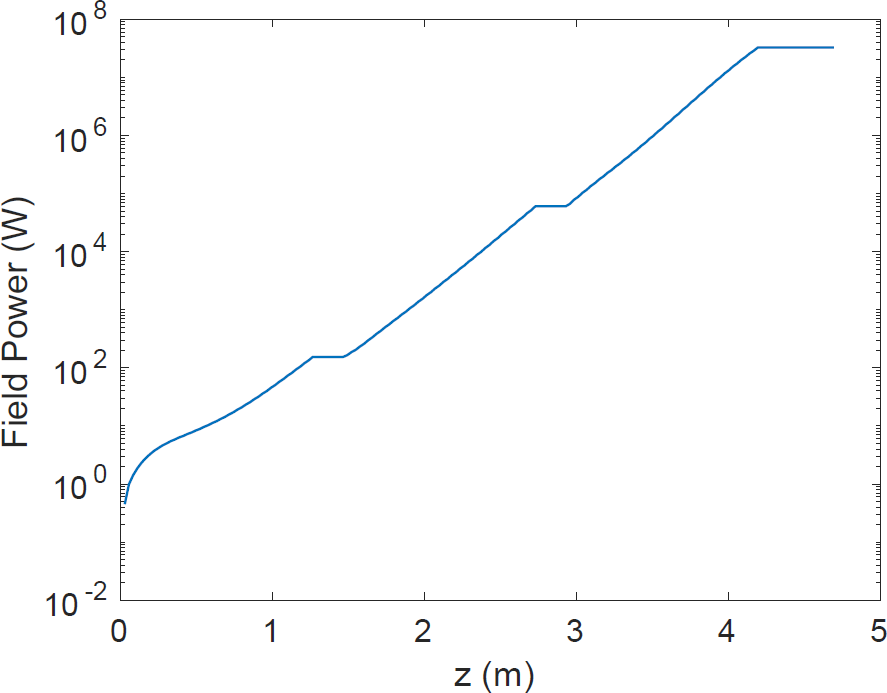 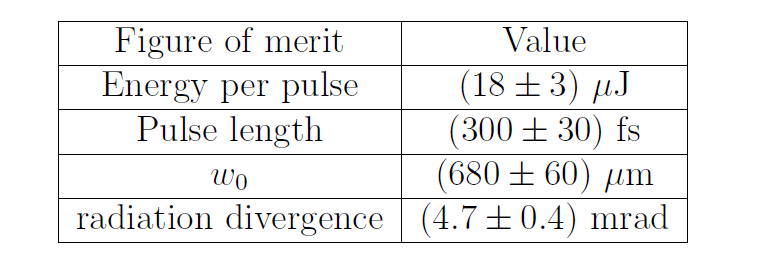 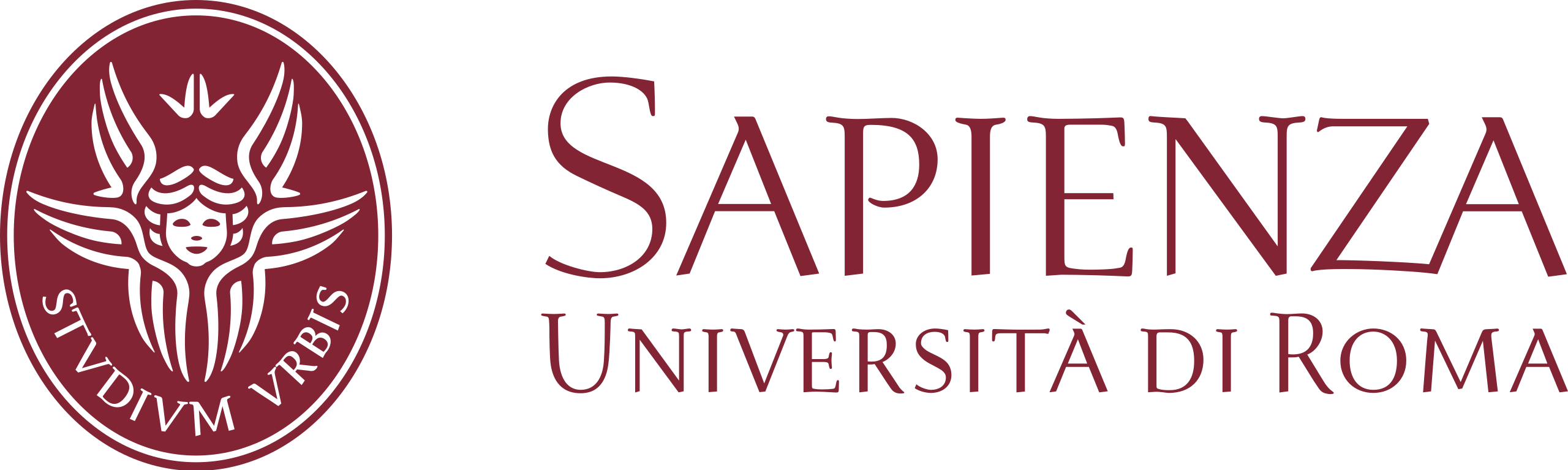 40
FEL Output: GENESIS Simulation Results at 3 THz
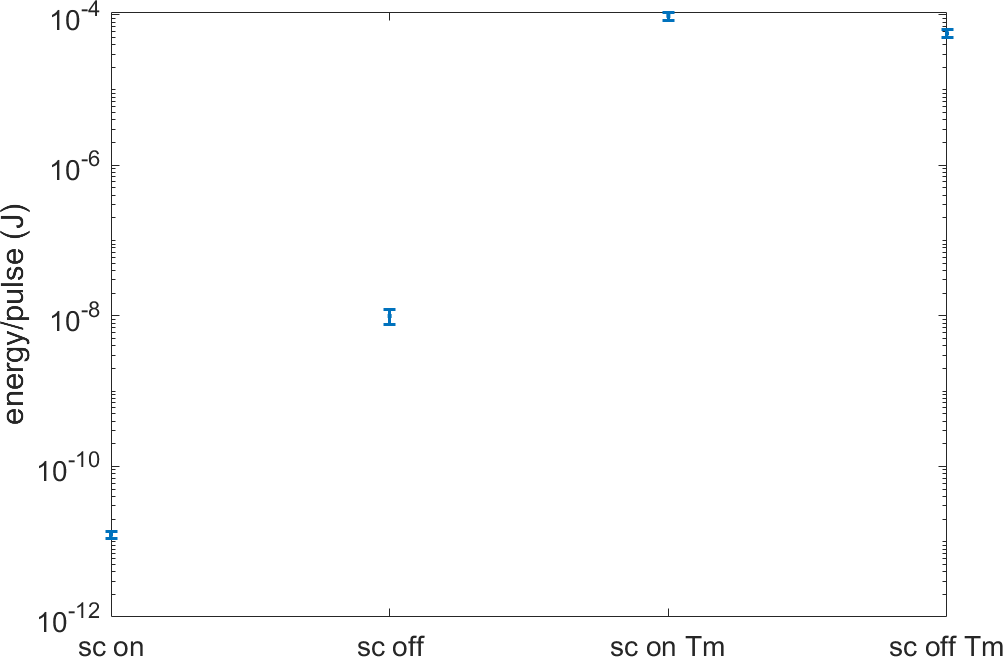 Beam constrained to match the Twiss parameter conditions at the undulator entrance
Matching condition at the undulator relaxed
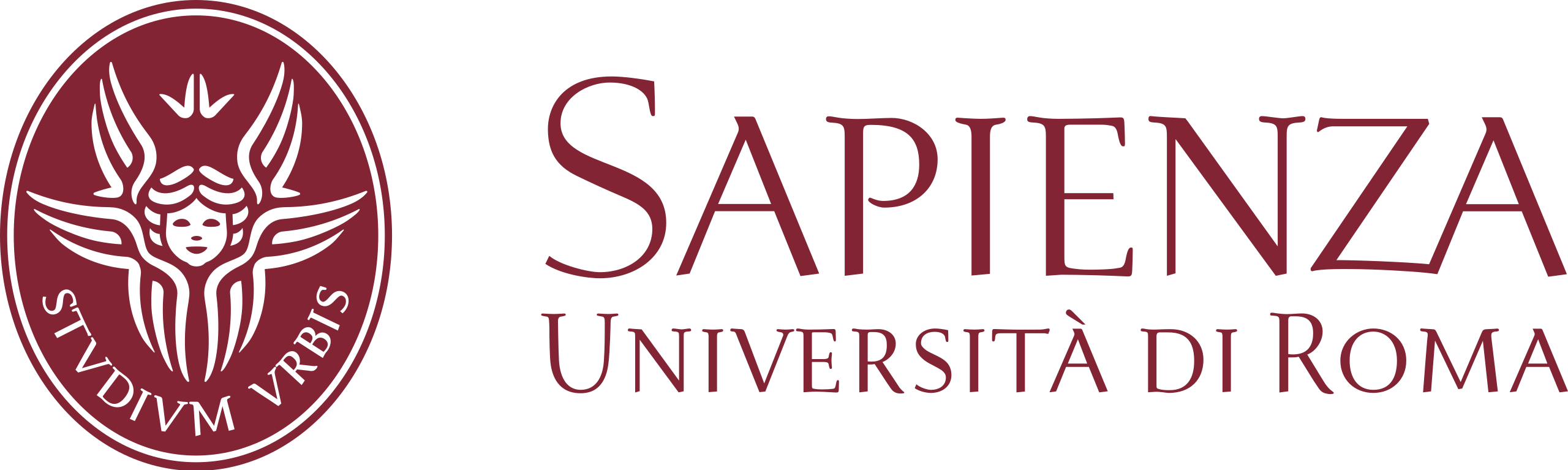 41
Endstation: User Facility
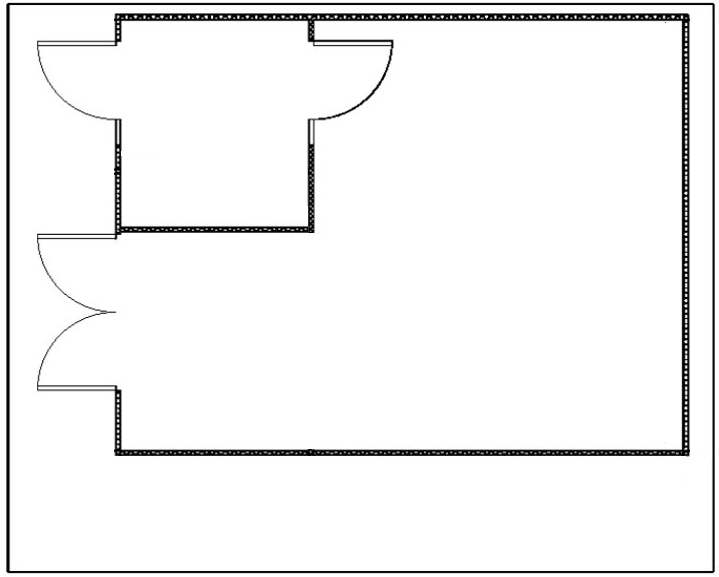 EXP.
AREA
fs-LASER
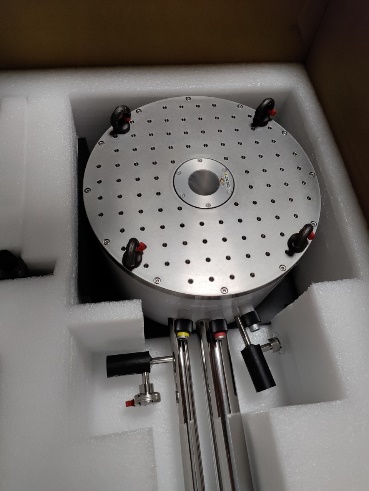 M5
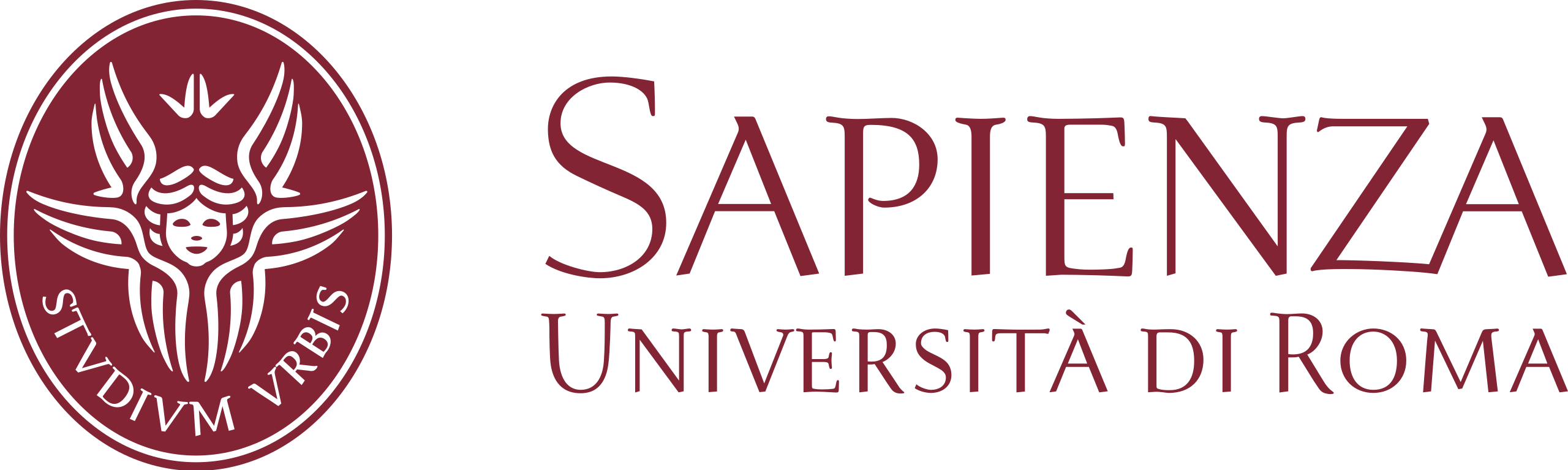 42
Comparison between SABINA and other conventional sources
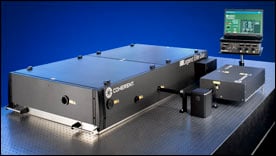 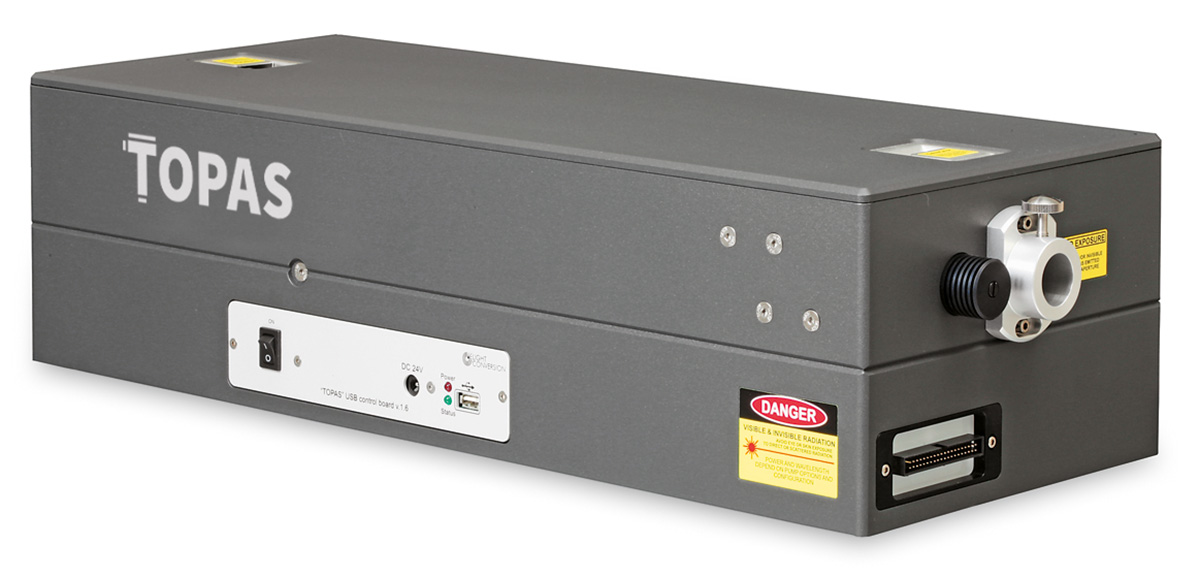 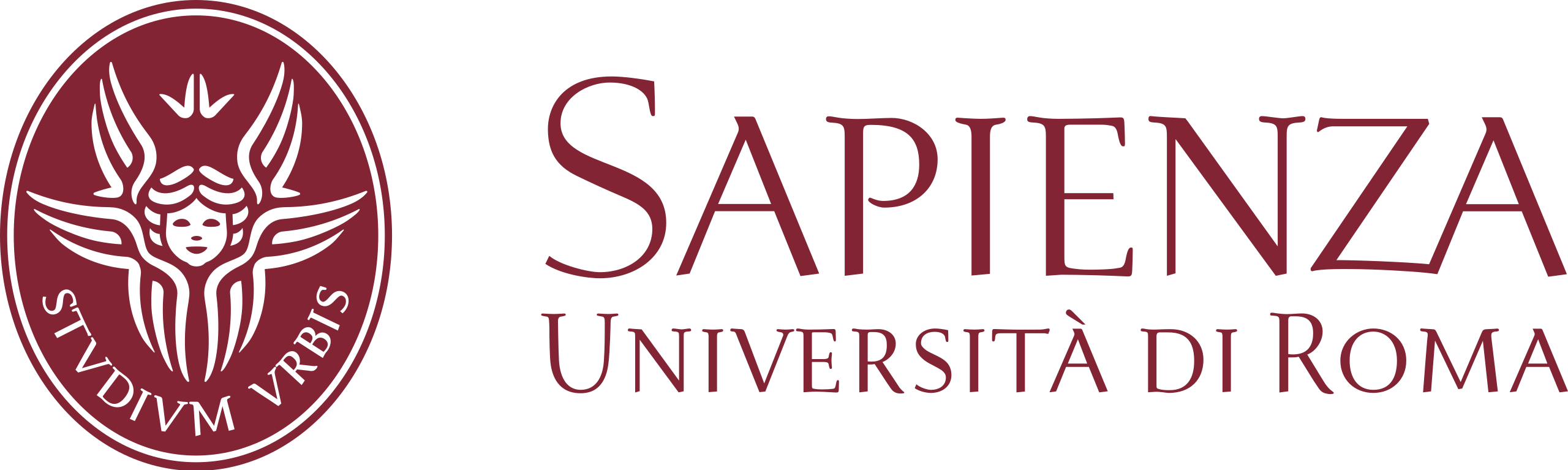 43